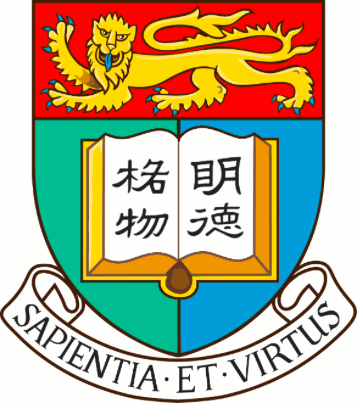 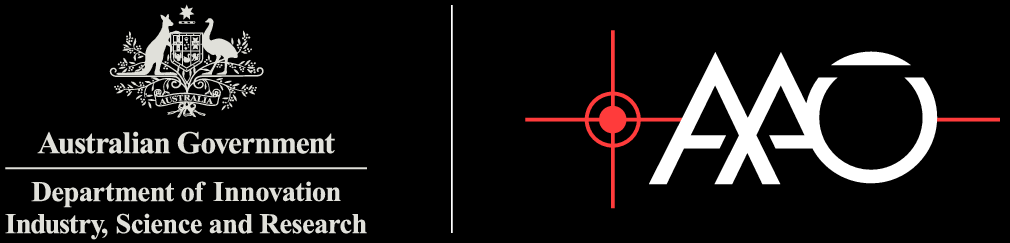 The new Hong-Kong/AAO/Strasbourg Hα PN database: HASH
Quentin A Parker
Ivan Bojicic, David Frew (HKU)
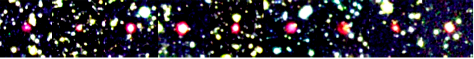 11th Pacific Rim Conf. HKU Dec 2015
1
The New HKU Late Stage Stellar evolution research group
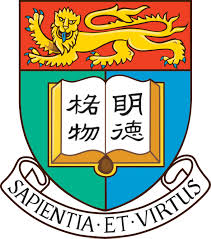 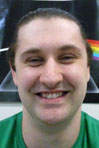 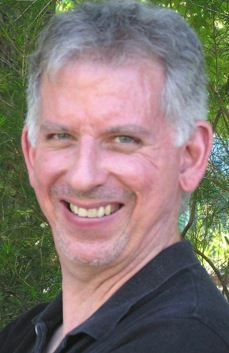 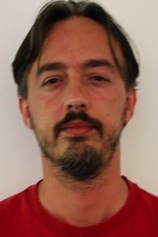 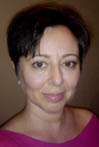 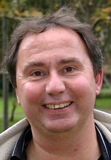 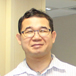 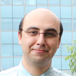 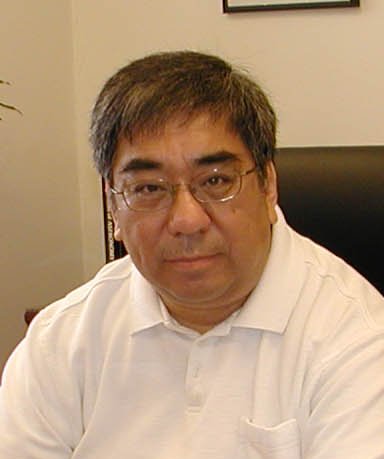 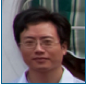 Over the last 10 years established arguably one of the strongest groups in PN research at Macquarie University
we have now moved to HKU where an existing strong team was already present under Prof. Sun Kwok 
2 PhD  students currently recruited (offers made & accepted)
One PhD scholarship still available….
11th Pacific Rim Conf. HKU Dec 2015
2
GRATUITOUS PLUG
APNVII – HKU 2017 – September 
			(exact date TBC)
11th Pacific Rim Conf. HKU Dec 2015
3
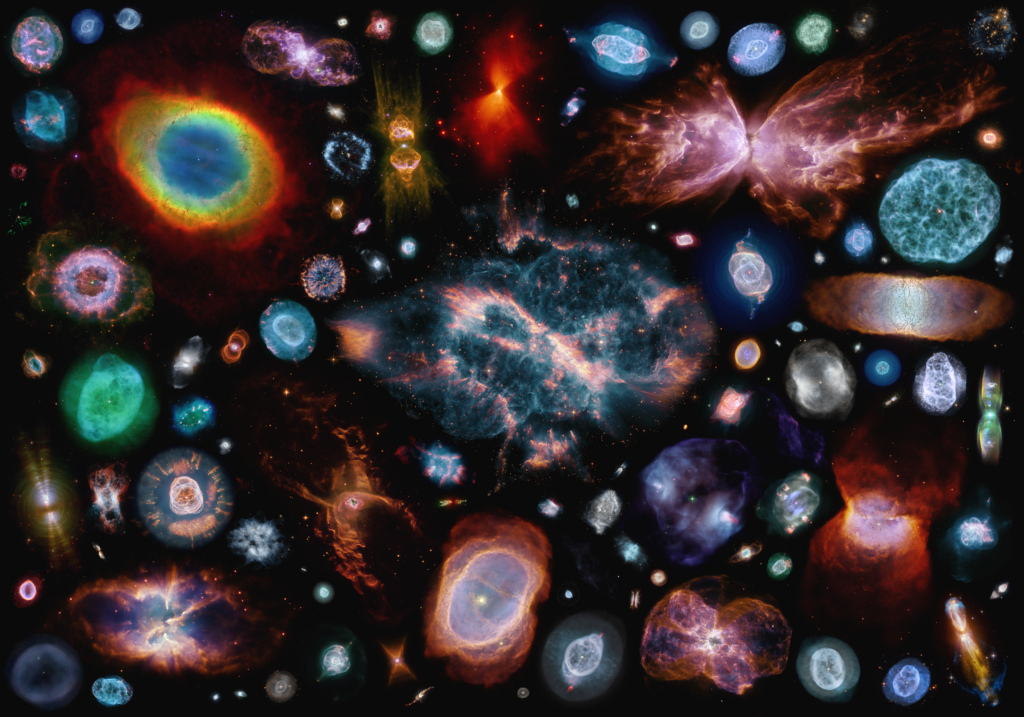 11th Pacific Rim Conf. HKU Dec 2015
4
On-going progress@HKU in PN research
More DISCOVERIES – MASH, IPHAS, VPHAS+, DSH  3500+ ( – see poster by Draskovic for SMC and Kronberger and Acker for our Galaxy)
Better PN DISTANCES –  SB-r relationship Frew, Parker  & Bojicic. 2015, MNRAS,  (Frew this meeting) and see poster  by Vickers for post-AGB stars
Accurate FLUXES (e.g. via SHASSA – Frew, Bojicic & Parker, 2013) – homogeneous, reliable fluxes (Ha & [OIII] ) for 1st time for large numbers of PN in our Galaxy and LMC 
Eliminating MIMICS: new methodologies and data  PN catalogues of high purity (e.g. Frew & Parker 2010, Sabin et al 2013)  feeds  into everything!
5
On-going progress@HKU in PN research
Thousands of Interesting non PN catalogued:  Miscellaneous Emission Nebulae - rejected PN (MEN)
PNLFS generated  and studied (unprecedented samples now available for the Bulge ,  LMC (Reid & Parker) and local 2Kpc volume (Frew et al) over an 8-10mag range
Multi-wavelength studies  undertaken - optical, MIR, radio, X-ray  helps to eliminate mimics
CSPN characteristics derived  including [WR] types 
 BINARITY  investigated using  local volume sample  1,2, 3 Kpc (most complete census available- Frew, PhD thesis 2008, Frew et al in prep)
AGB Haloes uncovered and observed 
IFU studies (SHAPE morpho-kinematic analysis)
6
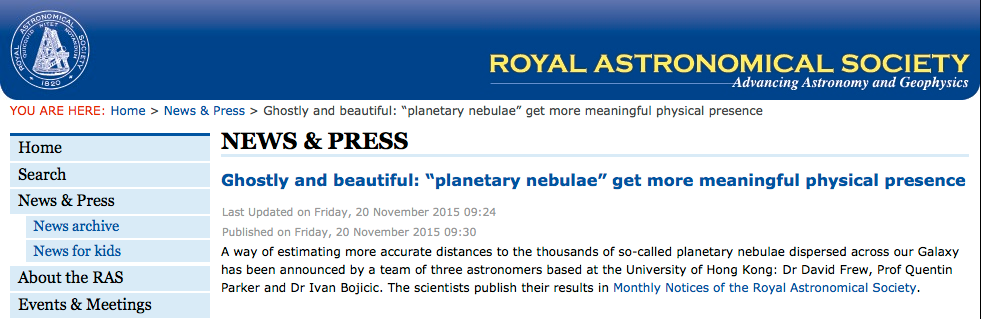 20th November 2015
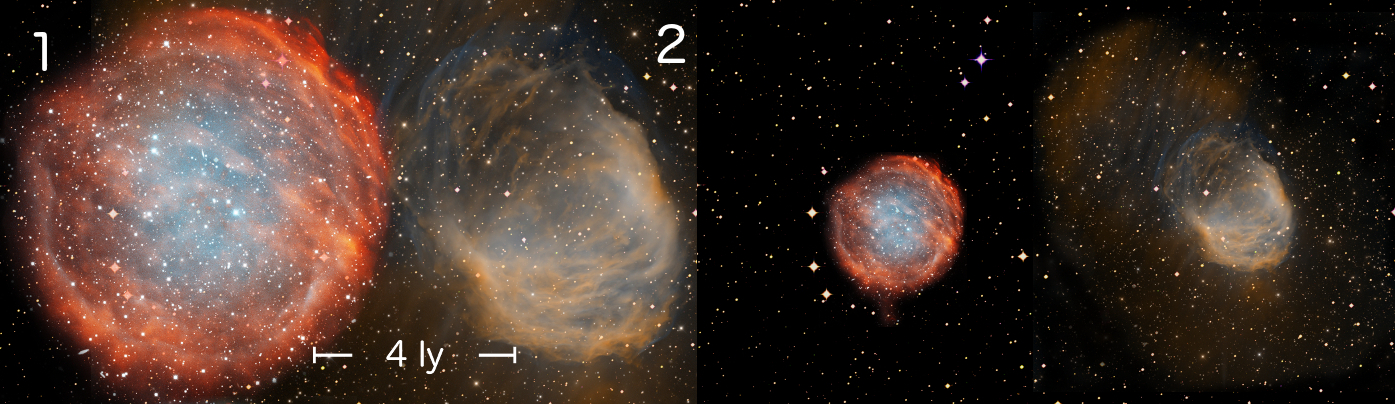 11th Pacific Rim Conf. HKU Dec 2015
7
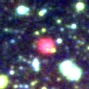 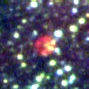 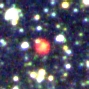 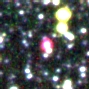 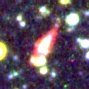 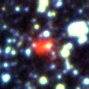 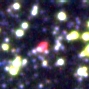 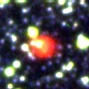 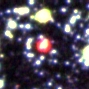 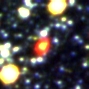 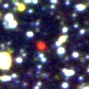 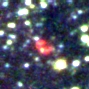 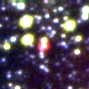 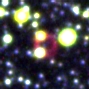 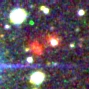 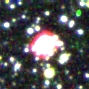 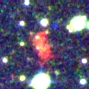 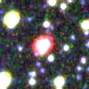 There have been a LOT of Galactic PNe discovered  over the last 15 years, more than doubling the totals accrued by all telescopes over the previous 200+ years..

The scope of PNe studies for these ~3500 GPN must reflect this new landscape and include them…

Studies should ensure that representative samples from the current known Galactic PNe population are used/studied/re-observed and not just the usual “easy” PNe available in previous catalogues pre MASH-I & MASH-II,IPHAS and DSH (see posters by Kronberger & Acker)
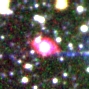 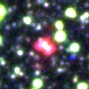 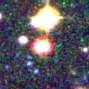 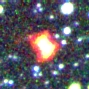 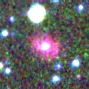 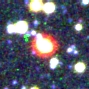 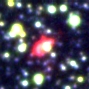 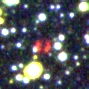 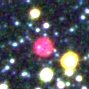 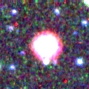 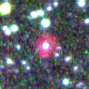 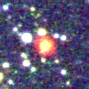 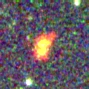 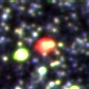 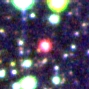 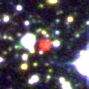 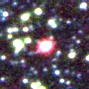 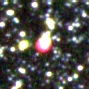 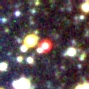 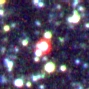 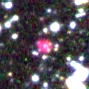 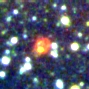 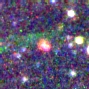 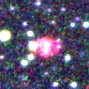 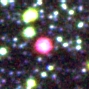 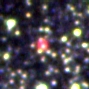 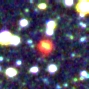 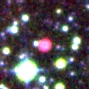 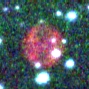 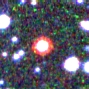 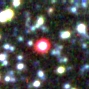 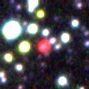 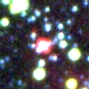 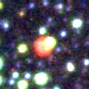 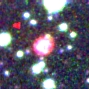 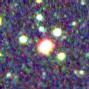 11th Pacific Rim Conf. HKU Dec 2015
8
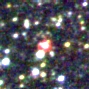 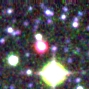 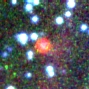 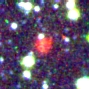 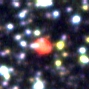 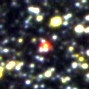 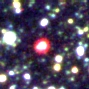 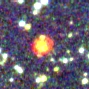 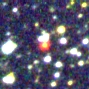 Motivation for a new integrated platform for PN research
Provide, for the first time, an accessible, reliable on-line ’one-stop’ shop for essential, up-to date information for all known Galactic & MC PNe 
Reliably remove the many PN mimics/false ID’s that have biased previous compilations and  subsequent studies
Provide accurate, updated positions, sizes, morphologies, radial velocities, fluxes, multi-wavelength imagery and spectroscopy wherever possible
Link to CDS/Vizier and hence provide archival history for each object
Provide an SQL interface to sift, select, browse, collate, investigate, download and visualise the complete currently known Galactic PNe diaspora
And hence to provide the community with the most complete data  with which  to undertake new science! 
 It is late but release is finally imminent
11th Pacific Rim Conf. HKU Dec 2015
9
Breakdown of  current numbers 9157 total entries in database
Now 3288 T,L,P PNe included (down from 3420 in 2013)
Includes ~300
New IPHAS
and  DSH
discoveries
11th Pacific Rim Conf. HKU Dec 2015
10
MAIN database: Basic content
Consolidated and federated  Galactic PN database of ~3300  True, Likely and  Possible (T,L,P) PNe – neglected lists checked and ingested
Corrected/updated co-ordinates (and hence PN G ll.l,bb.b) for all T,L,P Galactic PNe  provided
Improved PN  T,L,P identifications  given 
Removal of contaminants
Improved angular size estimates
Assigned morphologies according to consistent MASH ERBIAS scheme
WCS matched multi-wavelength images in more than 20 bands
Significantly increased spectroscopic coverage for catalogue entries
E.g. ~1050  spectra from Acker (1985-1998) available on-line for 1st time
11th Pacific Rim Conf. HKU Dec 2015
11
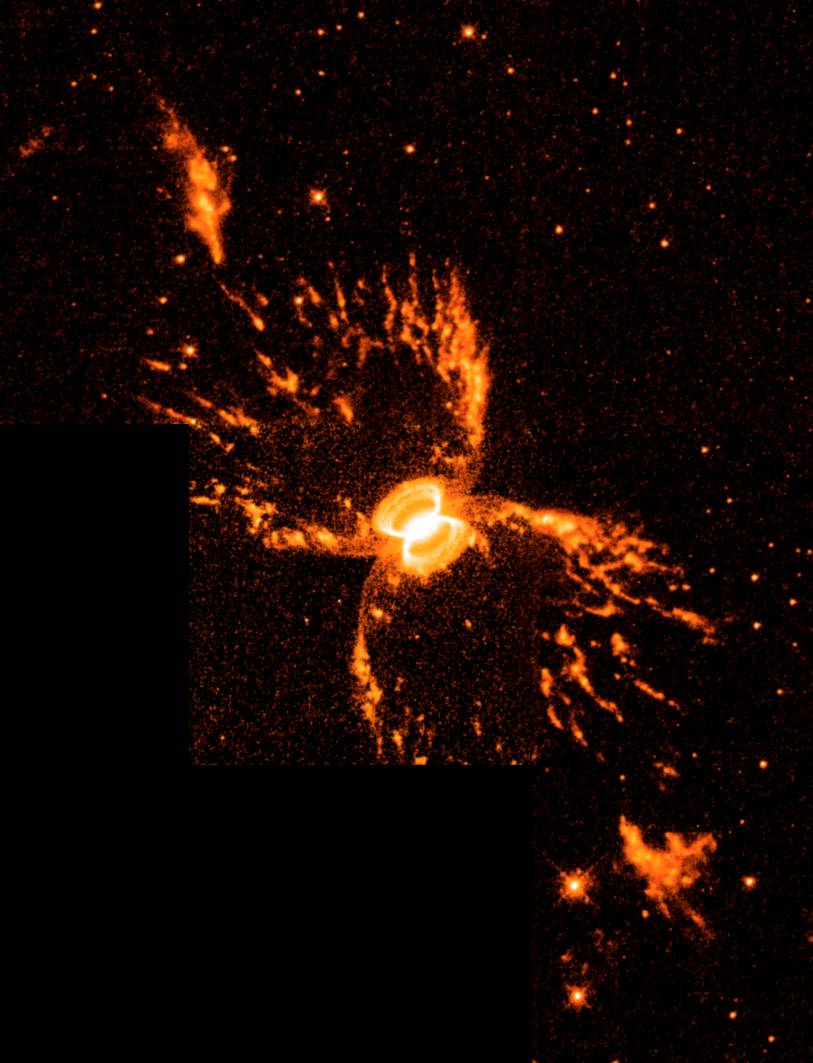 Hen 2-104
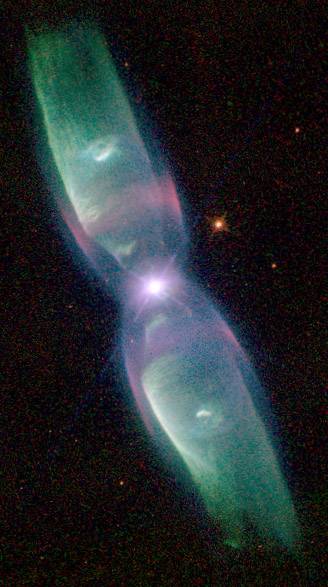 M 2-9
The problem of contaminants
A major problem undermining the value of previous PN surveys (e.g. in GLIPMSE zone shown 45% of previously known pre MASH PN are contaminants – Cohen et al 2010). 
PN identification  complicated by wide variety of morphologies, ionization characteristics and brightness distribution of the PN family
Characteristics reflect stages of nebular evolution, progenitor mass and chemistry and the possible influence of common envelope binaries, magnetic fields or even sub-solar planets.
Have tested a range of criteria to eliminate contaminants  done by assessing morphology, emission-line intensities and widths, ionization structure, systemic velocity, ionized mass and the properties of the central star (if possible) 
Only recent online availability of multi-wavelength imaging surveys and other data has enabled our new discrimination tools to be developed (Frew & Parker, 2010, Parker et al. 2013, Frew et al, in prep.)
11th Pacific Rim Conf. HKU Dec 2015
12
Some current PN catalogue entries are obvious interlopers once you look at them with 
modern imaging…..ermm……. Galaxies anyone?
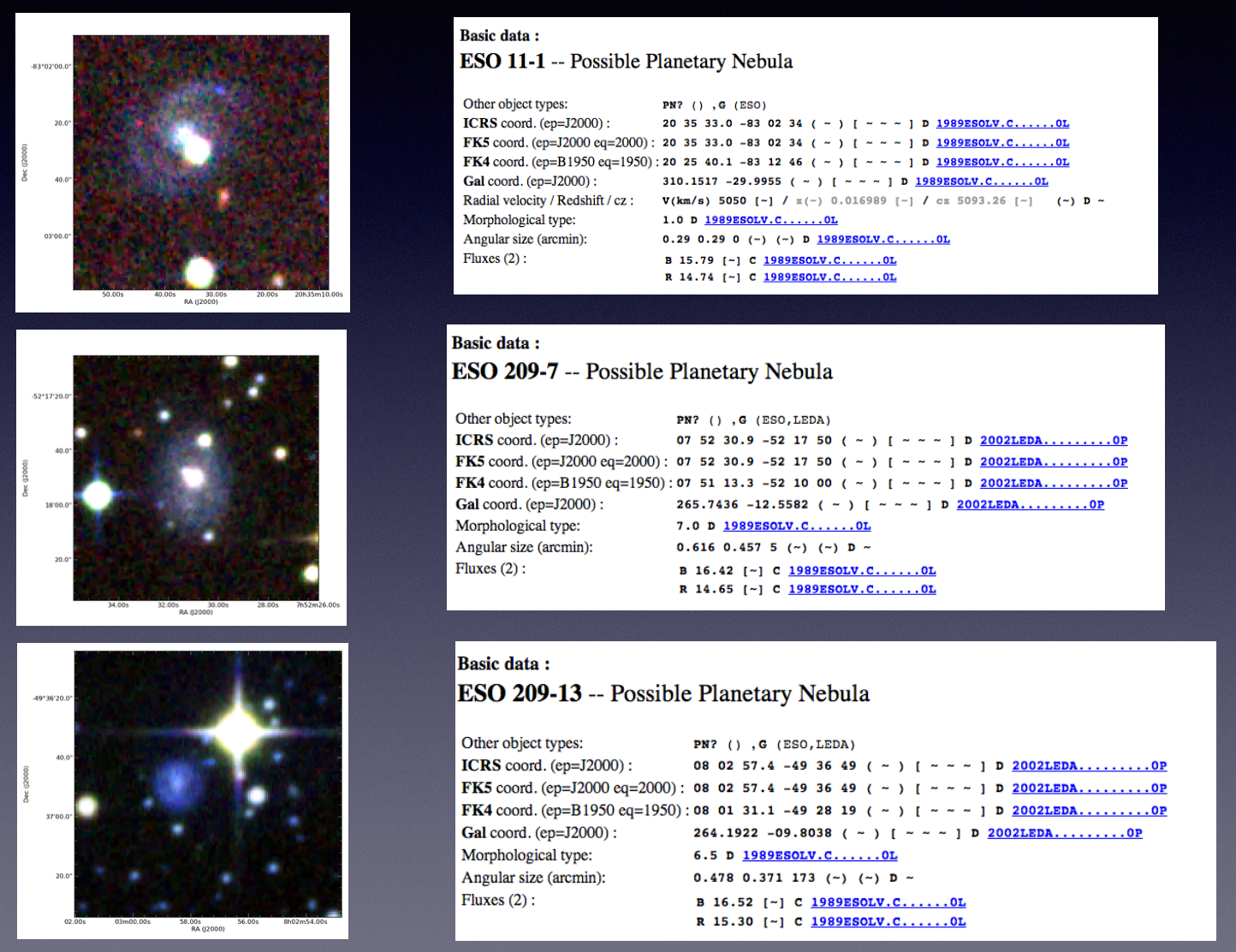 11th Pacific Rim Conf. HKU Dec 2015
13
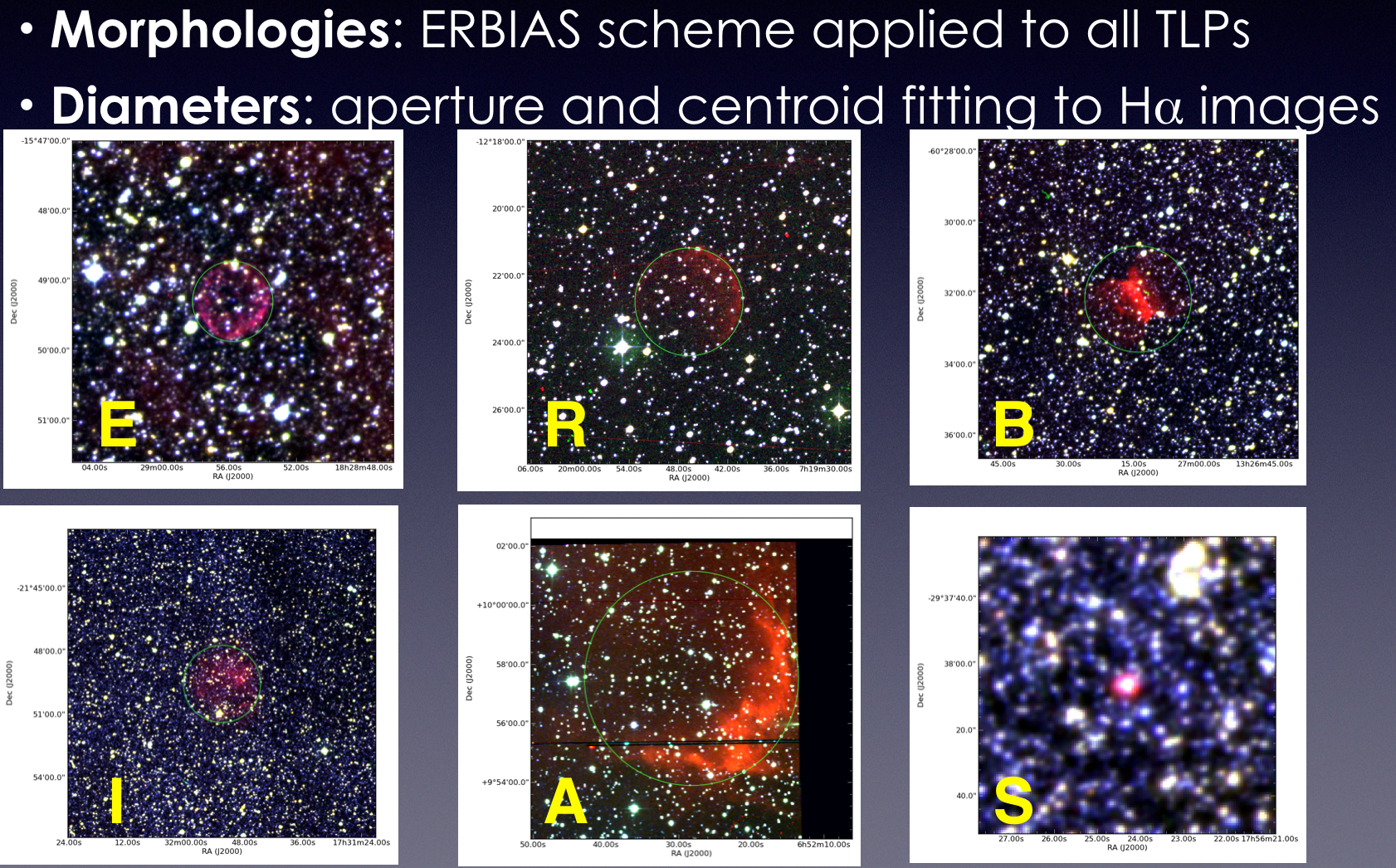 11th Pacific Rim Conf. HKU Dec 2015
14
Assigning the correct photometry is important
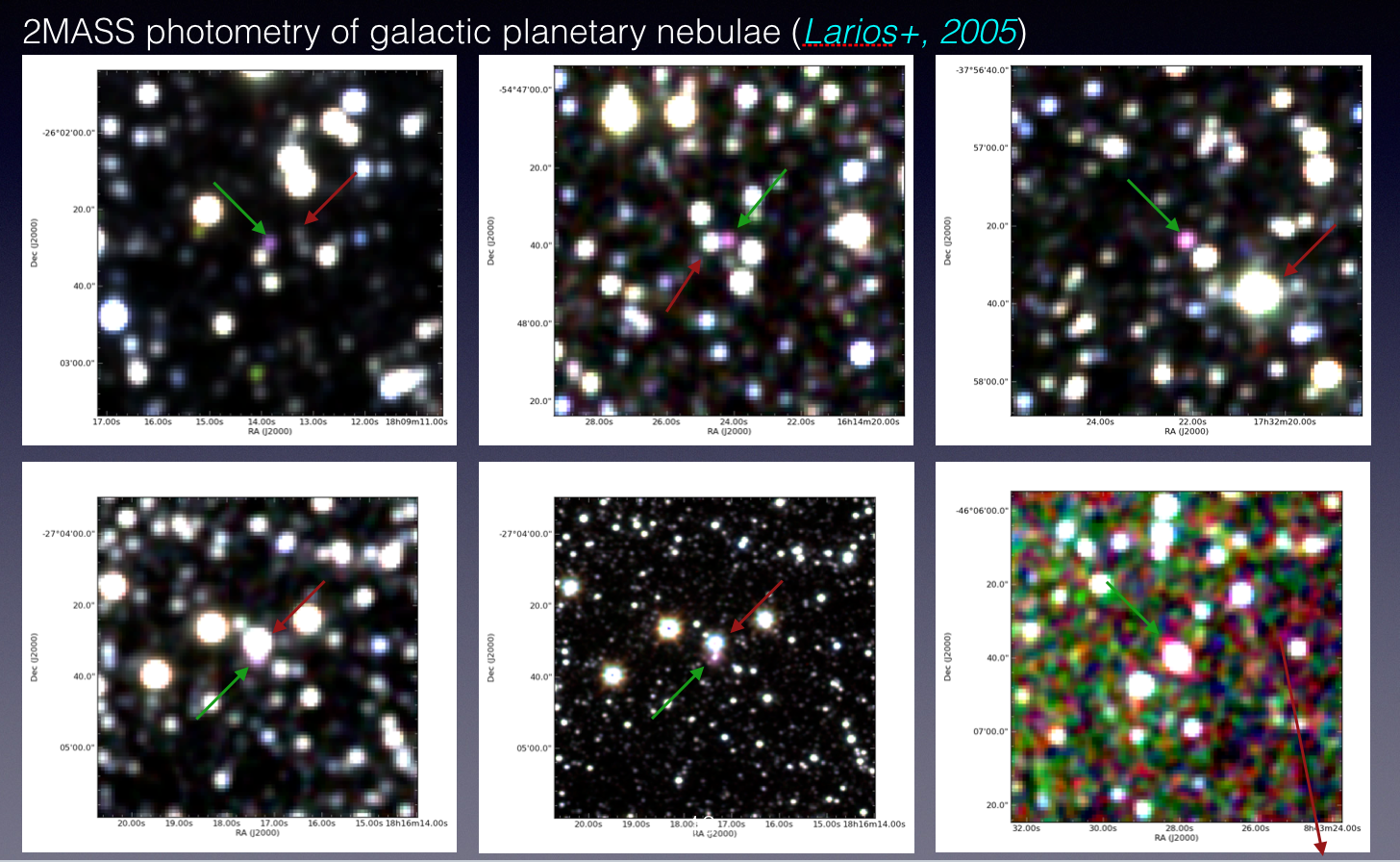 11th Pacific Rim Conf. HKU Dec 2015
15
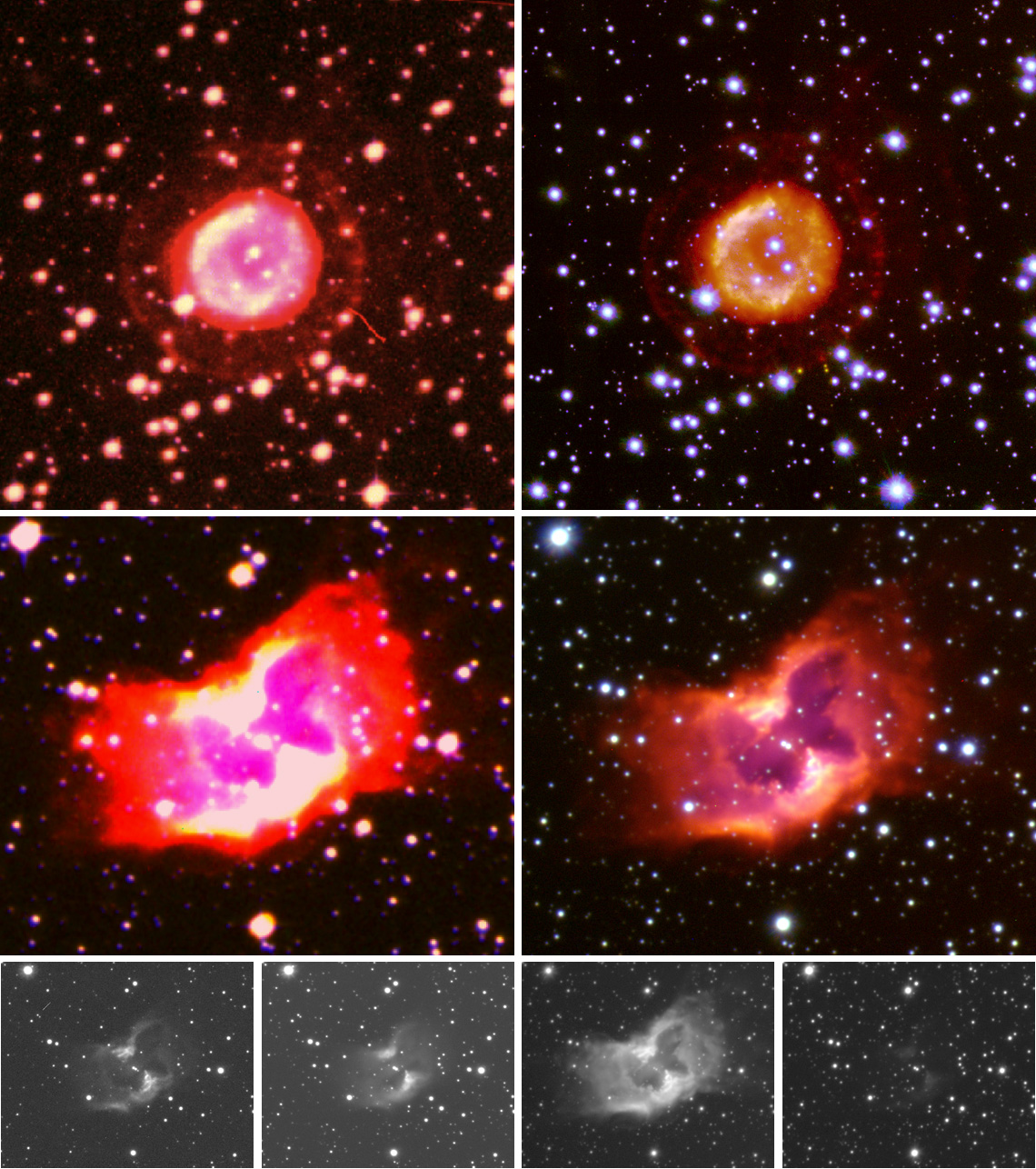 Making use
of new surveys
and data.

SHS on left 
VPHAS+ right 
Which has a ‘u’
band for CSPN
ID
11th Pacific Rim Conf. HKU Dec 2015
16
Updated & improved PN co-ordinates
Despite recent papers on the provision of accurate PN co-ordinates (e.g. Kerber et al. 2003, Kimeswenger et al. 2001 and even MASH: Parker et al 2006 – mea culpa) it is surprising how poor some PN positions remain!
Sometimes this is because only part of the PNe’s extent is used to provide the position from broad band data whereas Hα images give  a truer picture
On-line surveys in various narrow and broad-bands with accurate astrometry now enables a more robust mechanism to check PNe positions
All  Galactic T,L,P PNe checked & positional offsets corrected where necessary.
Accurate,  homogeneously derived PNe positions part of the new database.
Obtained by aperture and centroid fitting to Hα images at 80% contour
11th Pacific Rim Conf. HKU Dec 2015
17
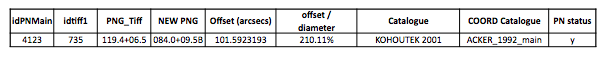 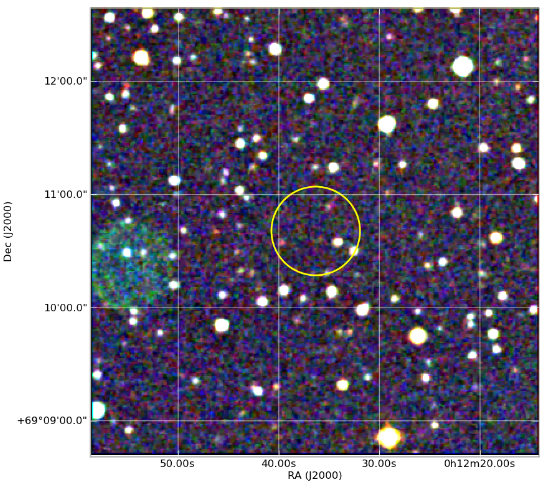 Serious offsets found and corrected
Before
After
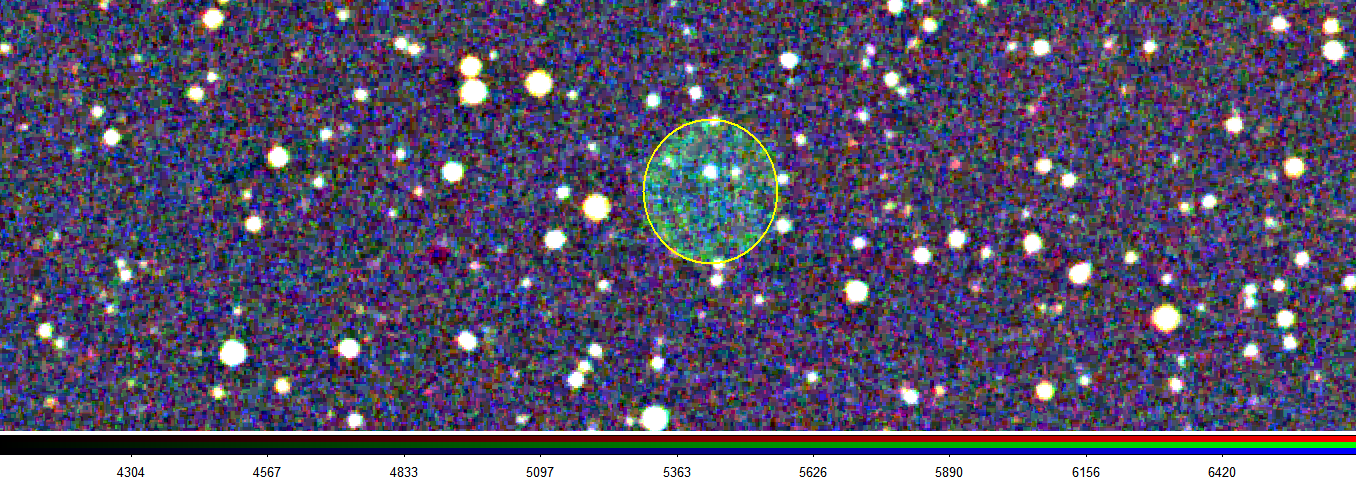 11th Pacific Rim Conf. HKU Dec 2015
18
Histogram of CDS/published  versus new position offsets
11th Pacific Rim Conf. HKU Dec 2015
19
MAIN database: CDS Structure
A CDS/Vizier front end has been built for the new MASPN database 
Consolidated Galactic PN database of ~3300 T,L,P PNe
~9200 objects in total including LMC/SMC PNe, rejected PNe (objects identified at least once before in the literature as a PN/PN candidate), pre-PNe, Symbiotic stars, emission line stars of various kinds etc.
11th Pacific Rim Conf. HKU Dec 2015
20
MAIN database: CDS Structure
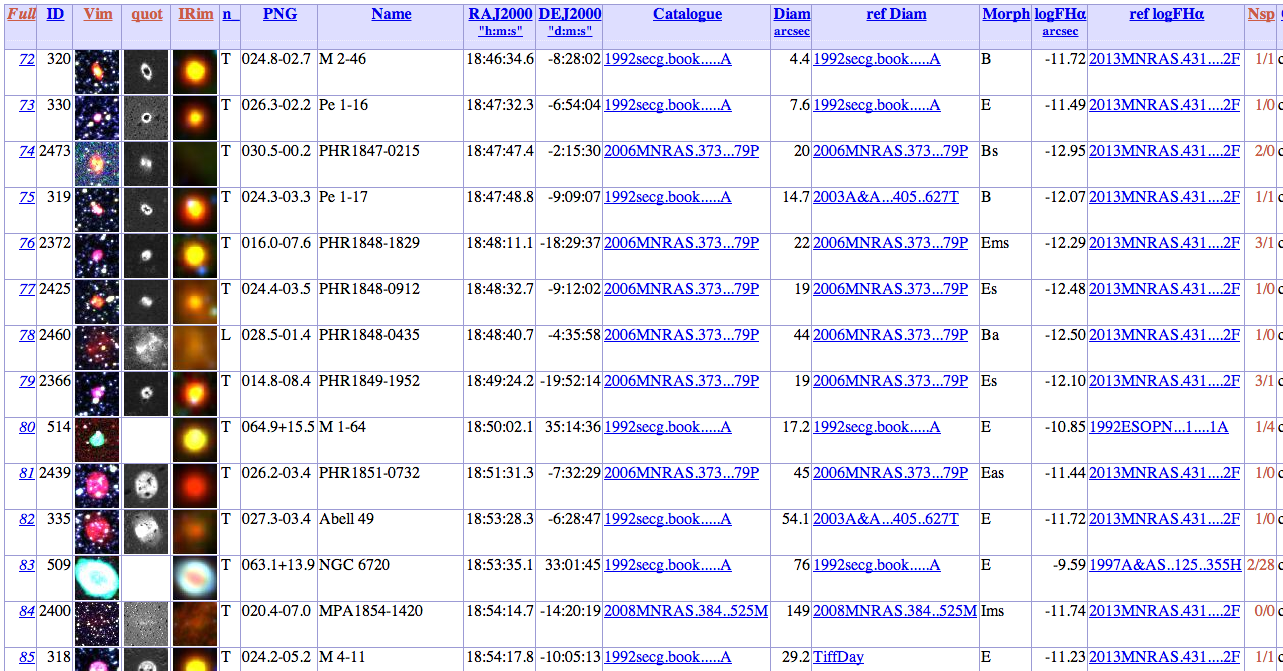 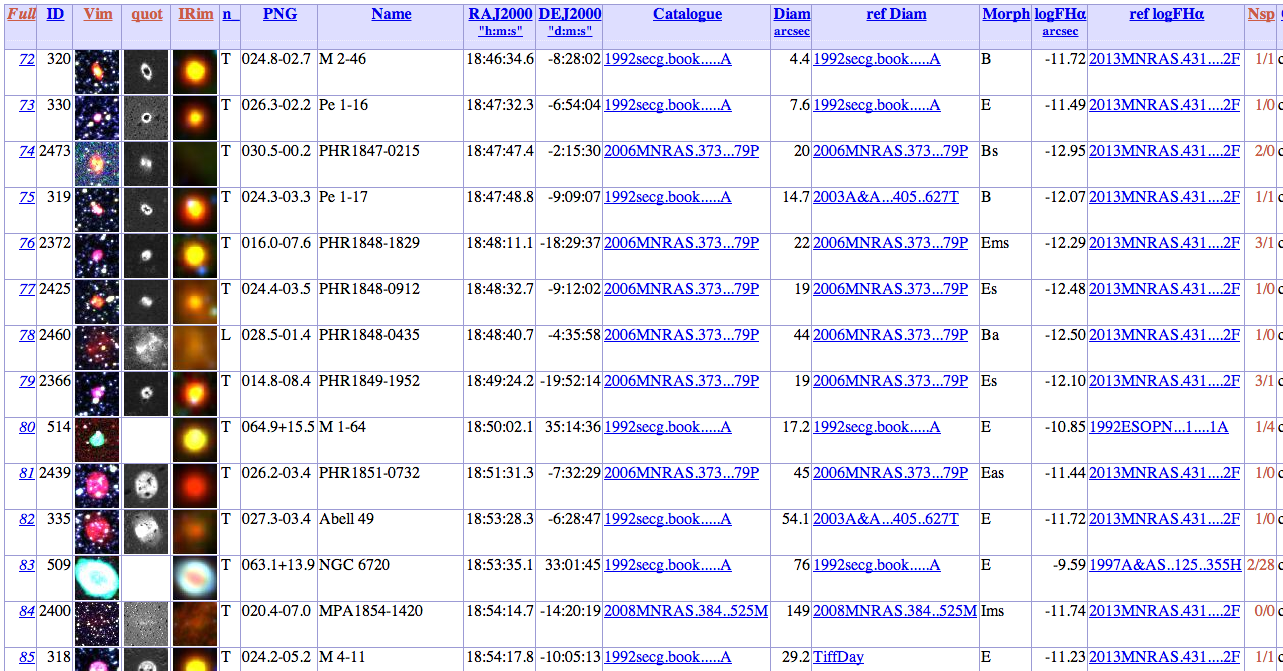 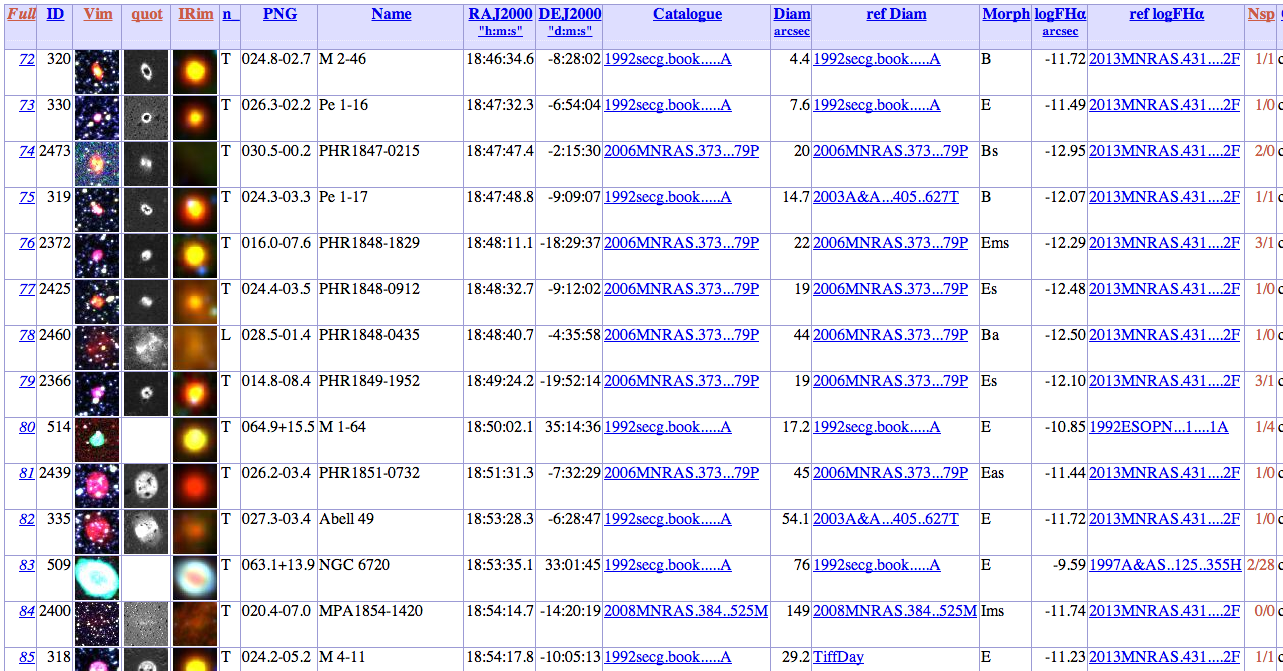 11th Pacific Rim Conf. HKU Dec 2015
21
HASH user Interface: Technical stuff
Data is stored in a MySQL database
Front-end code is built using HTML, CSS, PHP and Javascript (JQuery) programing languages
Fits cutouts and online images have been created using the Python programing language (using PyRAF, Matplotlib, APLpy and Astropy libraries)
Access to main user interface is login-based (i.e. you’ll need an account) but basic data/image/tables accessible through Vizier
11th Pacific Rim Conf. HKU Dec 2015
22
User Interface: basic workflow
Text
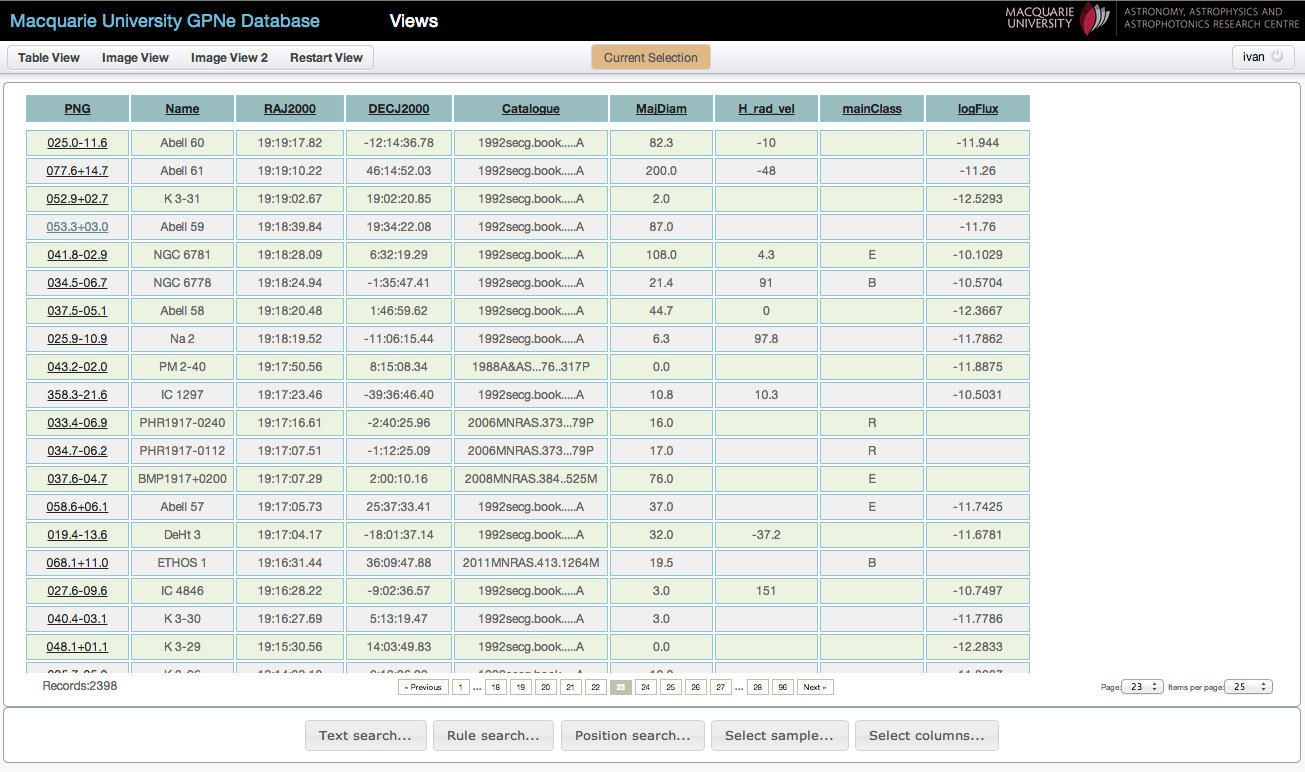 e.g. “NGC 7027”
e.g. “majD < 25arcsec and
logFHa < -12.5 ”
Rule
and/or
Can be combined e.g.  “True, and Bipolar PNe, located in the direction of GB with majD < 35rcsec and F(6cm) < 60mJy”
Position
and/or
Table View
e.g. PN status, 
Catalogue, Morph.,etc.
Predefined 
sample(s)
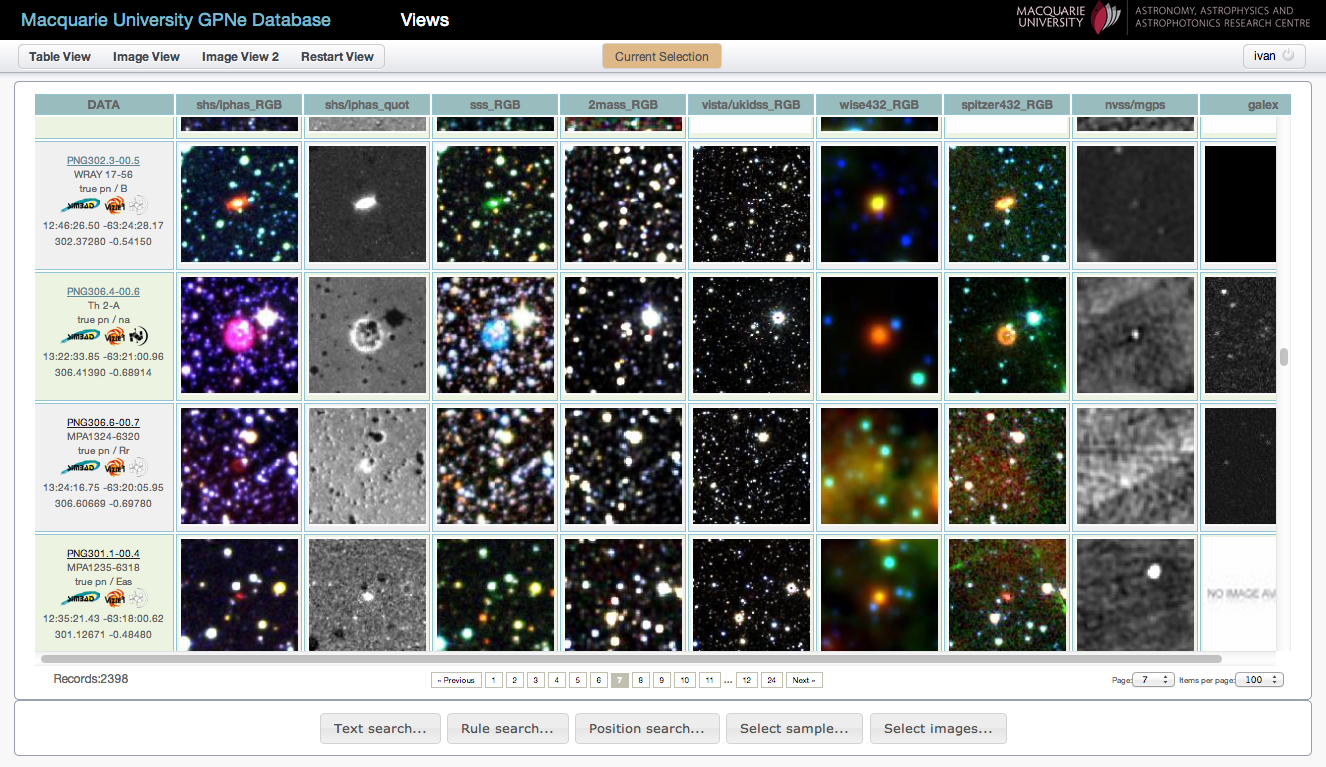 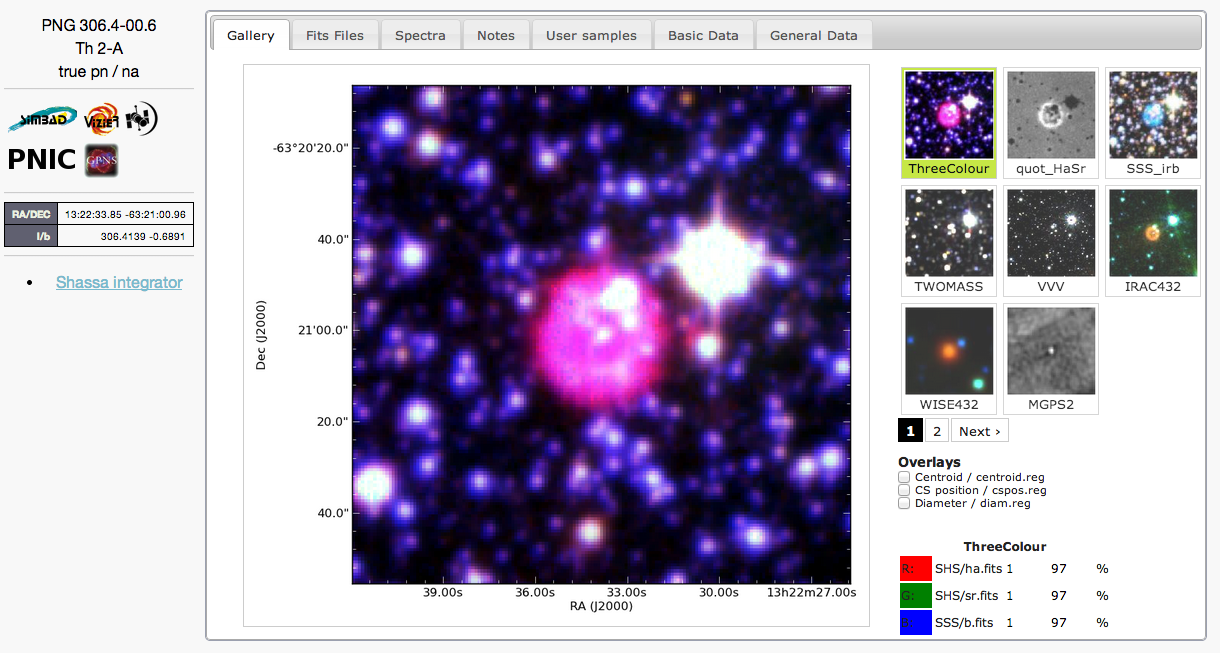 Selected Object
Image View
11th Pacific Rim Conf. HKU Dec 2015
23
Statistical summary: (as of 01/12/15)
Database now contains 9200 objects:
3350 reduced spectra for  2300 unique objects (1900 T PNe) from Beaulieu et al. 1999, Hora et al. 1999, Boumis et al. 2003; 2006, Jacoby & Van de Steene 2004, Parker et al. 2006, Suarez et al. 2006, Sabin et al. 2014  and  including 1050 spectra from Acker et al (previously unpublished)
ELCAT Emission line fluxes for ~750 True PNe from ( Kaler et al. 1997) + ~400  True PNe from “post-ELCAT” publications (work in progress) 
>400 000 pre-made fits cutouts and ~71 000 pre-made images from 20 major imaging surveys  (SHS, IPHAS, UKIDSS, VVV, GLIMPSE, WISE, GALEX, NVSS …)
Consolidated and standardized datasets for angular dimensions,  integrated Hα, Hβ, radio continuum and IR fluxes, radial velocities, etc. (work in progress)
11th Pacific Rim Conf. HKU Dec 2015
24
HASH Database
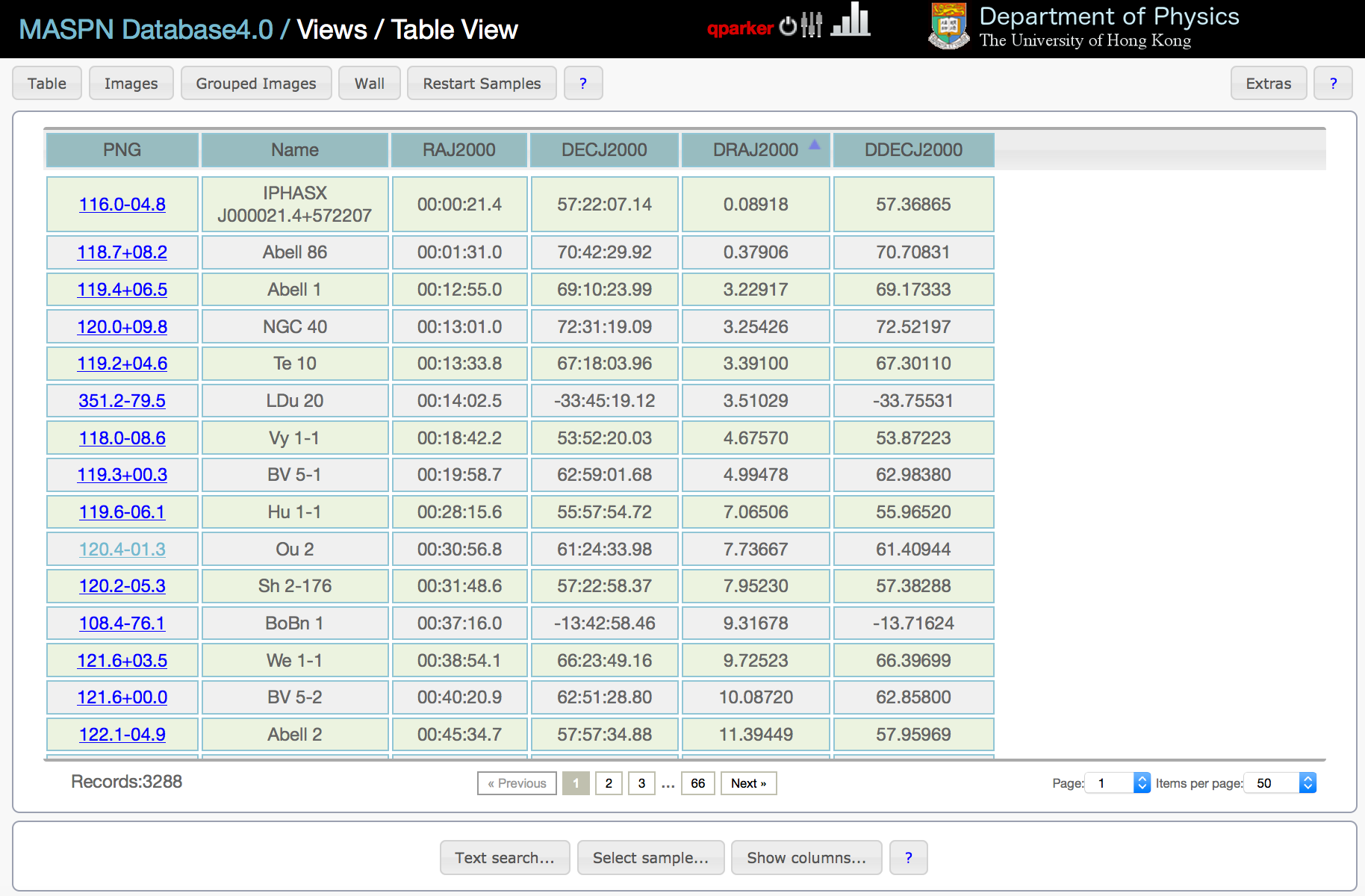 11th Pacific Rim Conf. HKU Dec 2015
25
Detailed manual
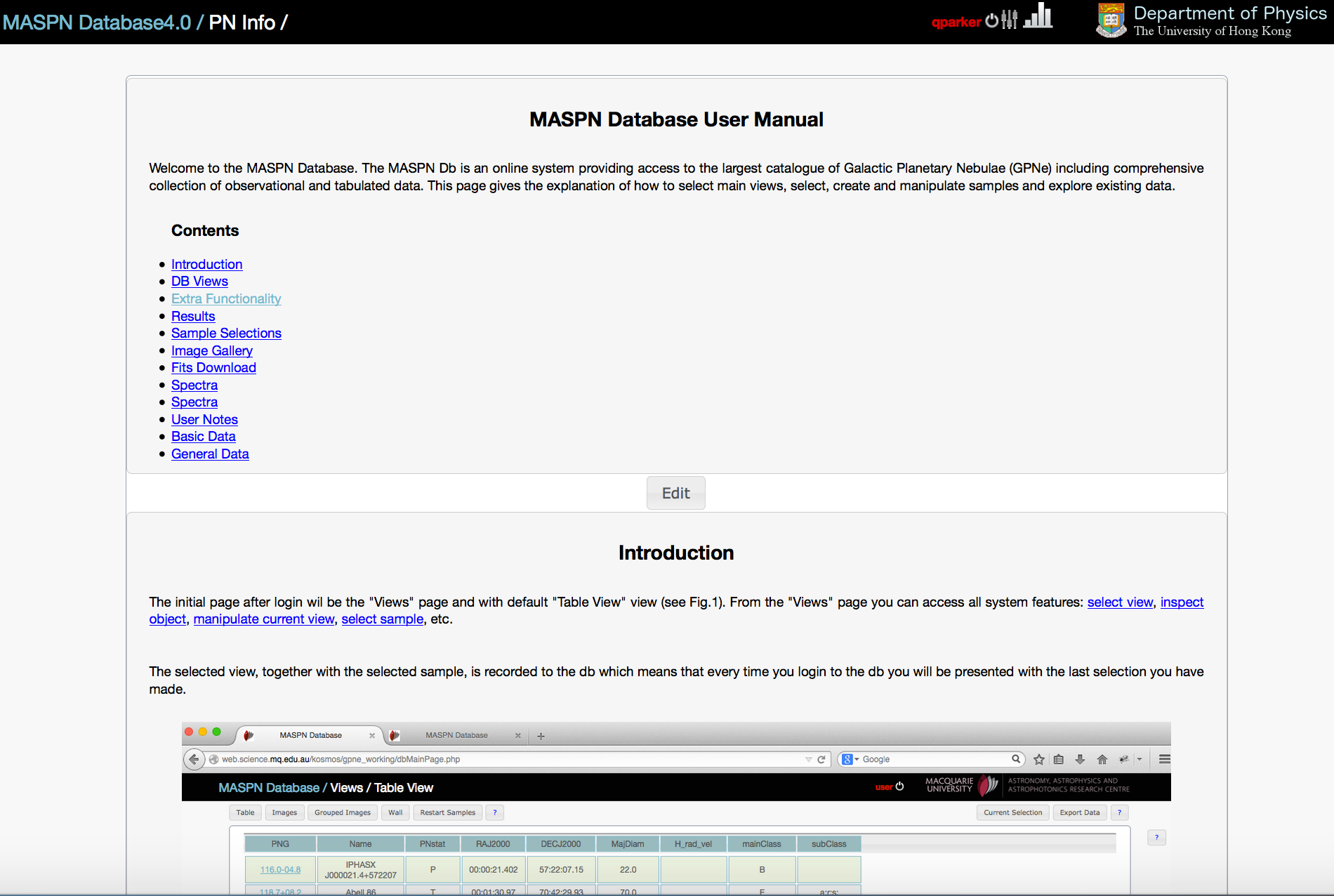 11th Pacific Rim Conf. HKU Dec 2015
26
‘WALL’ option to move objects around to gather PN into similar groups
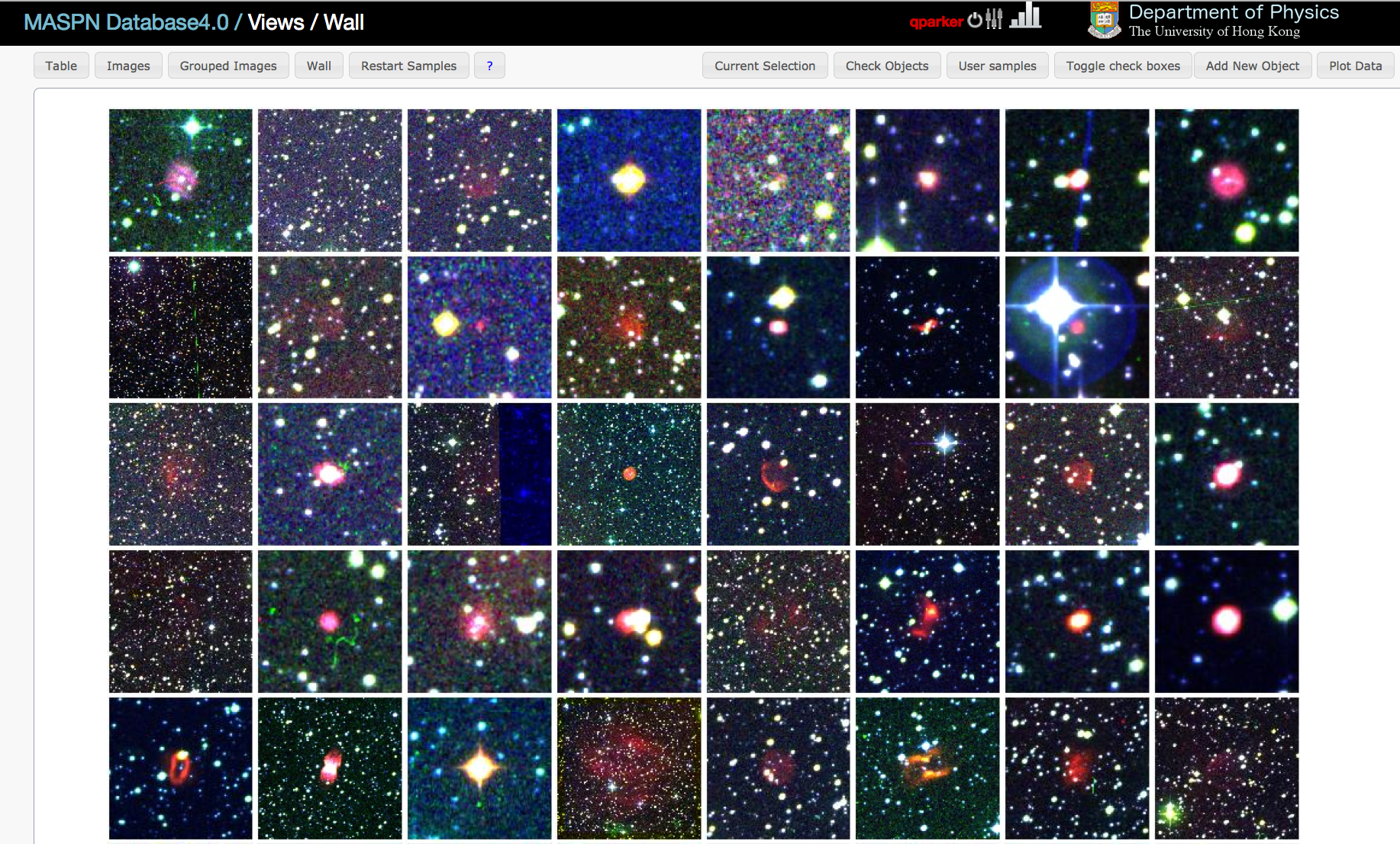 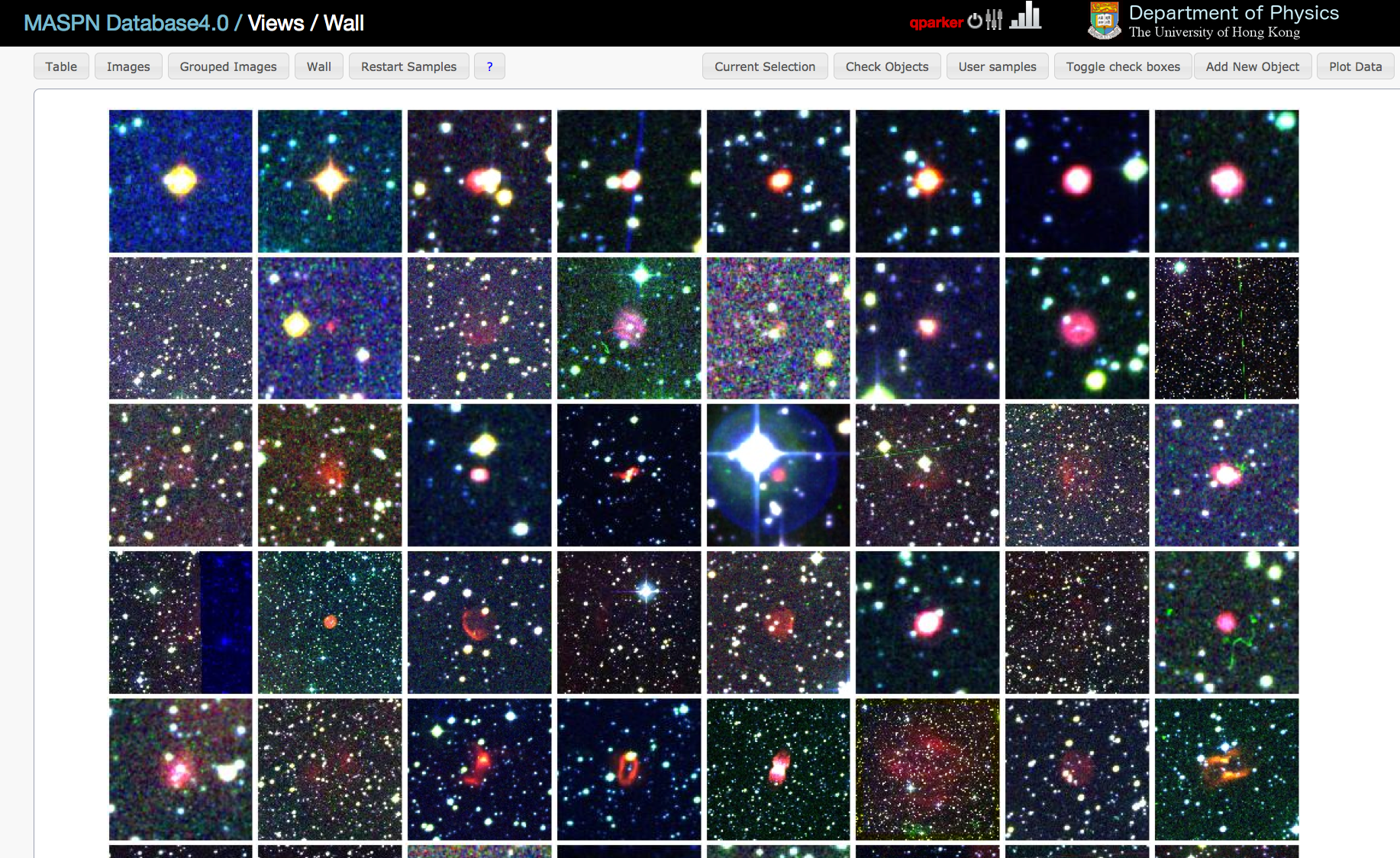 11th Pacific Rim Conf. HKU Dec 2015
27
IPHAS survey images ingested – VPHAS+ in train
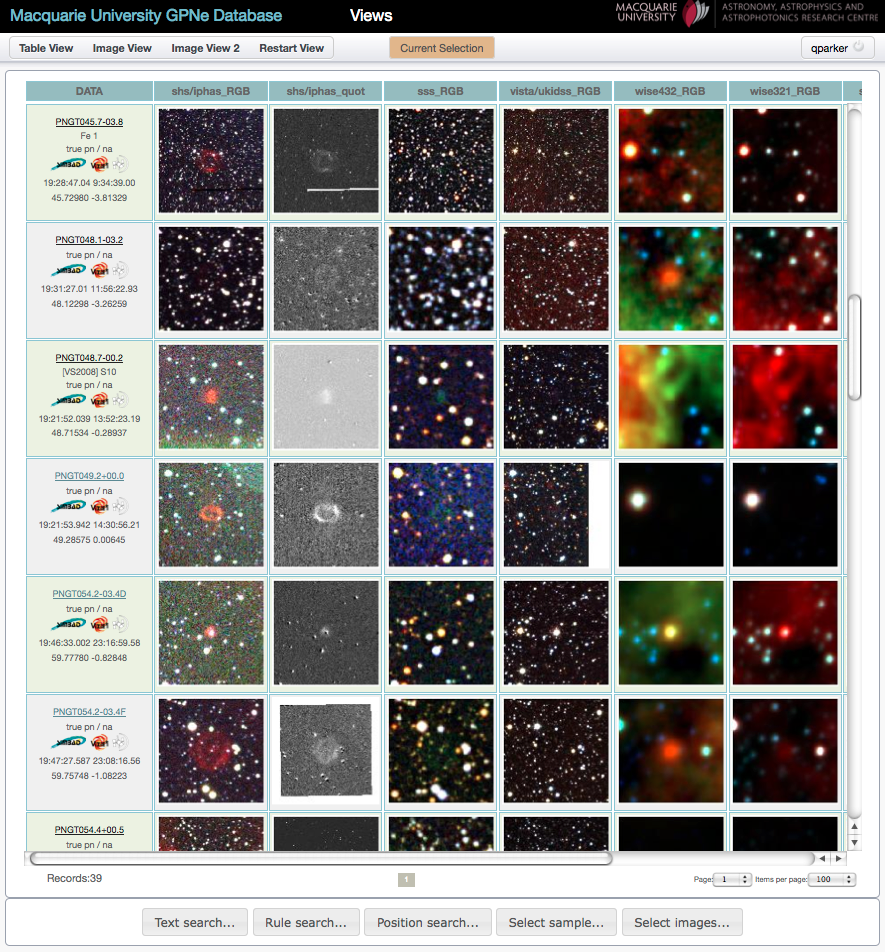 11th Pacific Rim Conf. HKU Dec 2015
28
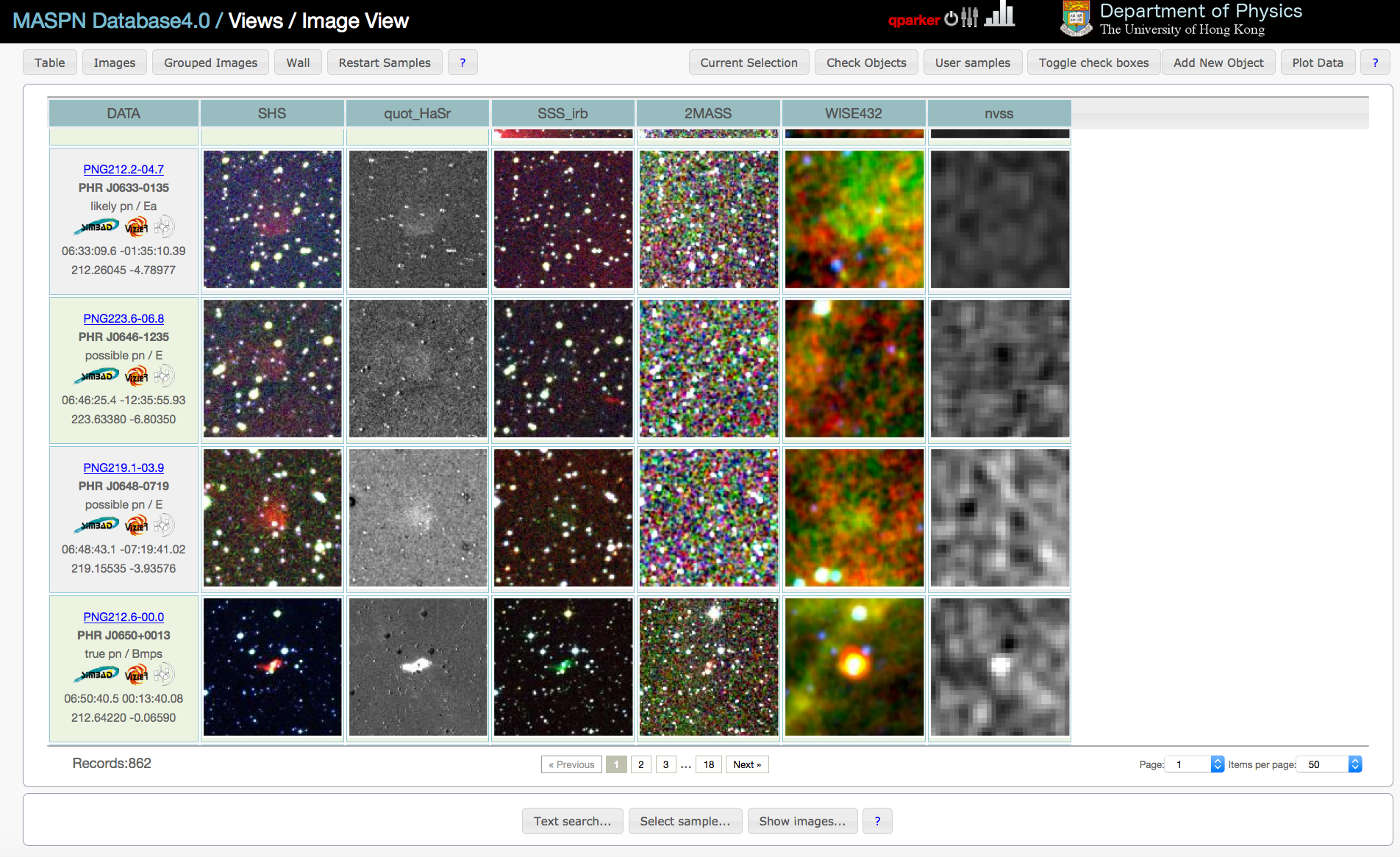 11th Pacific Rim Conf. HKU Dec 2015
29
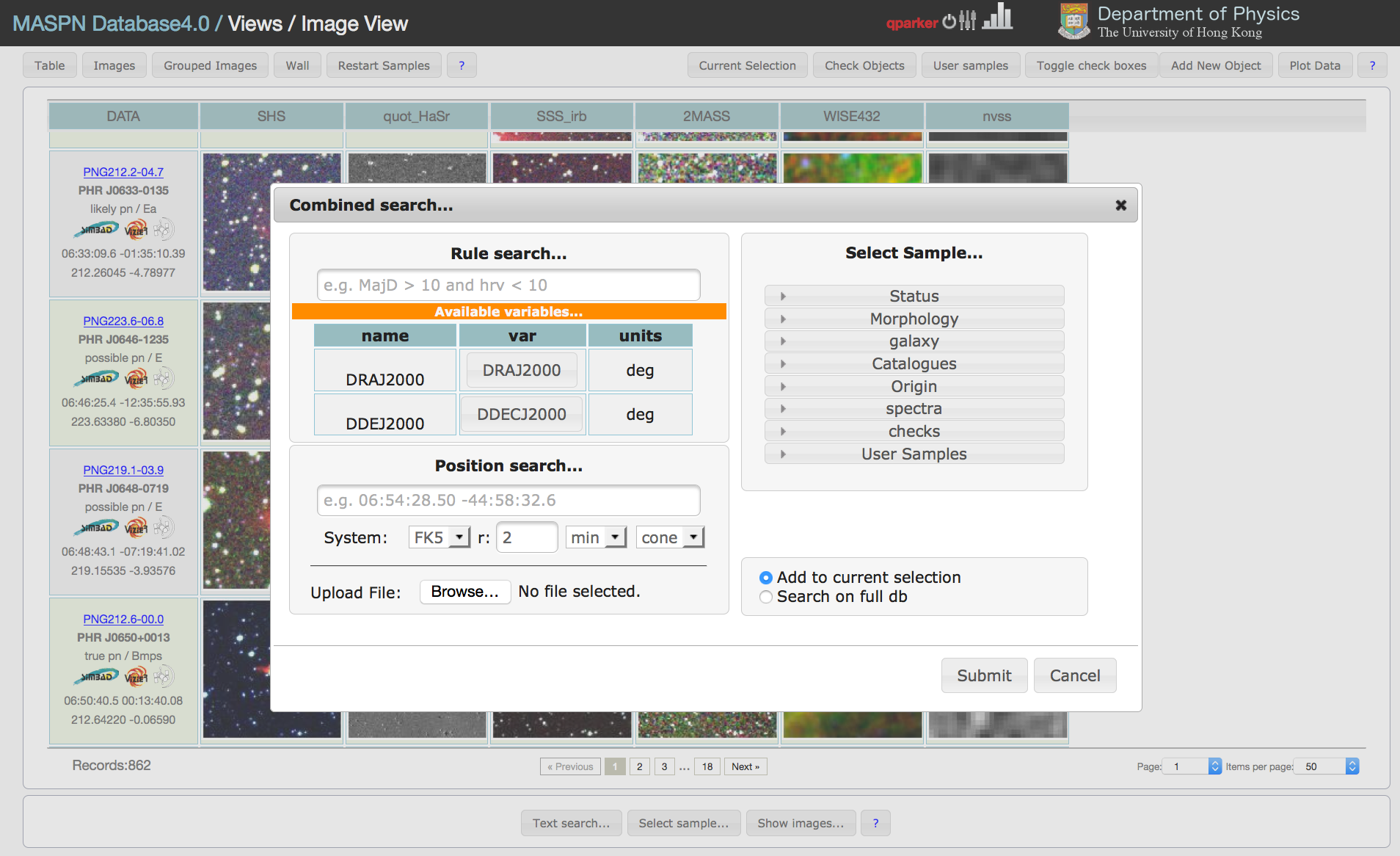 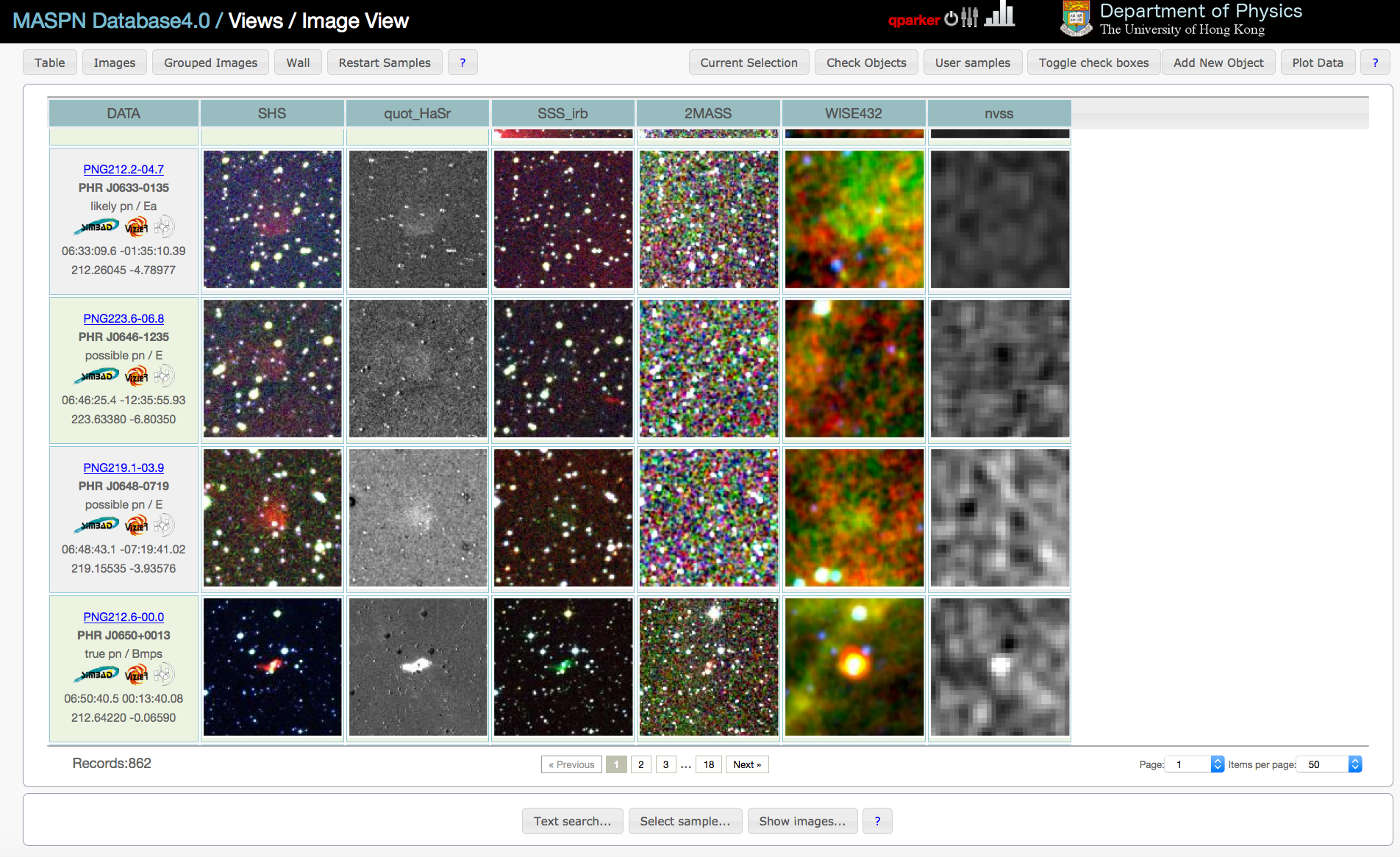 11th Pacific Rim Conf. HKU Dec 2015
30
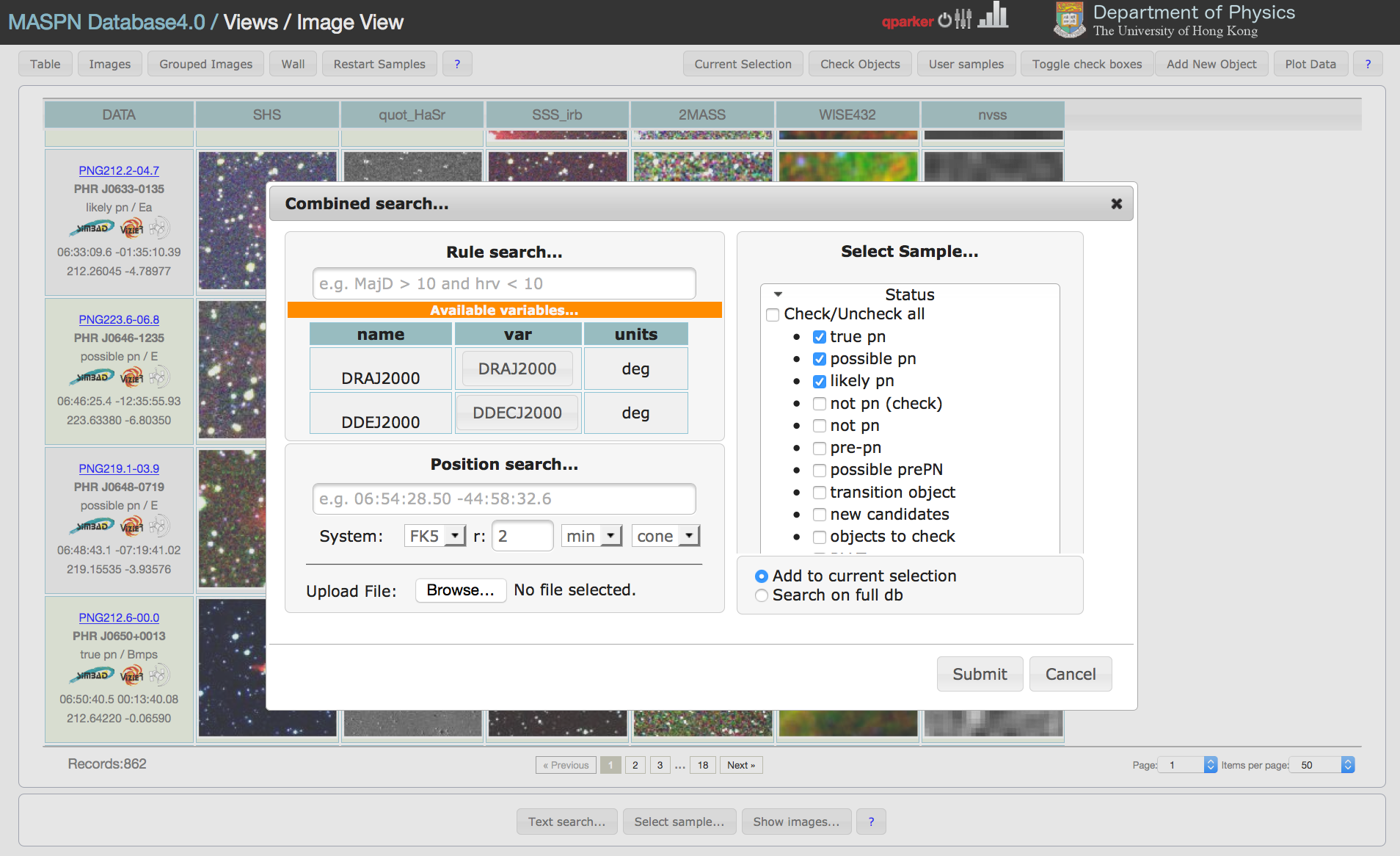 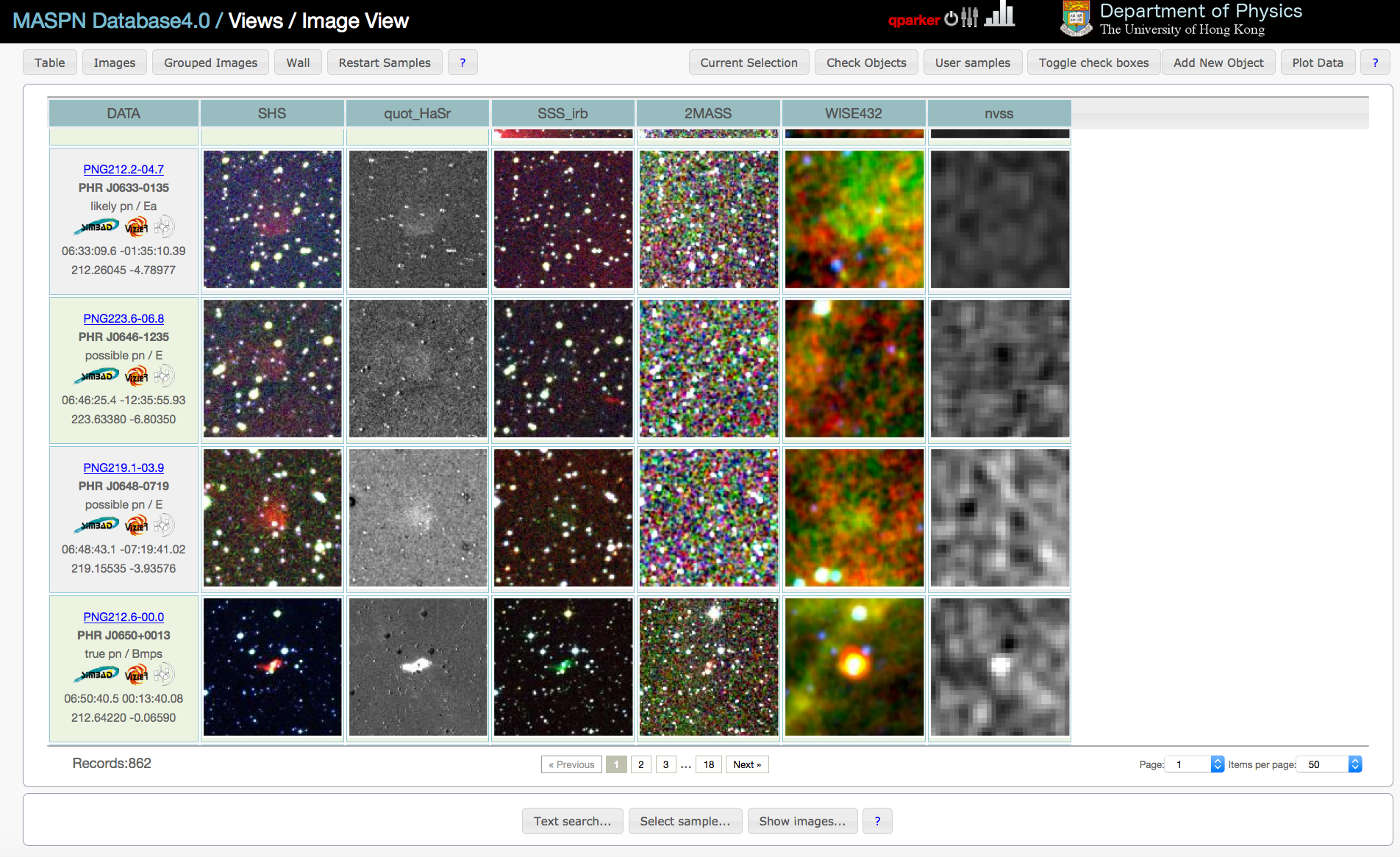 11th Pacific Rim Conf. HKU Dec 2015
31
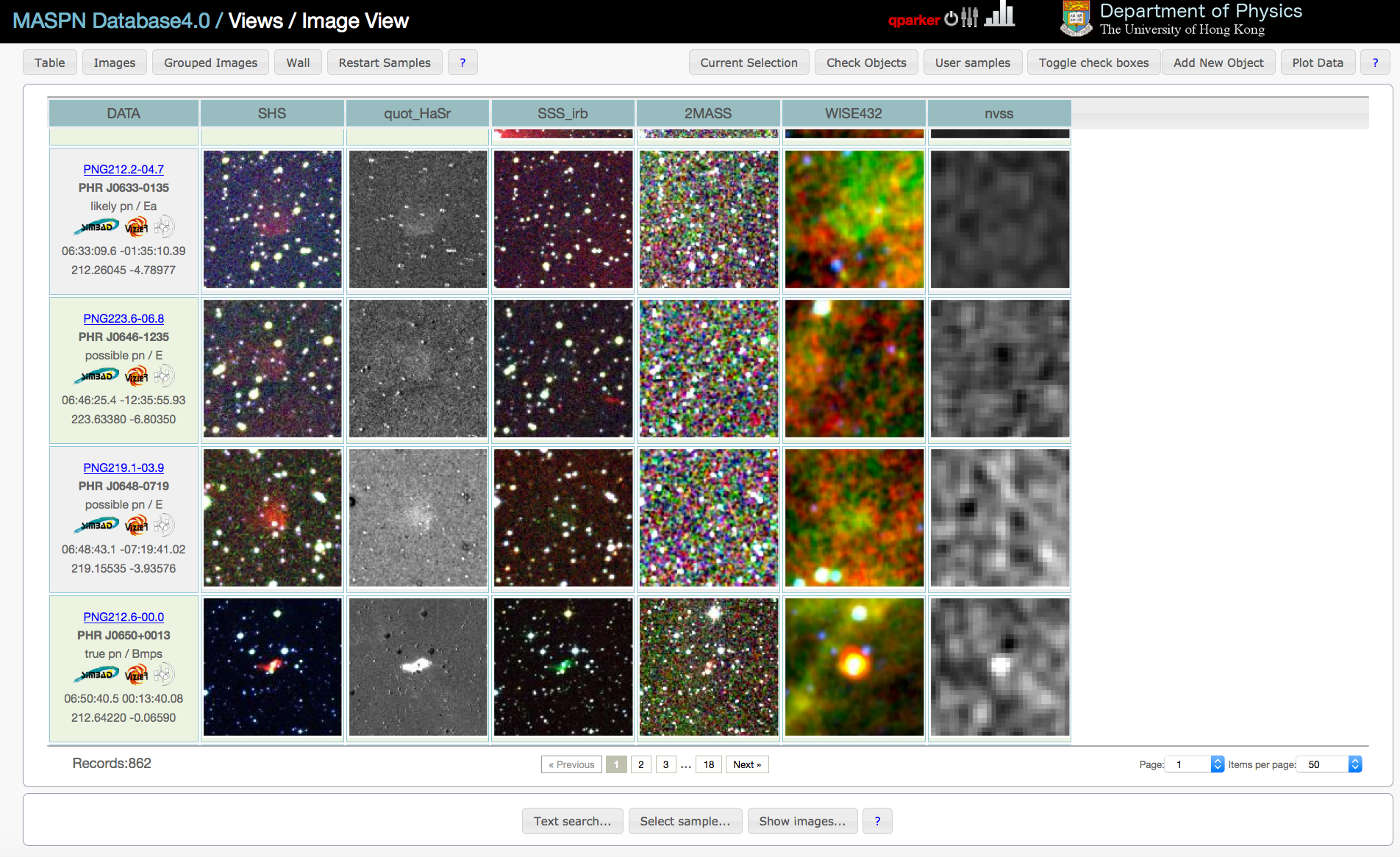 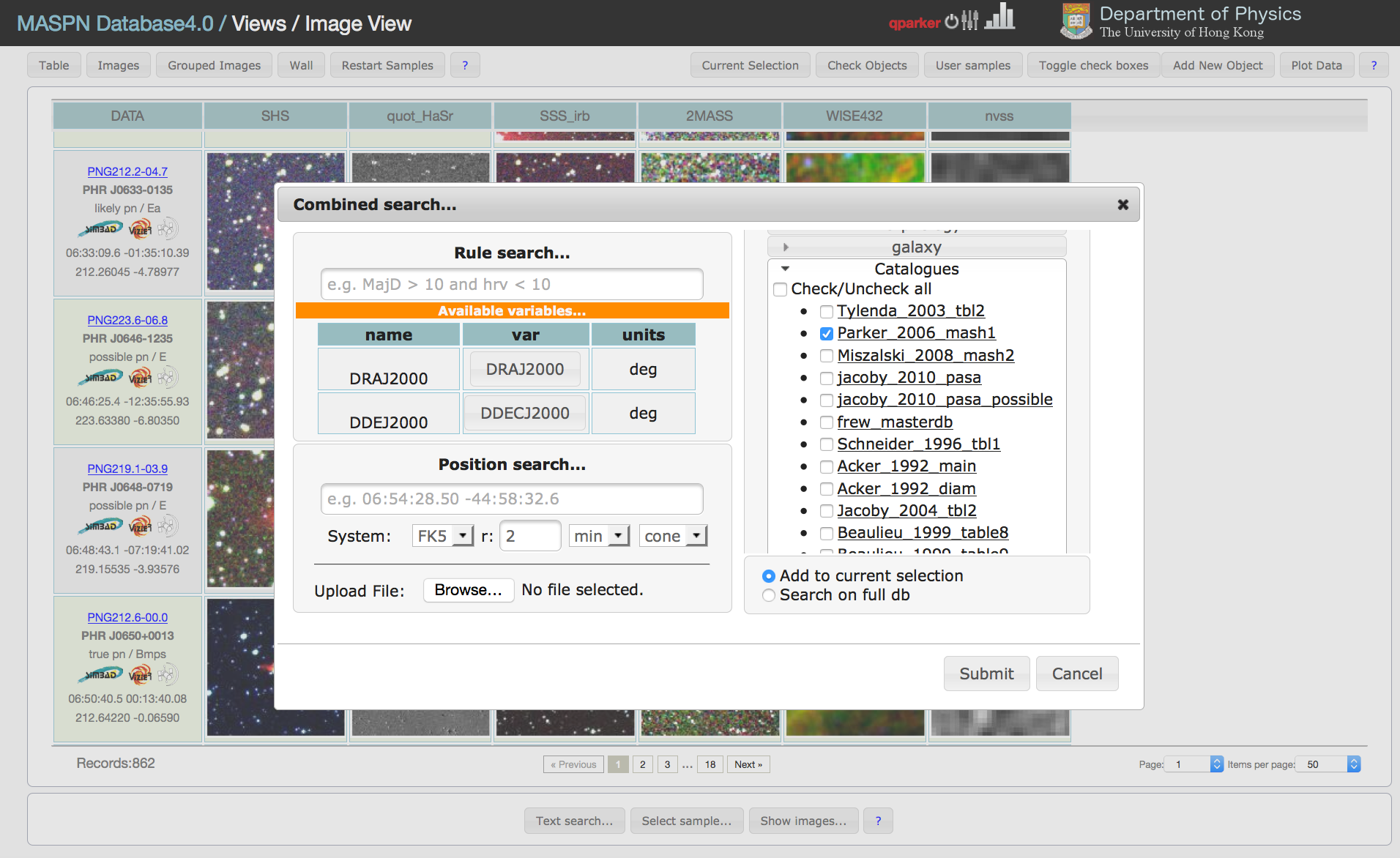 11th Pacific Rim Conf. HKU Dec 2015
32
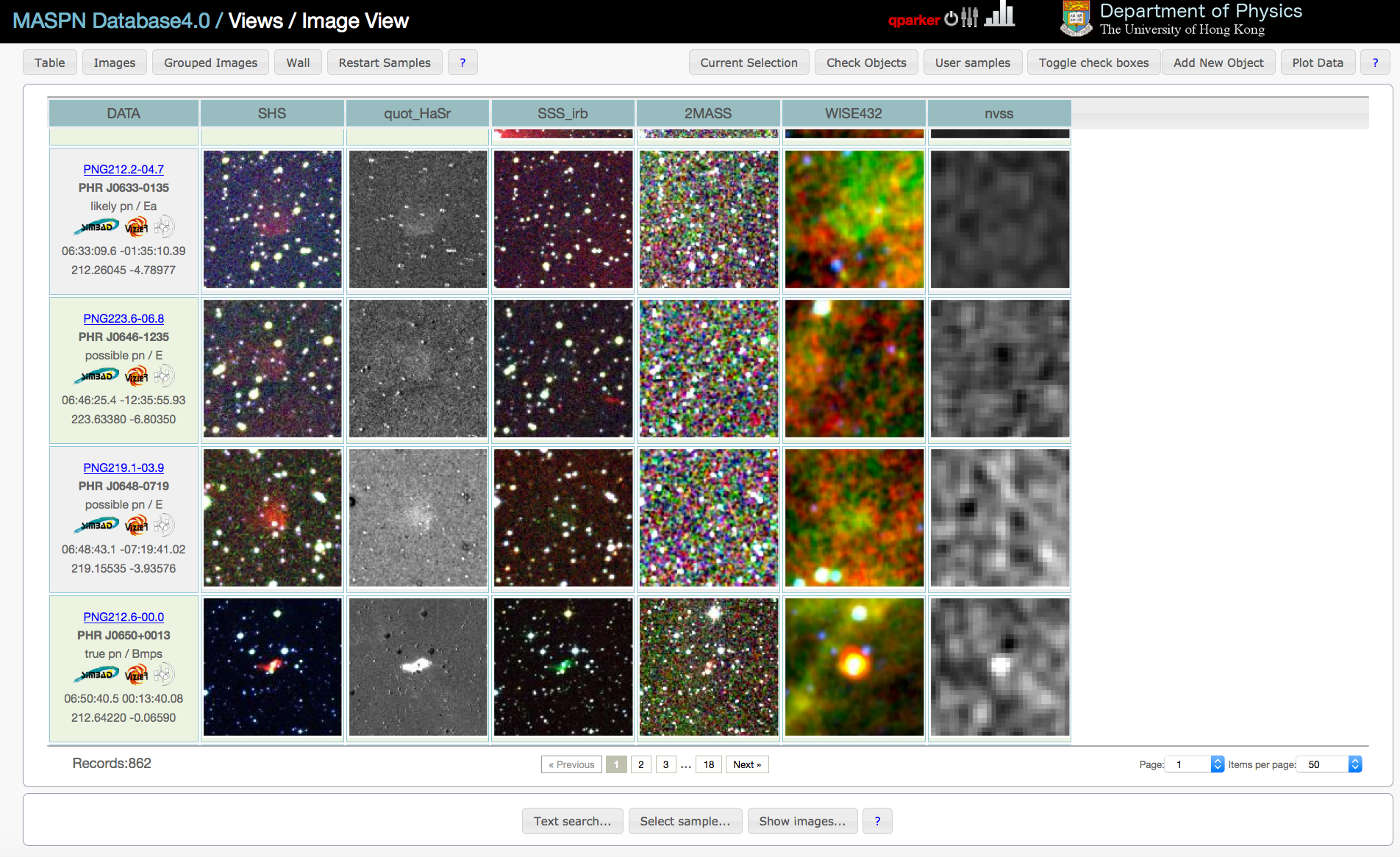 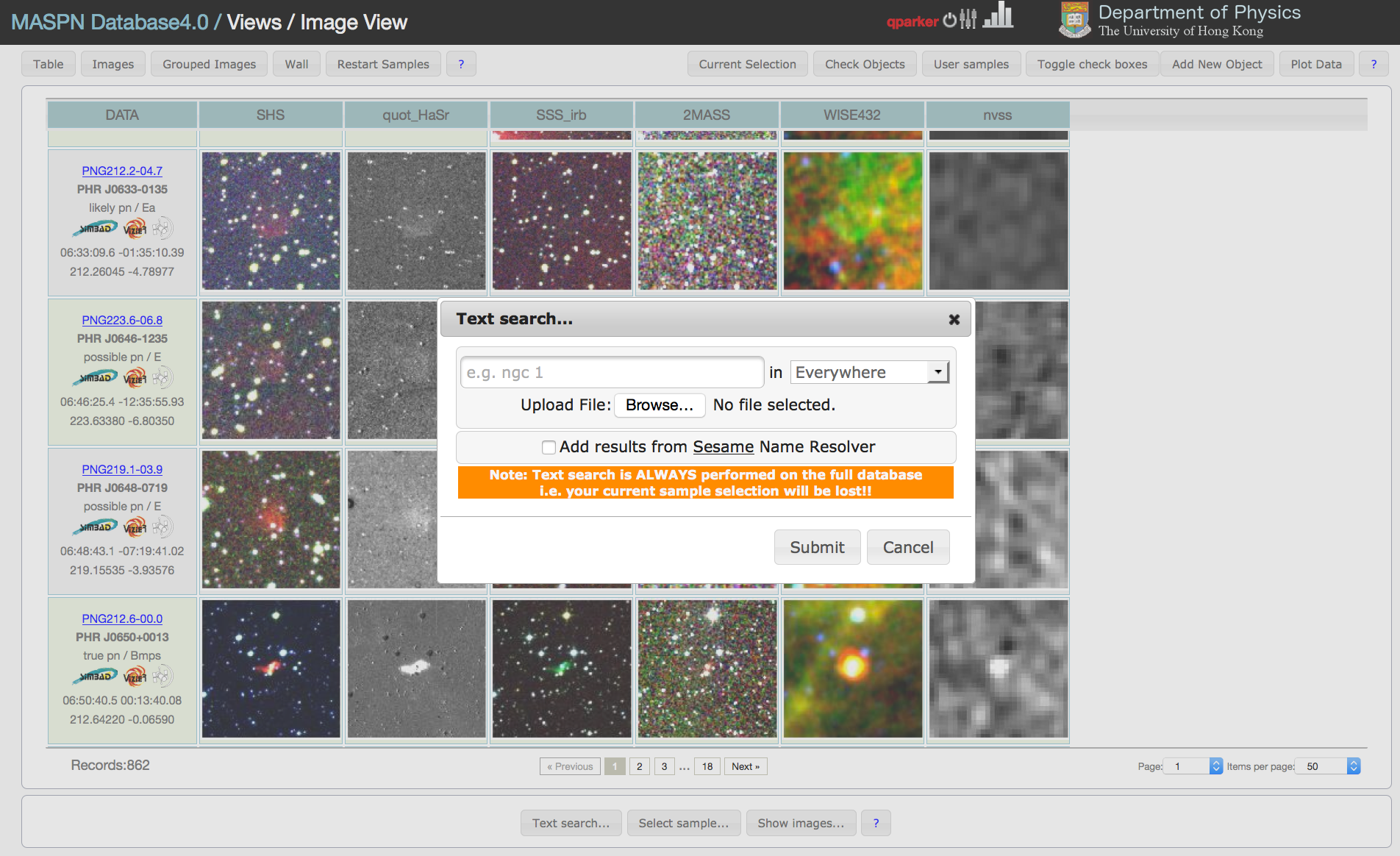 11th Pacific Rim Conf. HKU Dec 2015
33
Selected object from Table
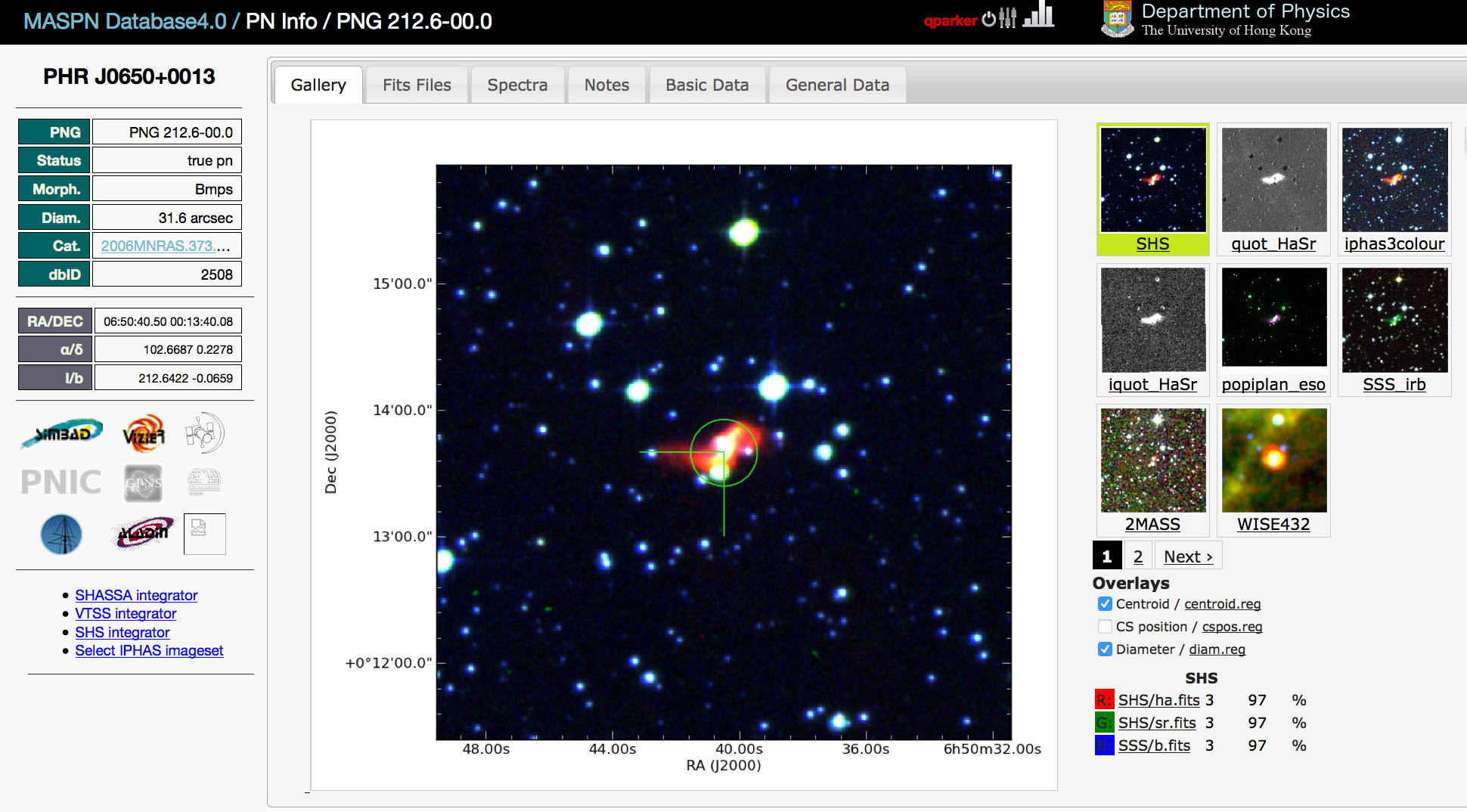 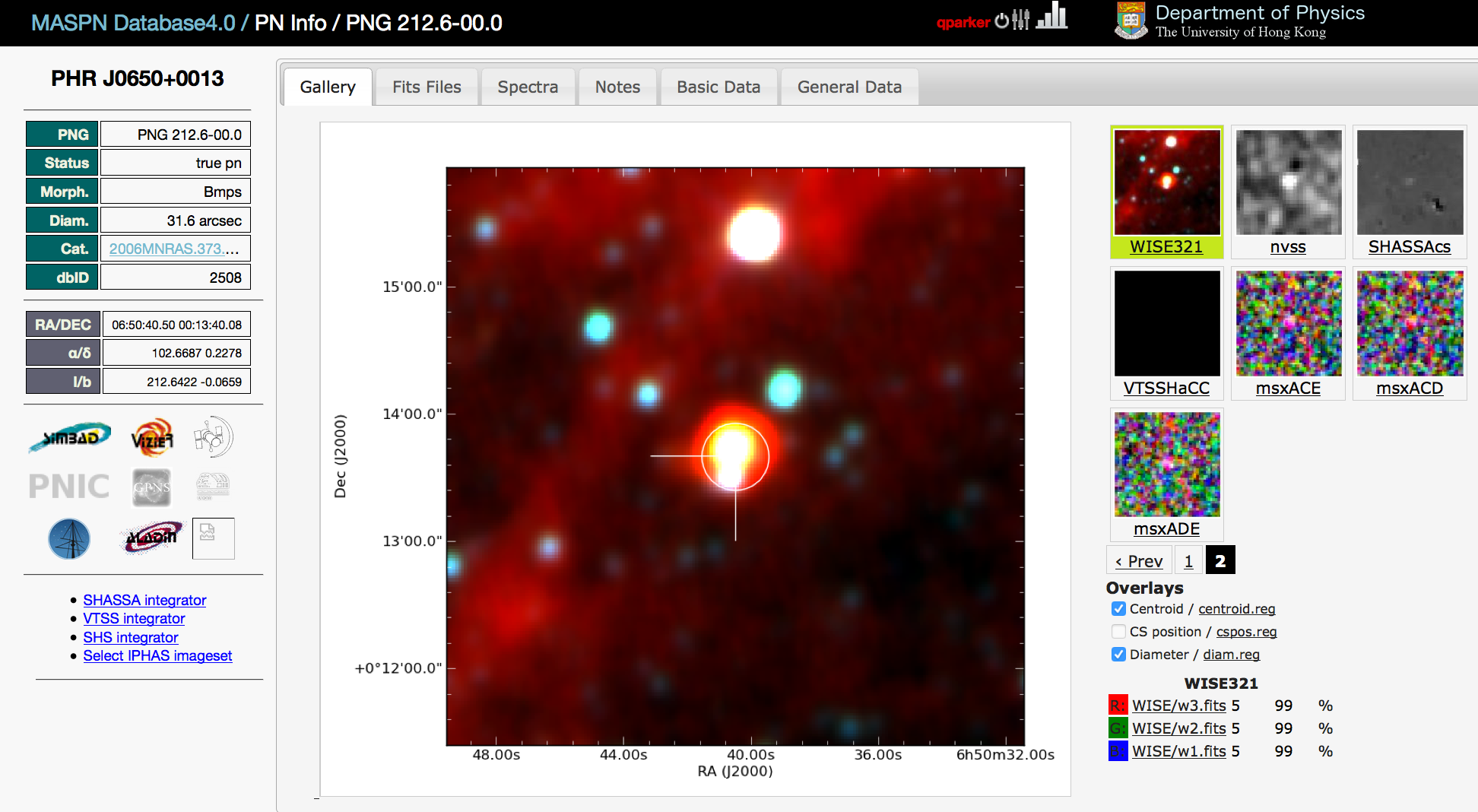 11th Pacific Rim Conf. HKU Dec 2015
34
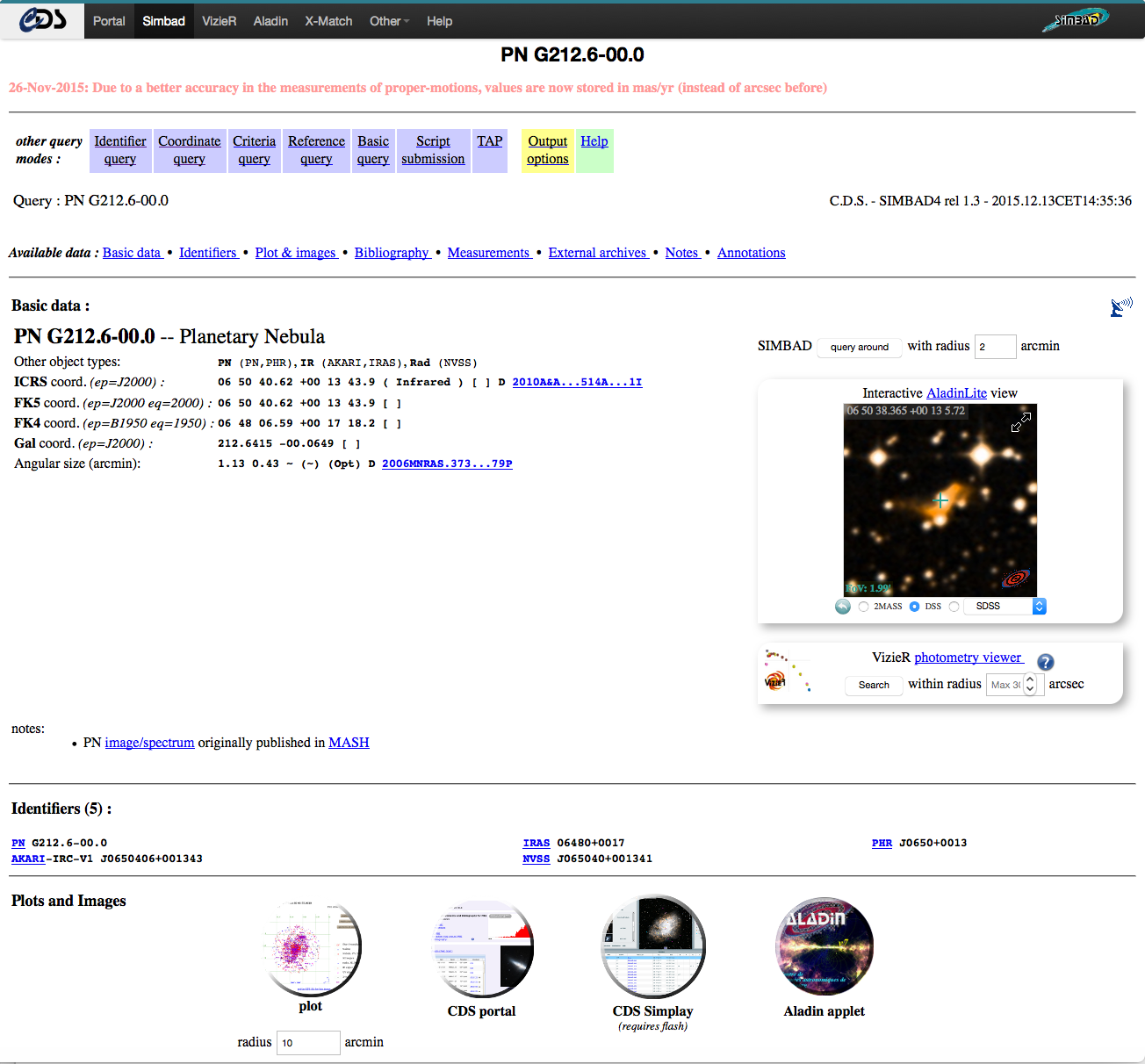 Can check SIMBAD entry via click on icon
11th Pacific Rim Conf. HKU Dec 2015
35
Can click on spectra tab
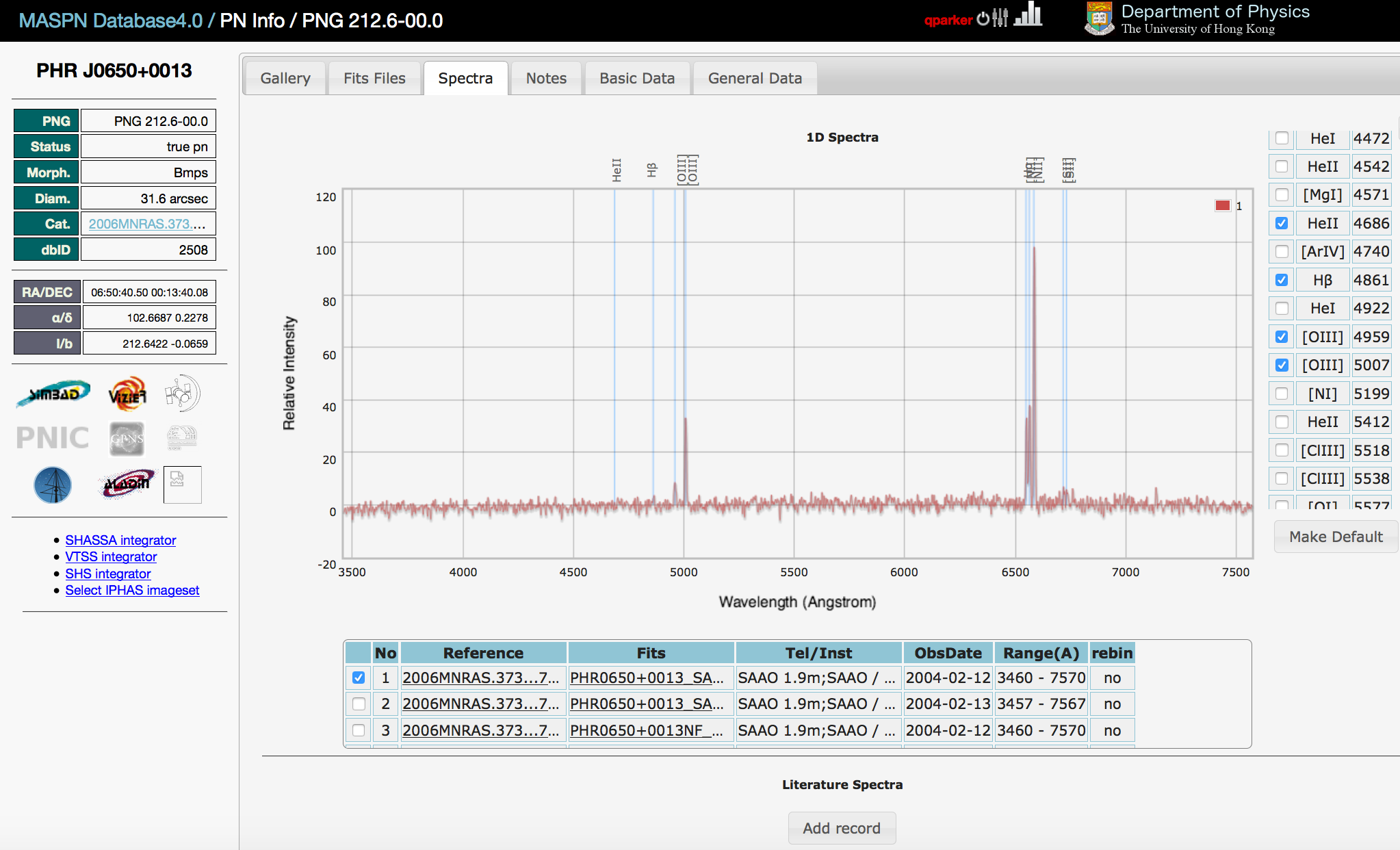 11th Pacific Rim Conf. HKU Dec 2015
36
Can interactively zoom-in & overplot multiple spectra
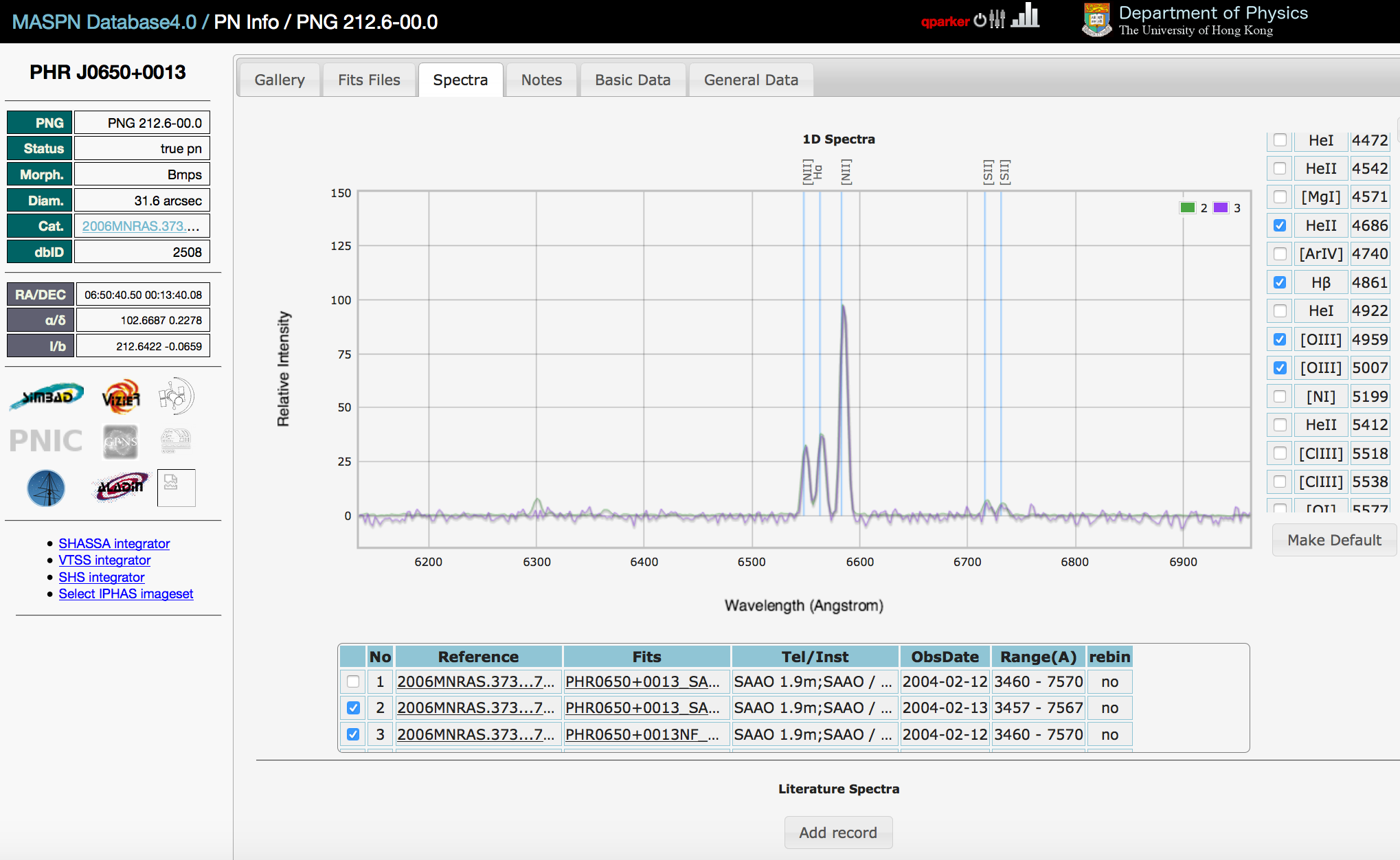 11th Pacific Rim Conf. HKU Dec 2015
37
[Speaker Notes: Spectra are normalised to  brightest visible line]
Detailed notes can be associated with each PN entry…
11th Pacific Rim Conf. HKU Dec 2015
38
Can cycle through all available multi-wavelength images
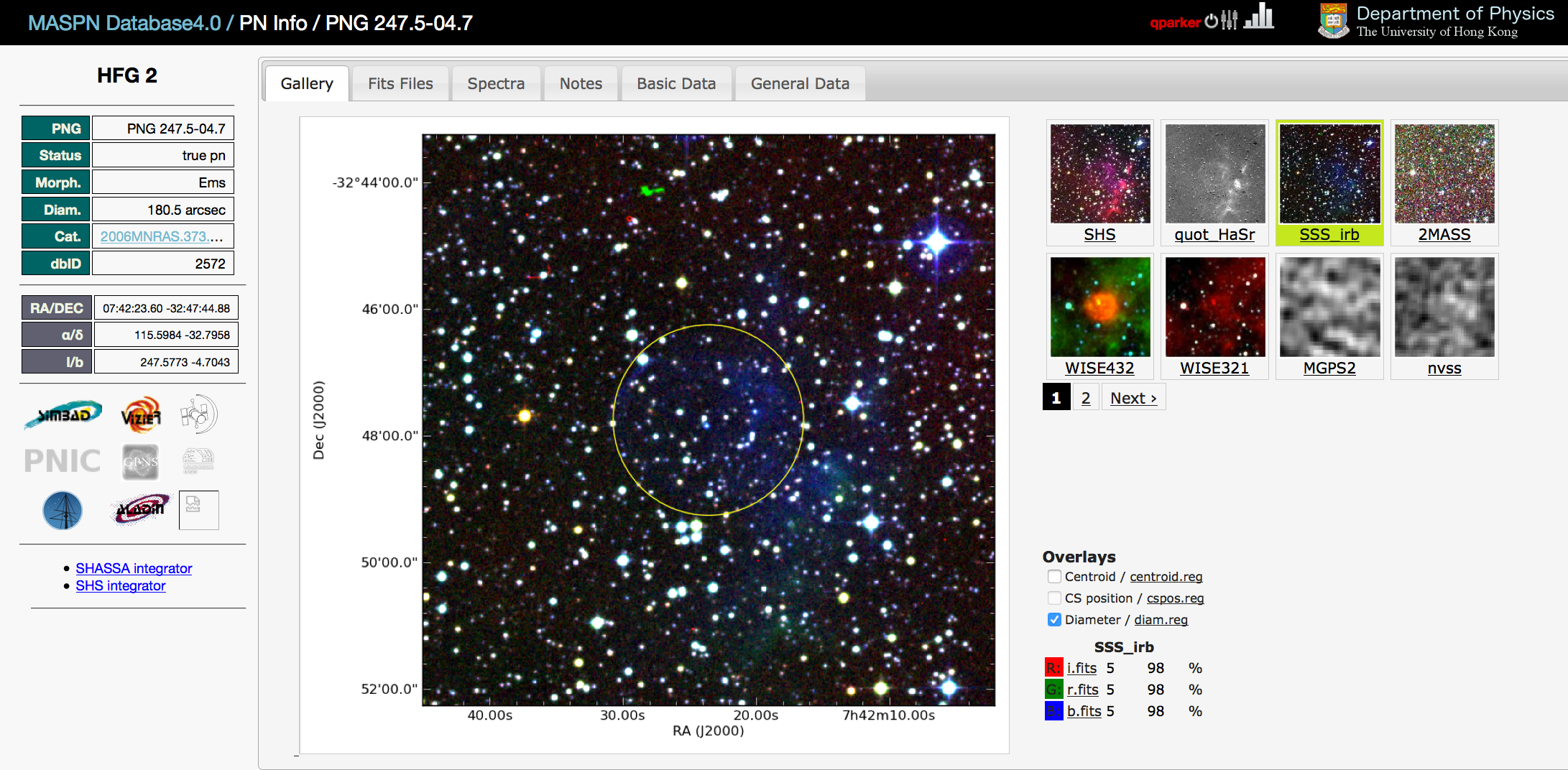 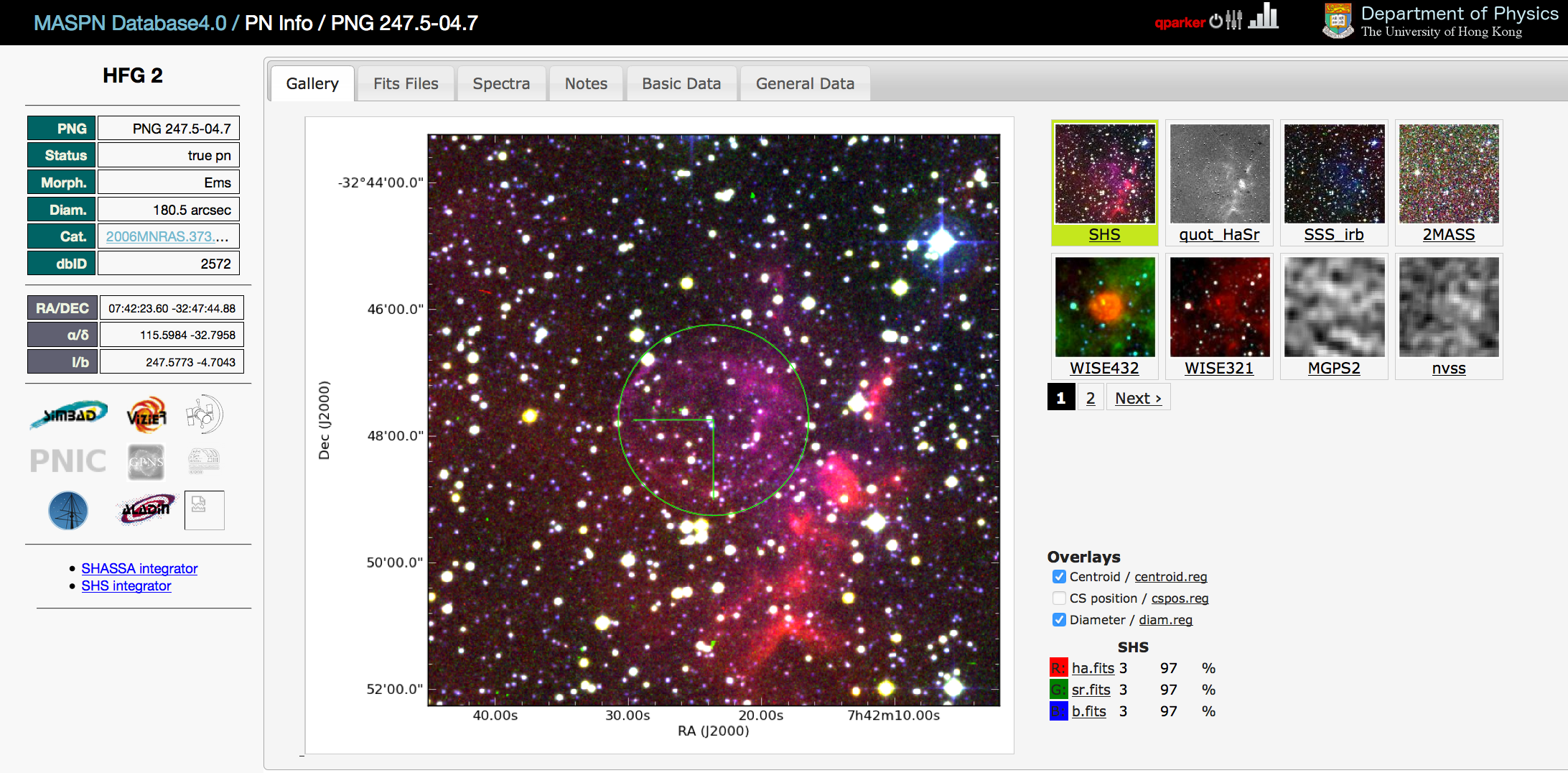 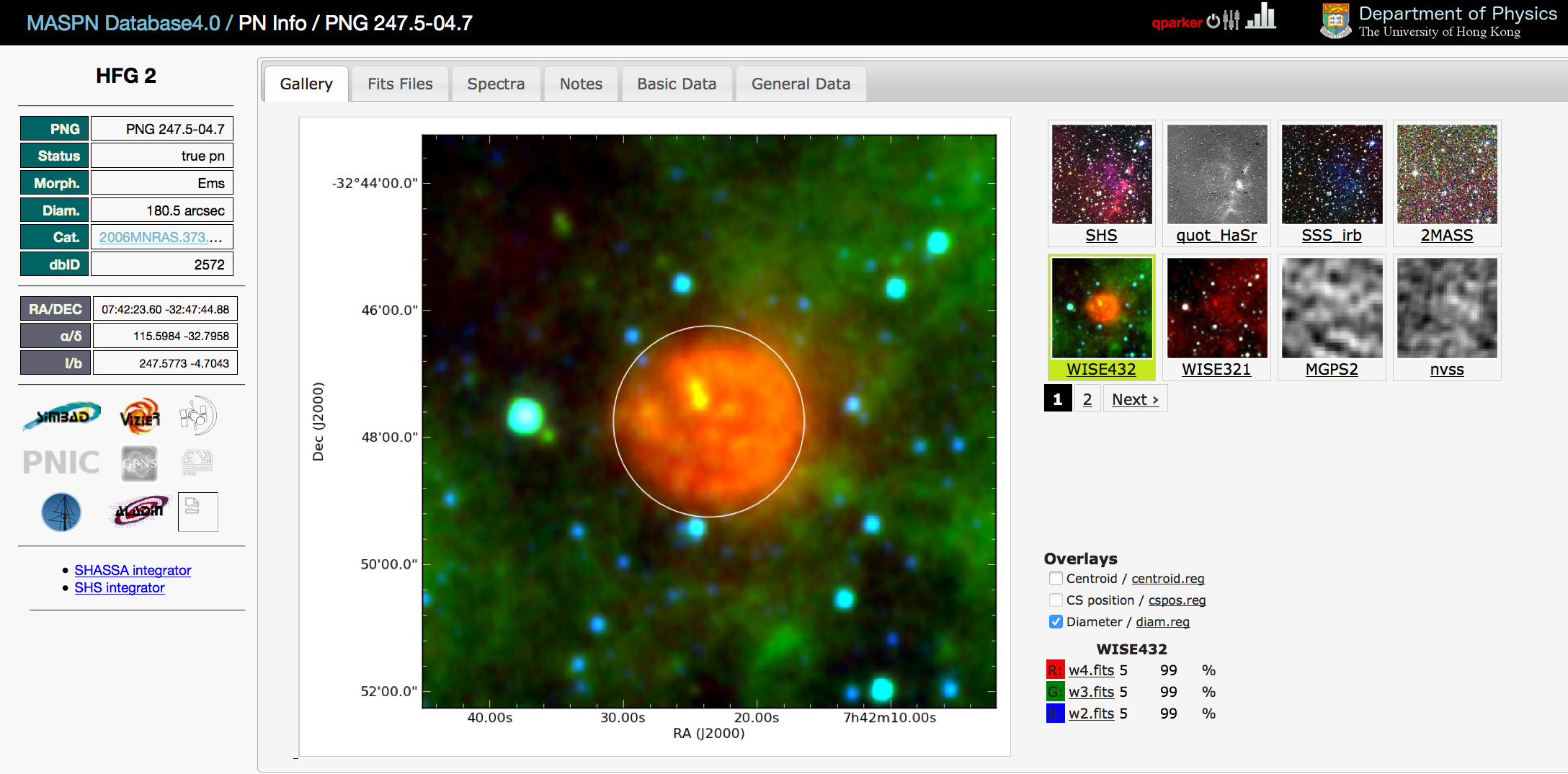 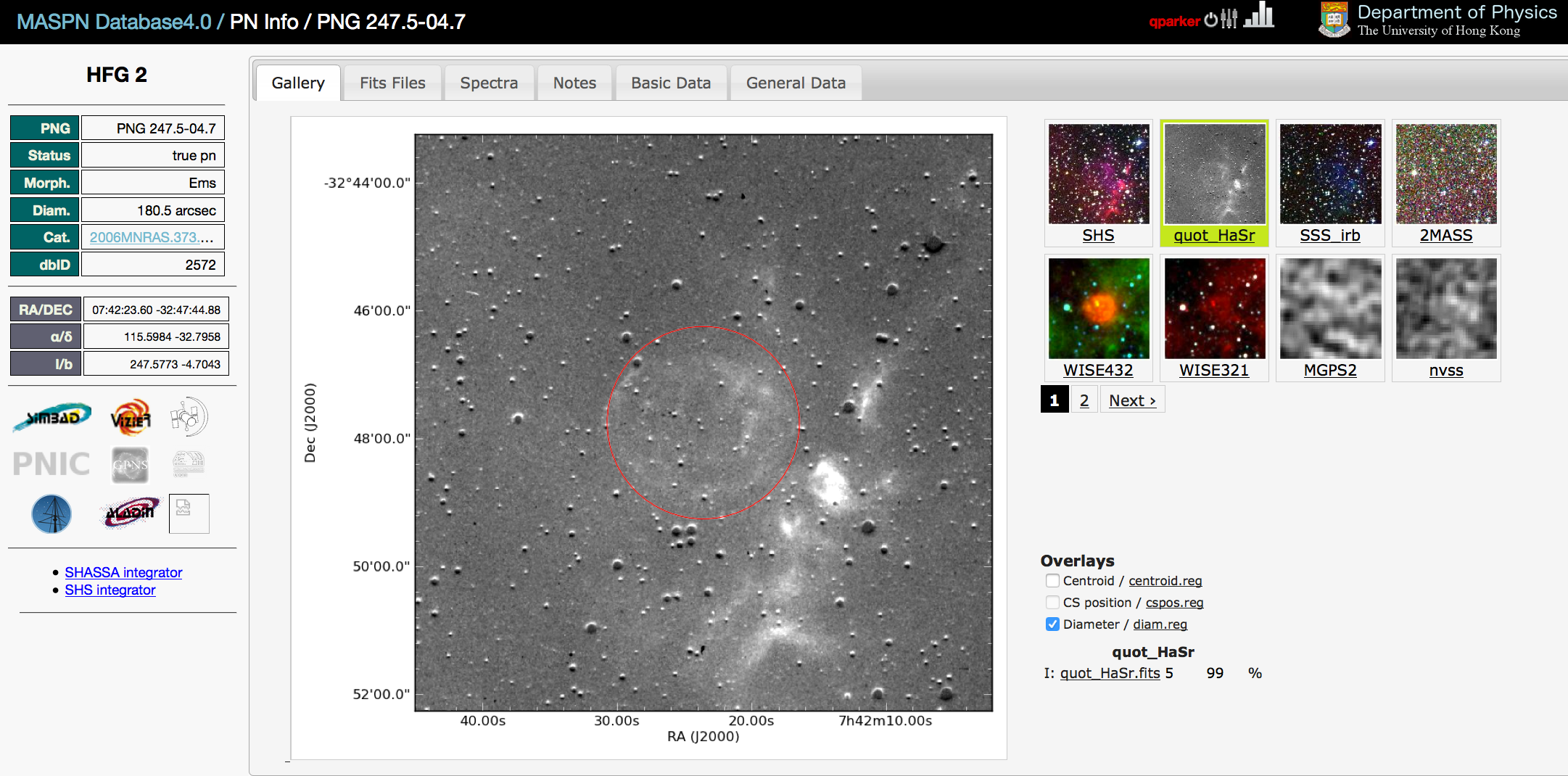 11th Pacific Rim Conf. HKU Dec 2015
39
Purified/Improved PNe IDs
Clear discrimination tools developed (e.g. Frew & Parker, 2010)
Newly consolidated multi-wavelength imagery assists this process
Extensive additional spectroscopy further aids ID and classification
New T, L, P  or  ‘NOT PN’ (or other category) given to all entries based on best available photometric, imagery and spectroscopic evidence 
T: Has to have confirmatory spectroscopy as well as other evidence
L: As above but no spectra
P: some aspects of available data inconclusive for a likely PN ID
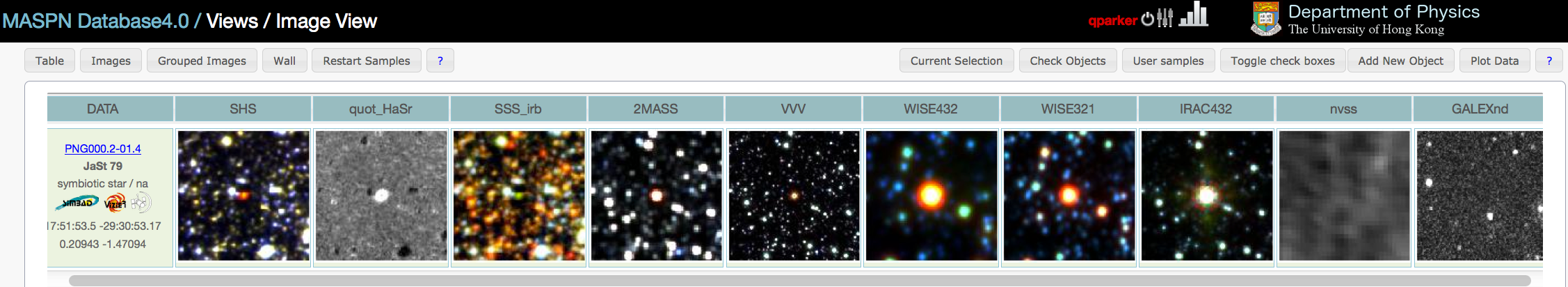 11th Pacific Rim Conf. HKU Dec 2015
40
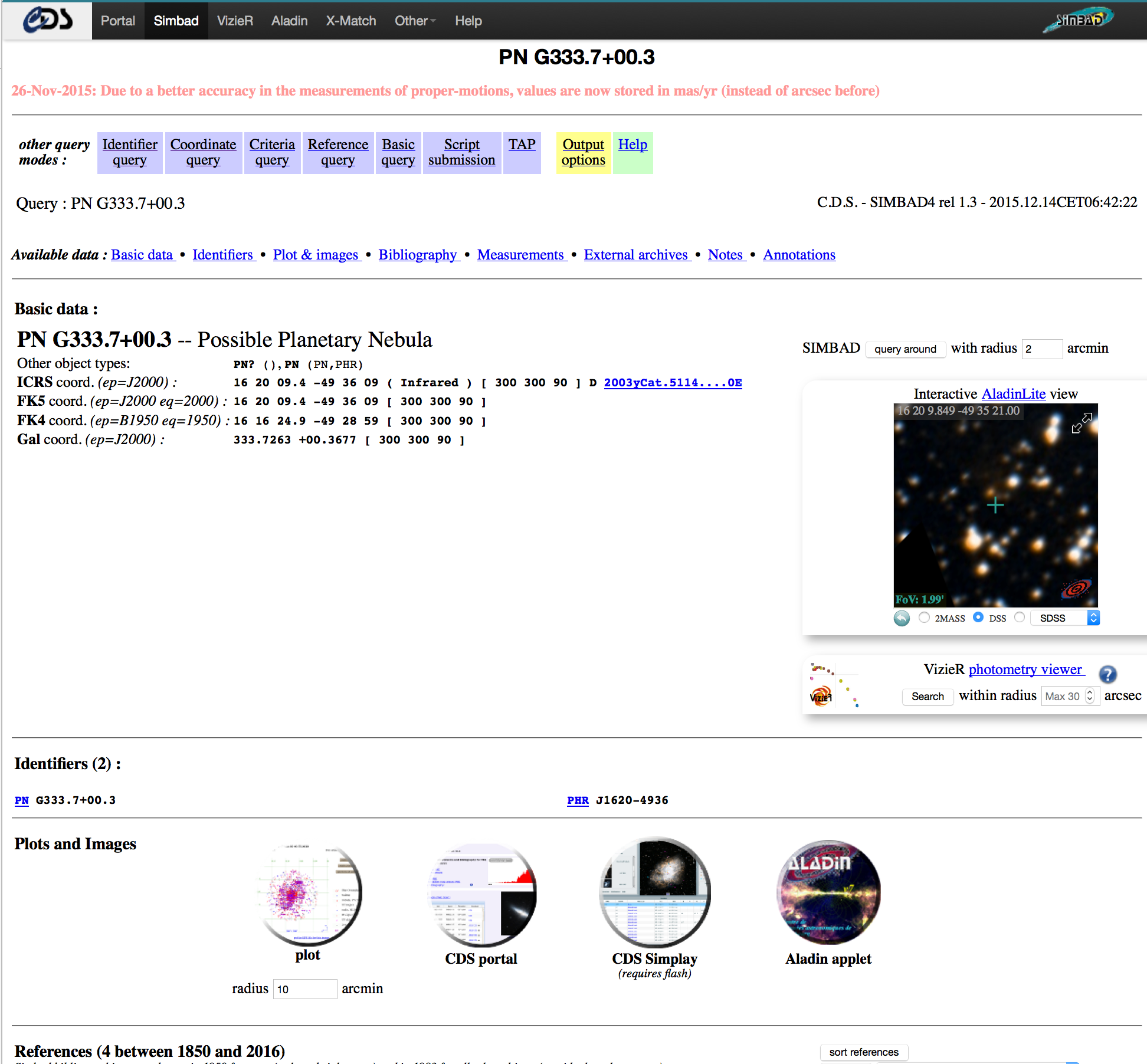 All “known” PNe being checked against all current evidence – images *and* spectroscopyand if necessary re-assigned….
11th Pacific Rim Conf. HKU Dec 2015
41
Clearly ‘NOT” a PN…….
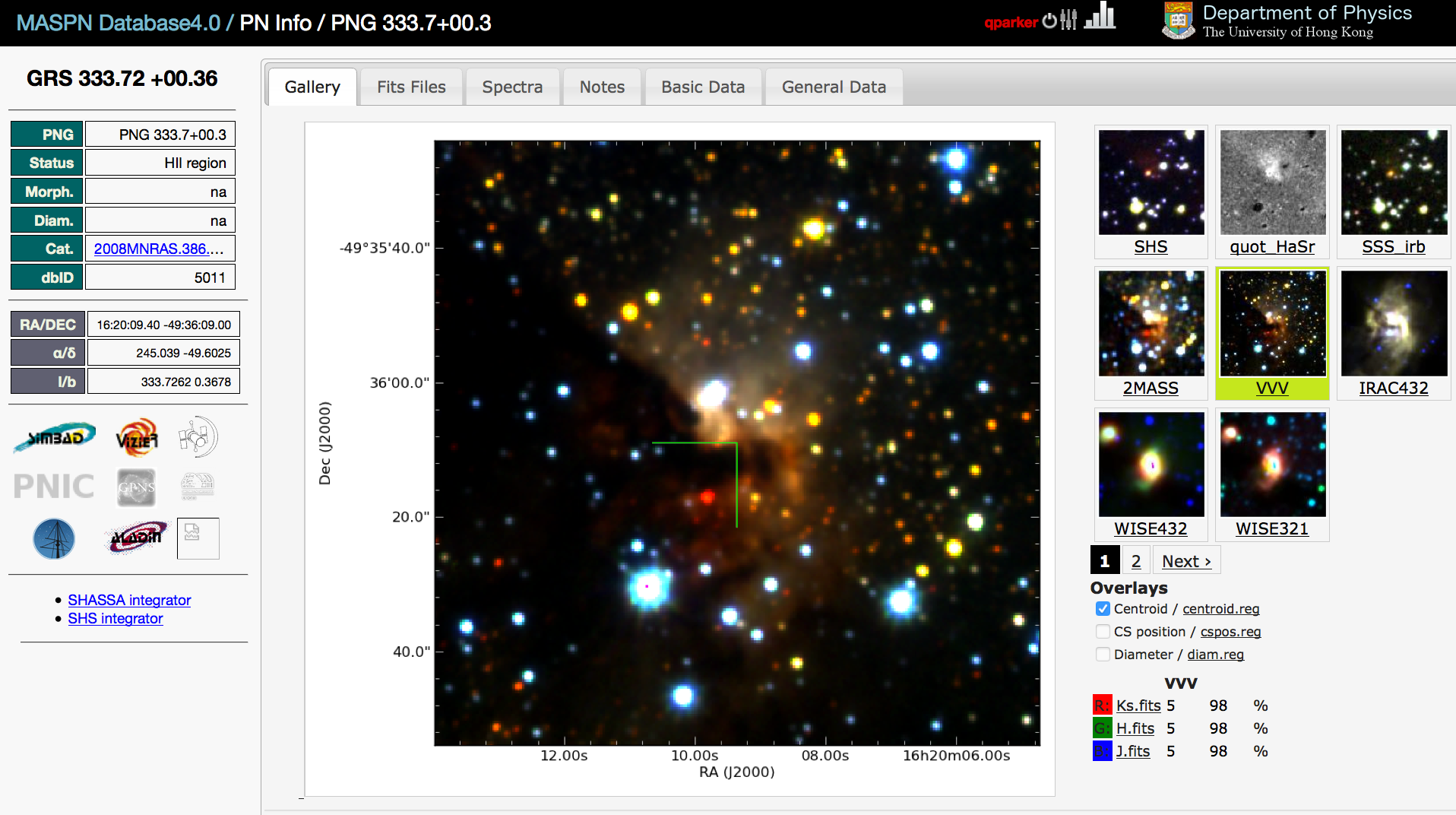 11th Pacific Rim Conf. HKU Dec 2015
42
Another example of PN Not PN
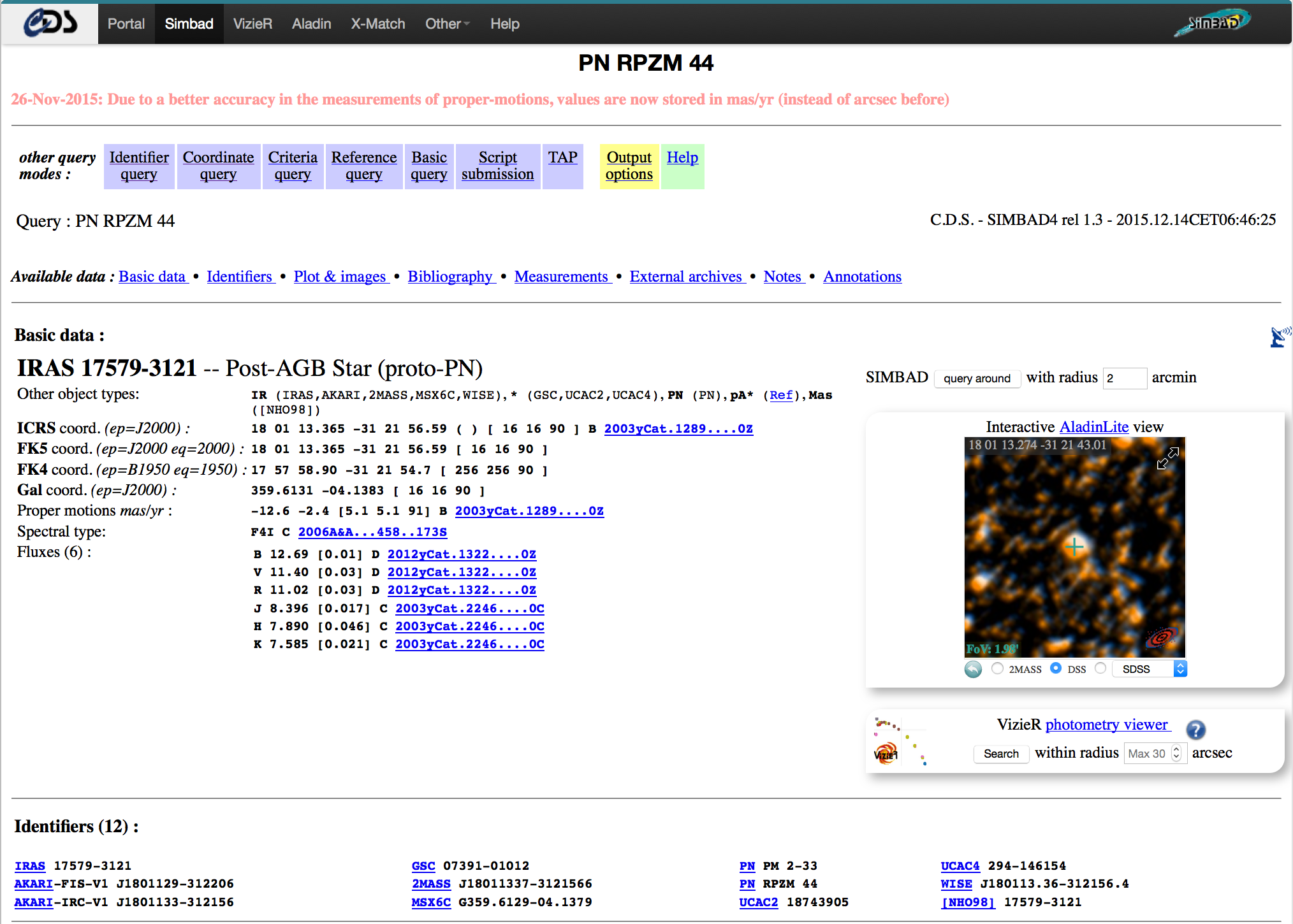 11th Pacific Rim Conf. HKU Dec 2015
43
Not PN imagery or spectrum
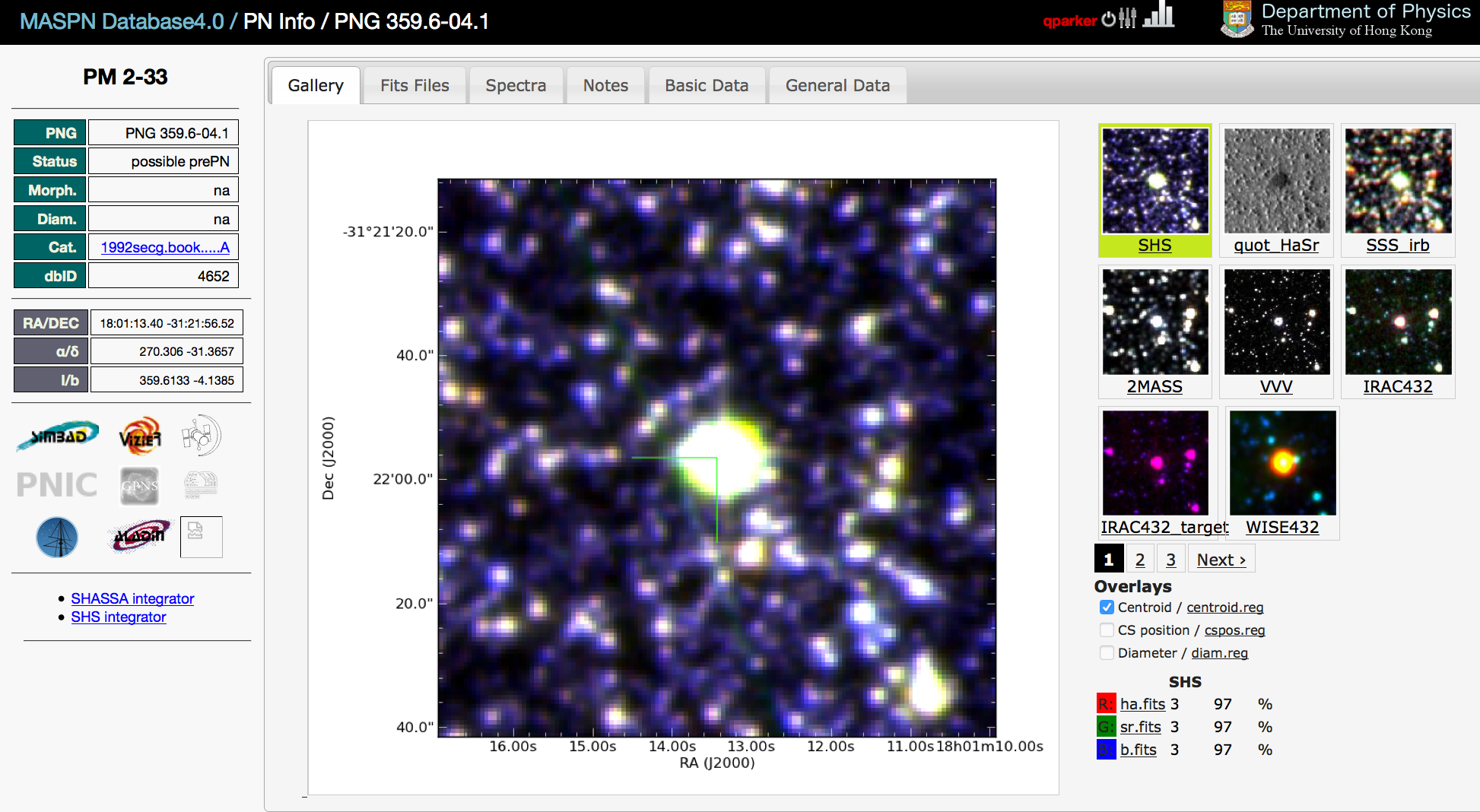 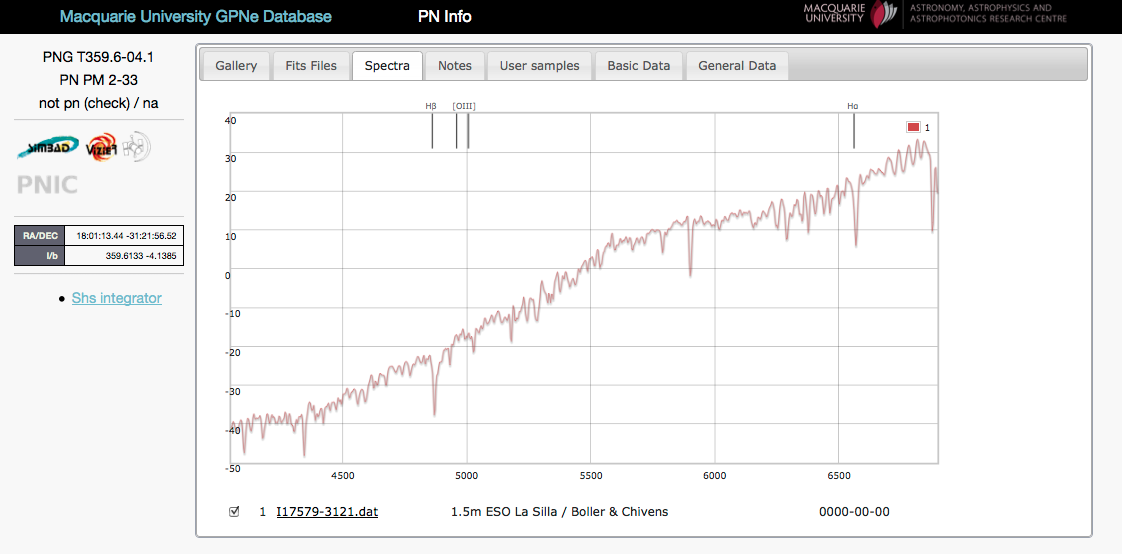 11th Pacific Rim Conf. HKU Dec 2015
44
While some objects finally receive the true PN recognition they deserve 
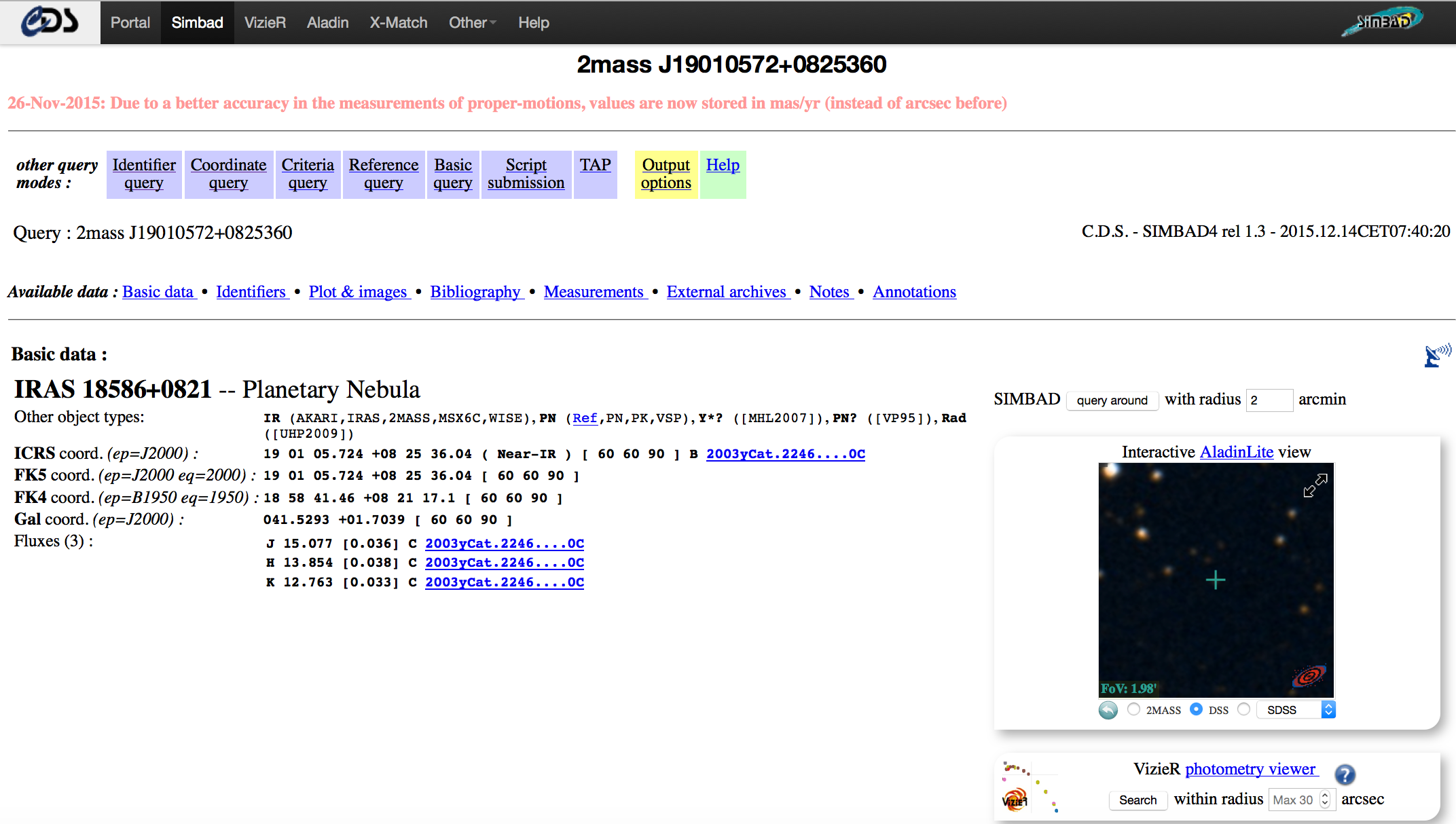 11th Pacific Rim Conf. HKU Dec 2015
45
Compact Hα emitter resolved on UKIDSS with PN optical spectrum
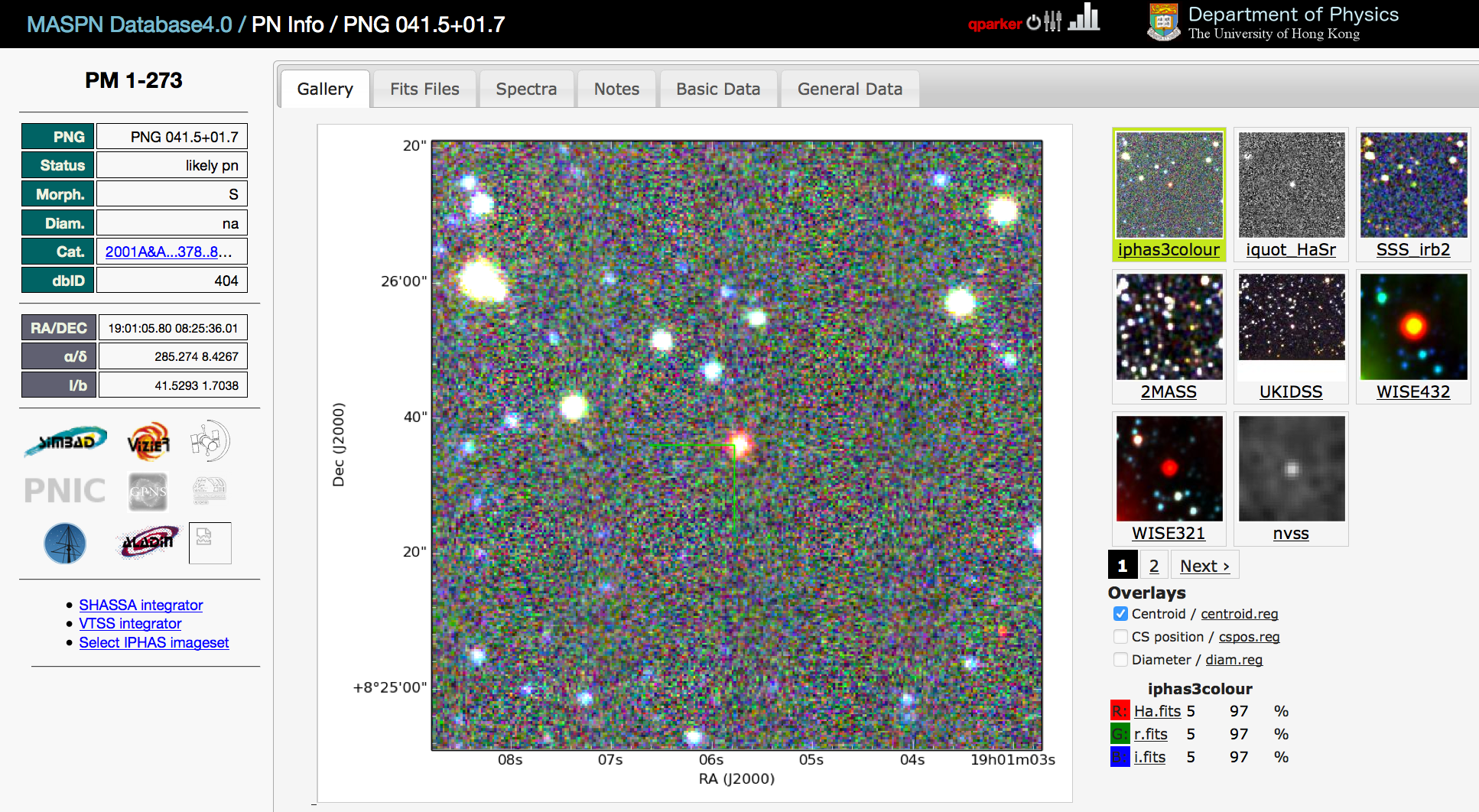 11th Pacific Rim Conf. HKU Dec 2015
46
PN claims…..tested
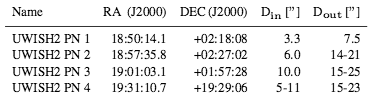 CDS entries simply reflect the latest refereed publications and claims on object status whether reliable or not!
“we have found four new PN, three of which are shown in Fig. 6.
 These objects were selected based on the appearance of their H2 line emission.”
 (Froebrich et al. MNRAS,  2011)

- We classify these four objects as T, L, P and ‘Not PN’ based on our rules and visualisation
11th Pacific Rim Conf. HKU Dec 2015
47
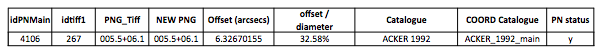 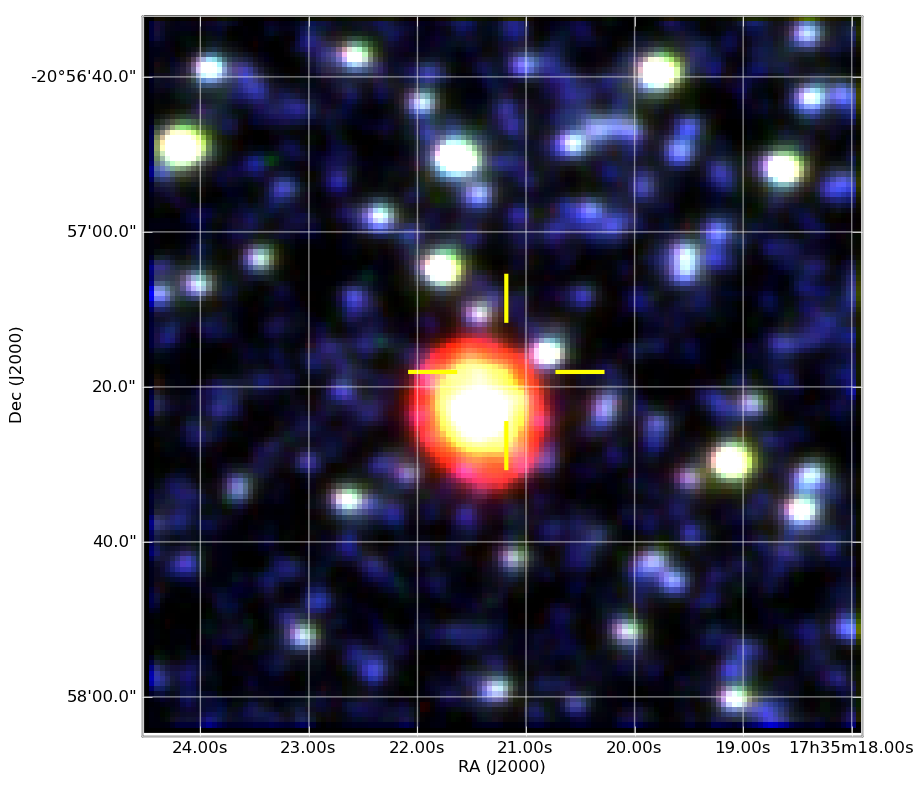 Smaller corrections also applied
After
Before
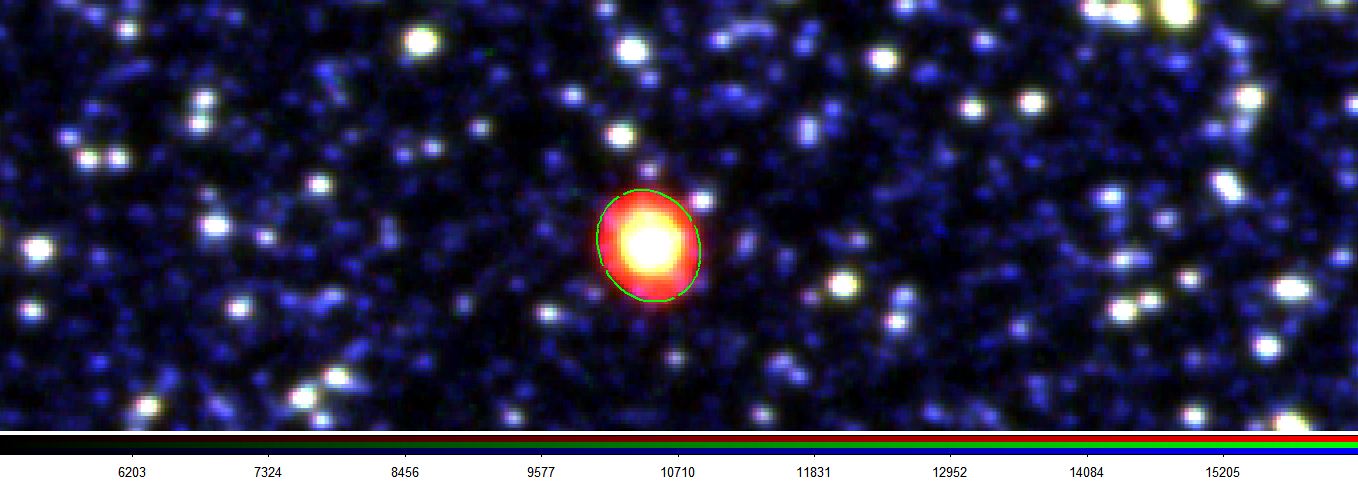 11th Pacific Rim Conf. HKU Dec 2015
48
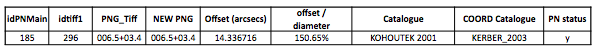 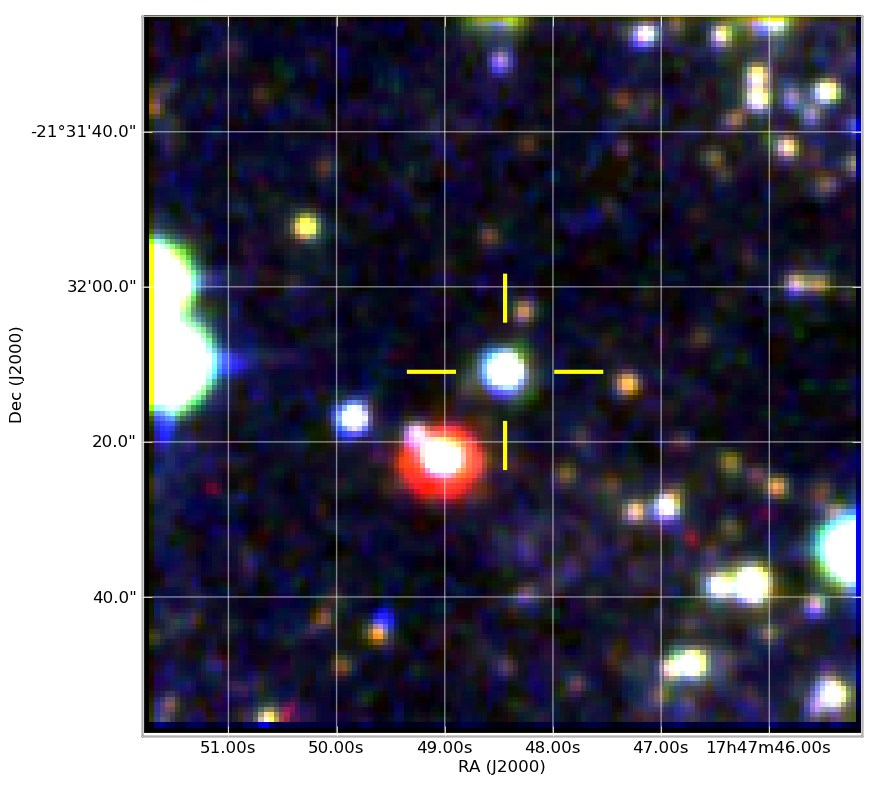 Even some well known PNe have poor
catalogued co-ordinates in SIMBAD (PBOZ 29)
After
Before
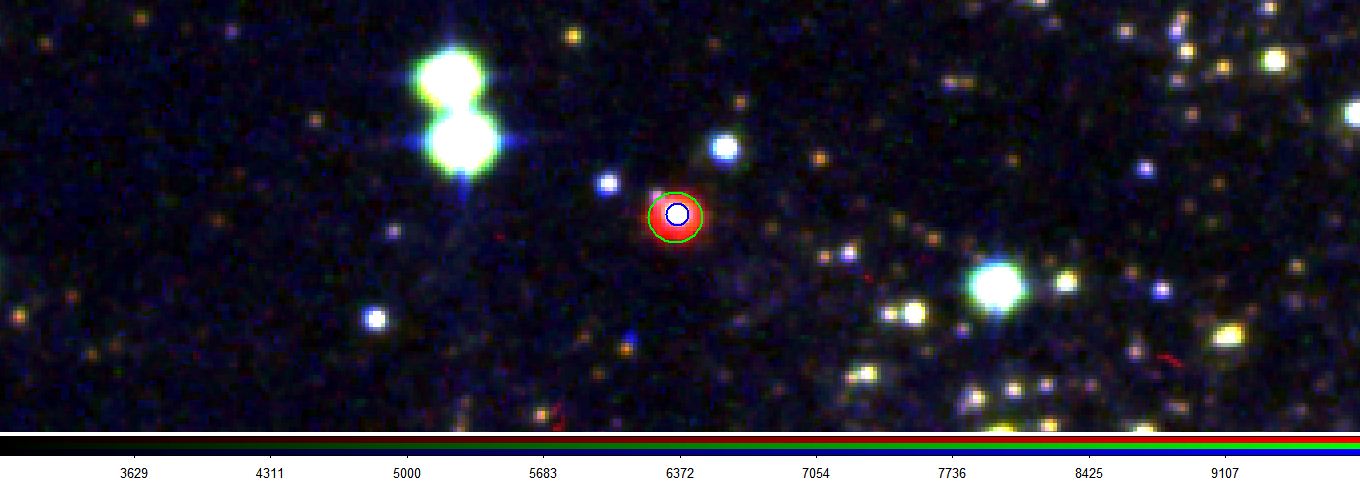 11th Pacific Rim Conf. HKU Dec 2015
49
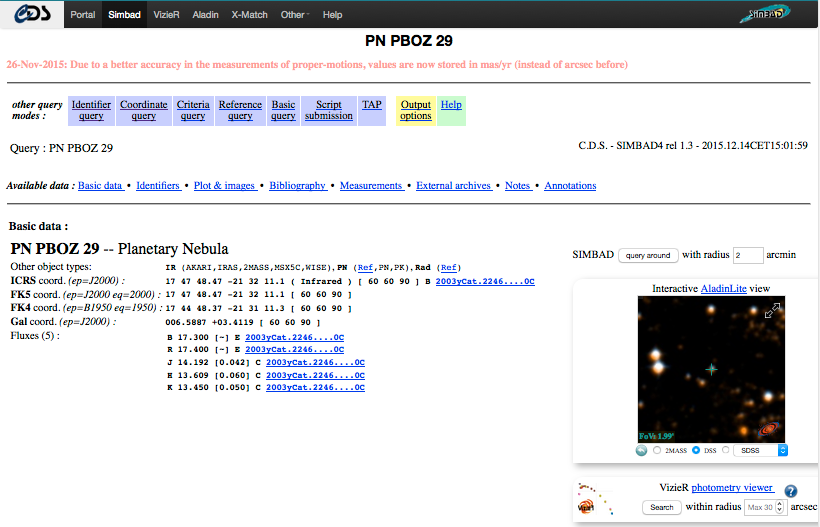 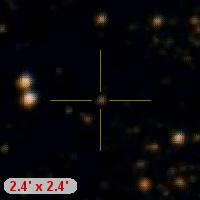 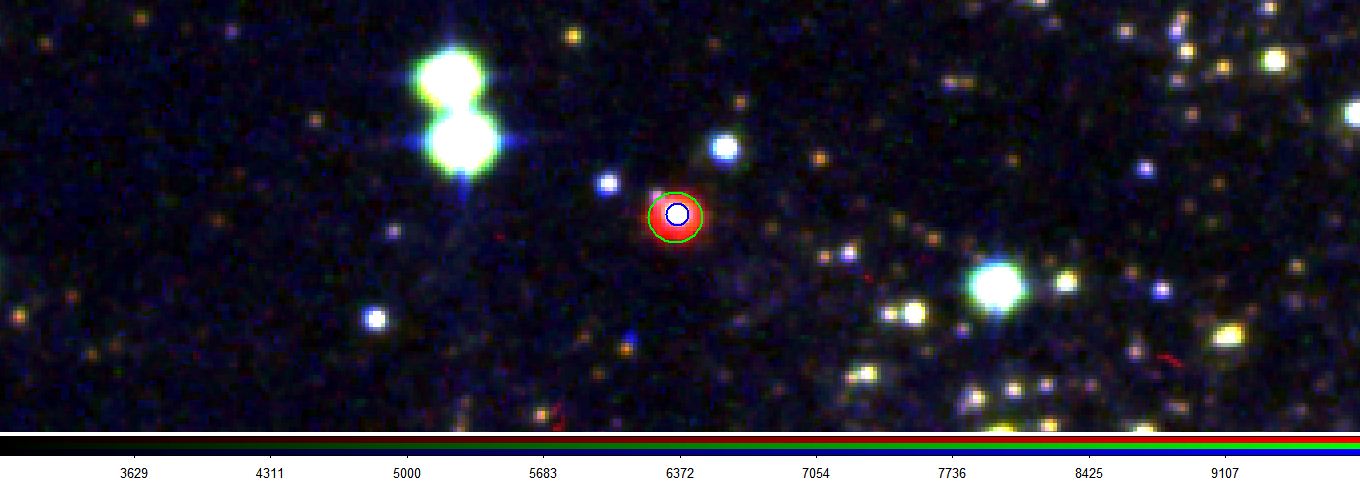 11th Pacific Rim Conf. HKU Dec 2015
50
Tidying up confusion in the CDS (for PN….)
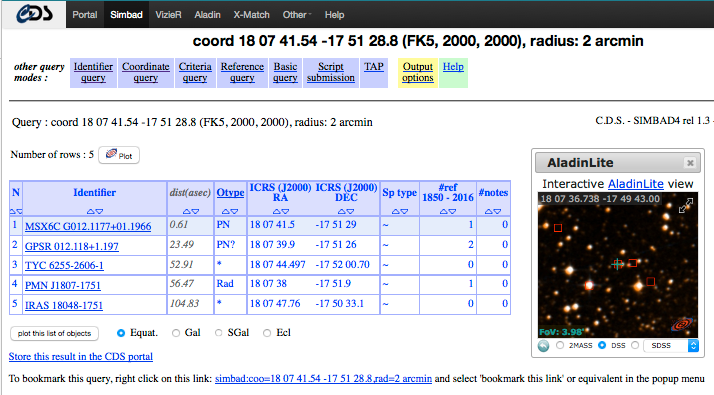 11th Pacific Rim Conf. HKU Dec 2015
51
Are there two different PN?
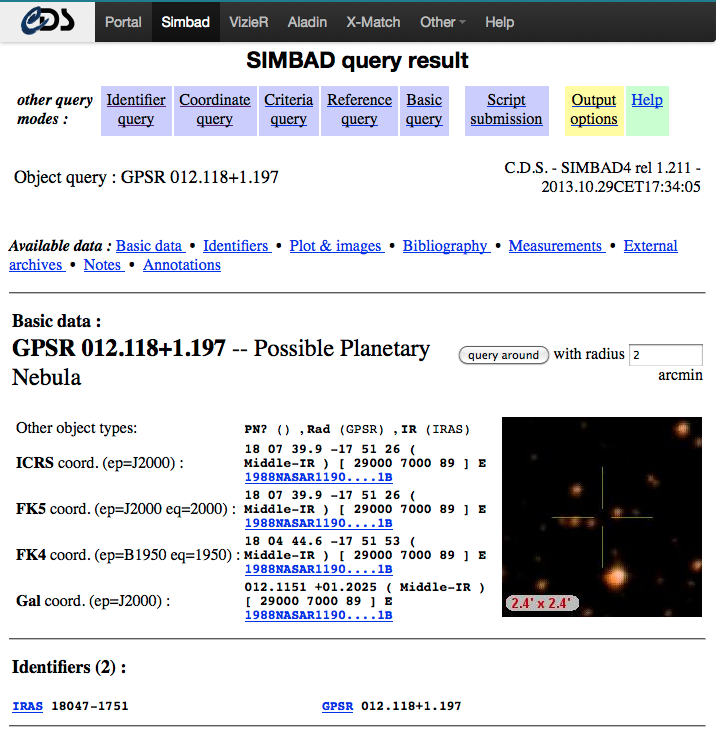 11th Pacific Rim Conf. HKU Dec 2015
52
Clarified ID & position – a single object!
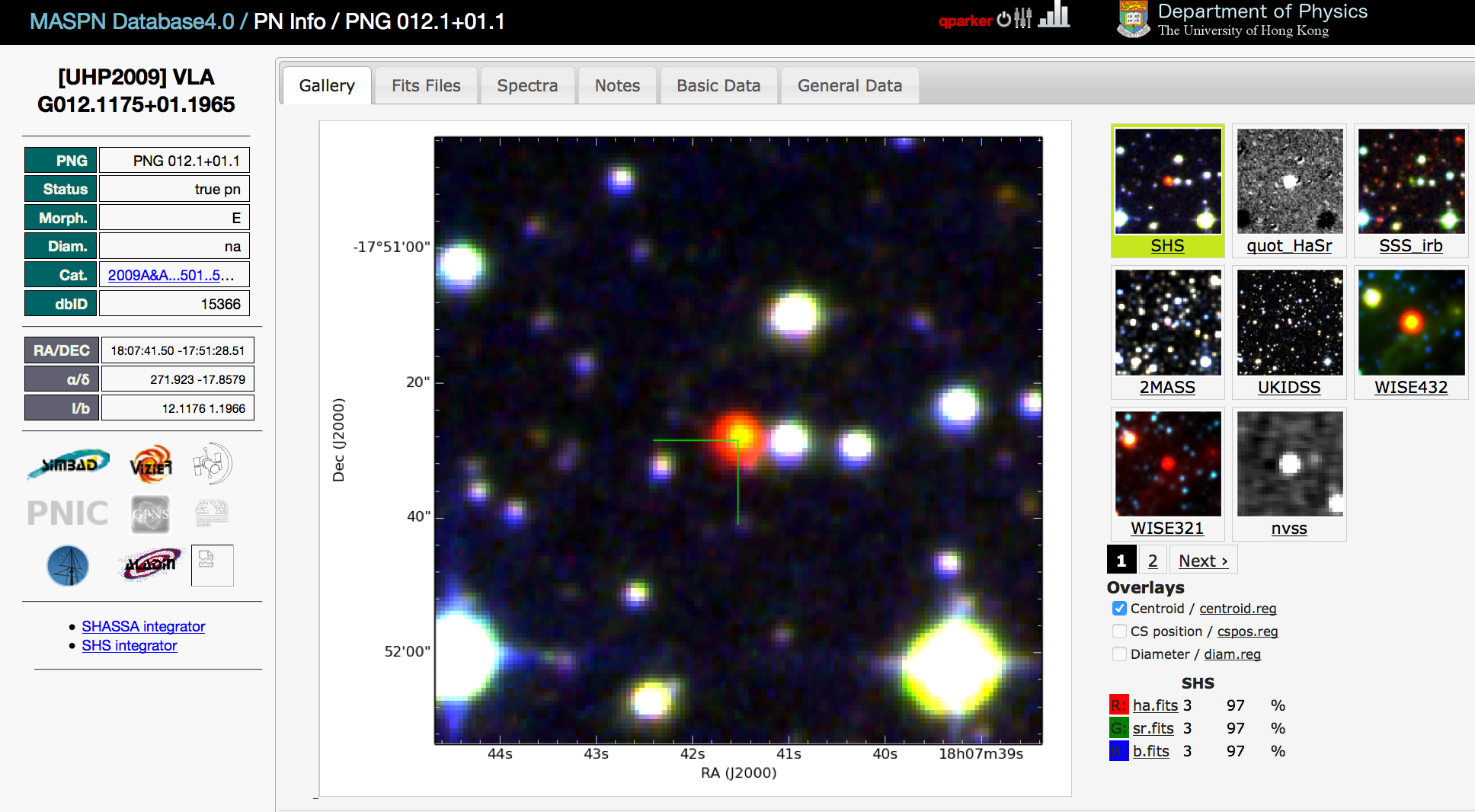 11th Pacific Rim Conf. HKU Dec 2015
53
Propagation of errors through the system for putative PN
Many people take CDS entries and ID’s at face value.
This is o.k. mostly and for many types of sources and object catalogues but currently caveat emptor for PN
Some objects have gone from a “possible” PN ID in many a previous reference only to get included in a catalogue of PN positions which CDS then latches onto…. so the object then becomes a “True” PN….
11th Pacific Rim Conf. HKU Dec 2015
54
PN as emulsion flaws…22 references in Simbad!
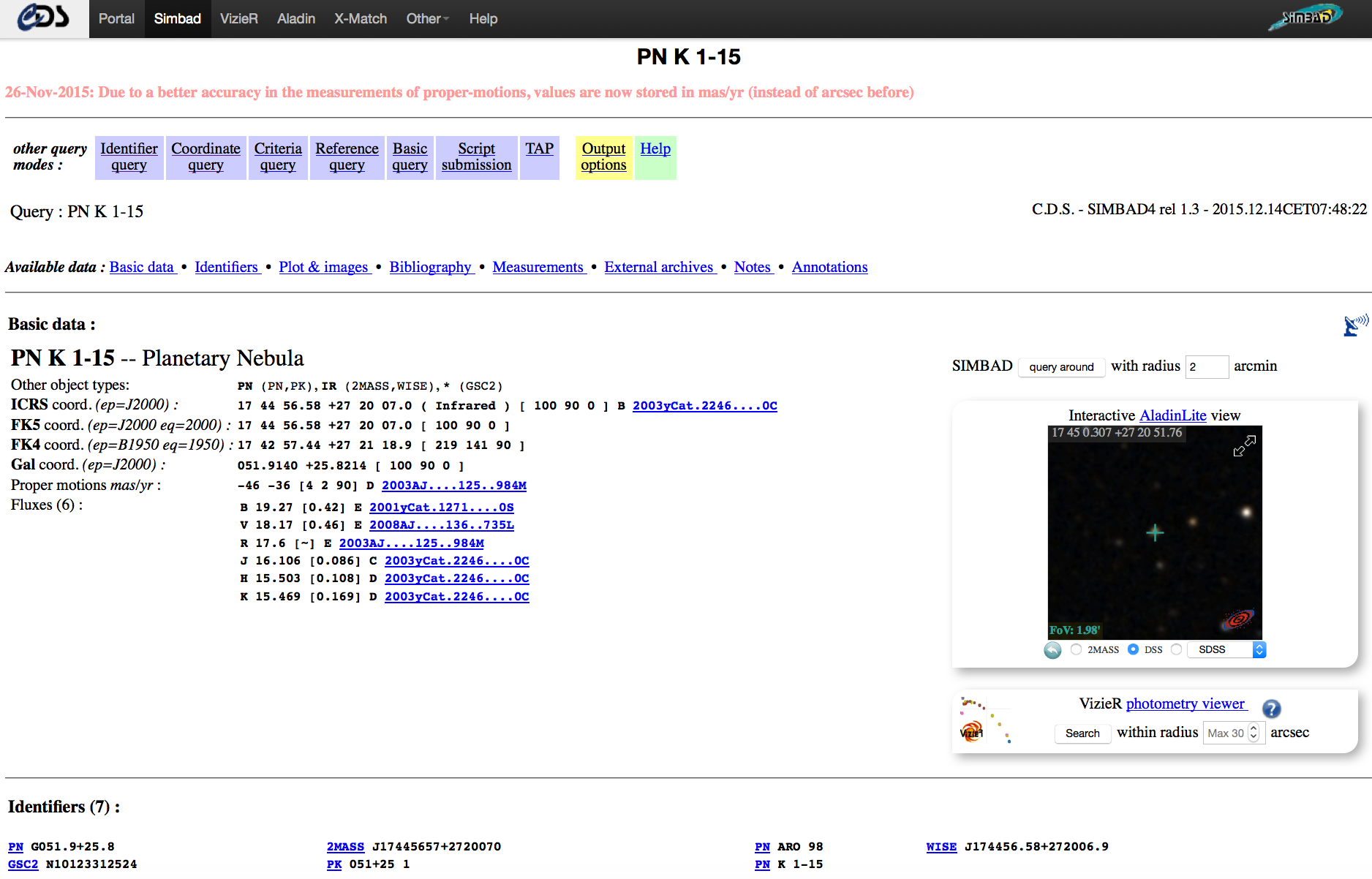 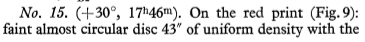 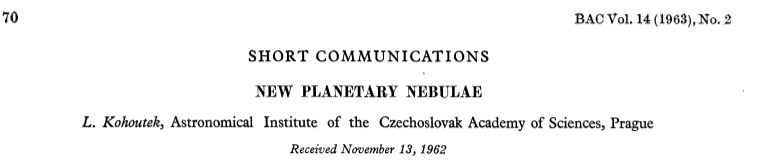 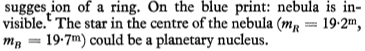 55
11th Pacific Rim Conf. HKU Dec 2015
Clearly not a PN  - or anything else for that matter
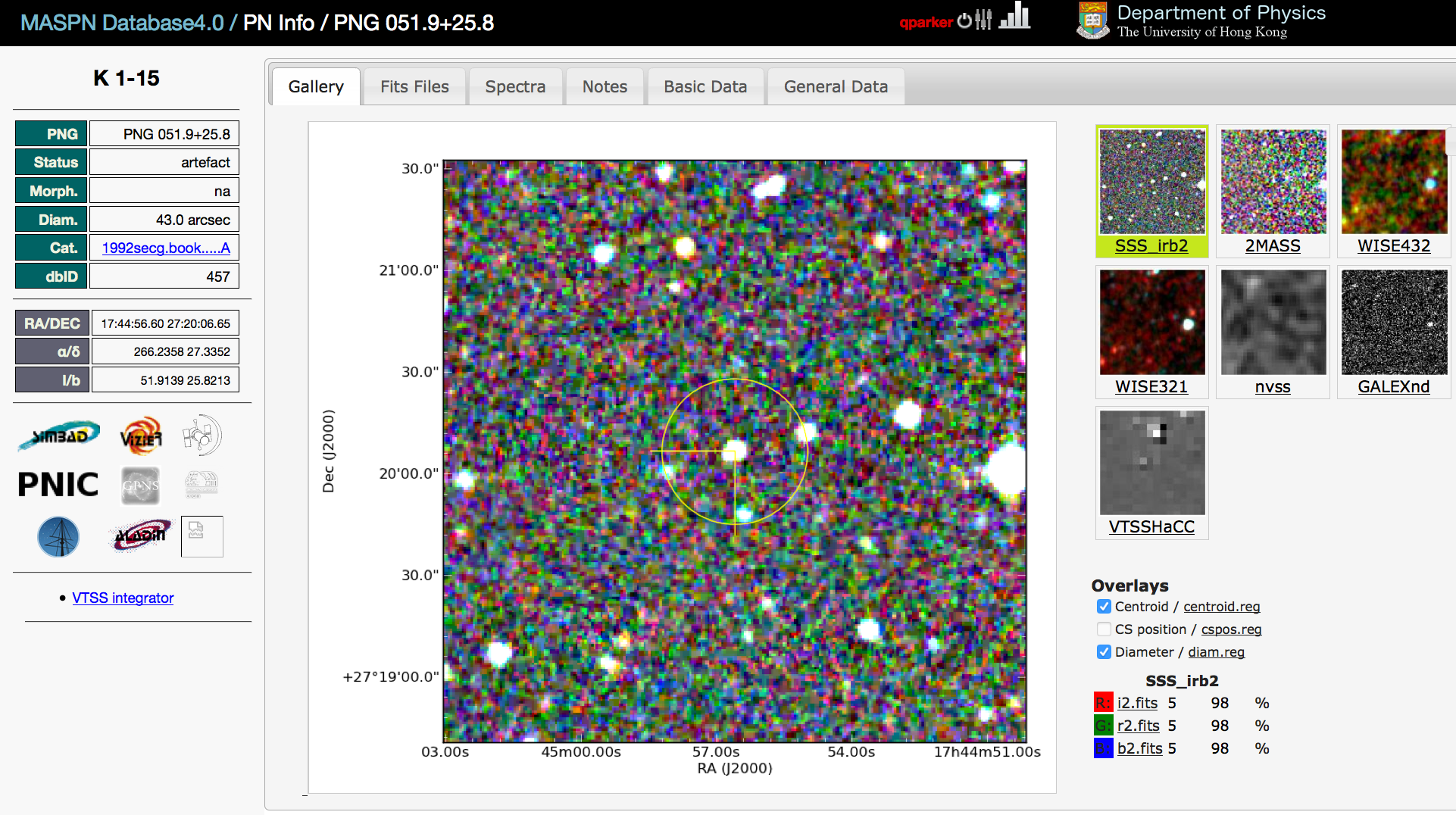 11th Pacific Rim Conf. HKU Dec 2015
56
Image flux integrator built-in
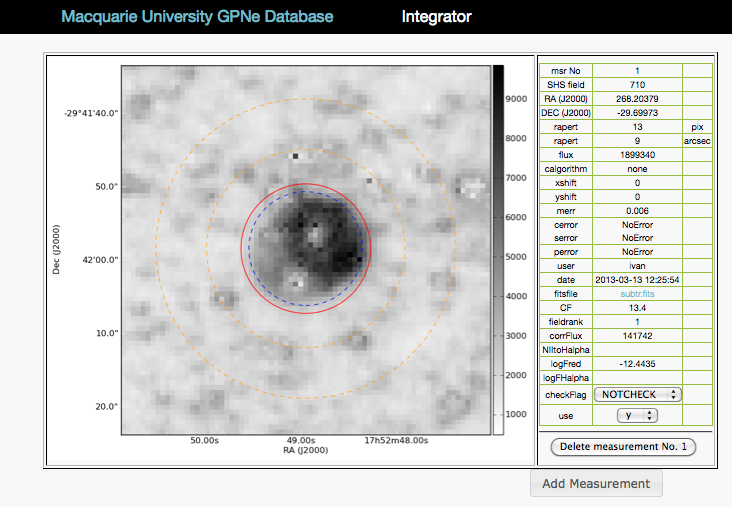 11th Pacific Rim Conf. HKU Dec 2015
57
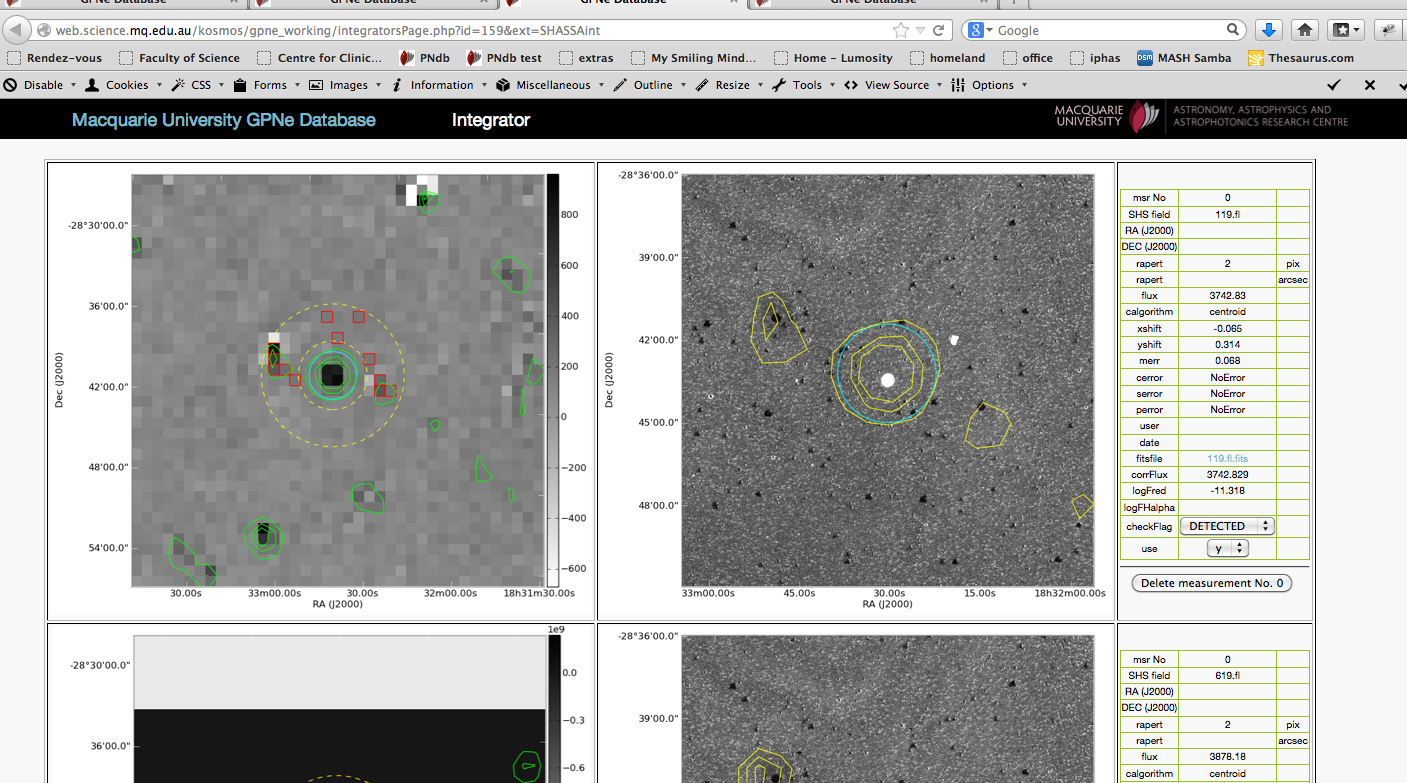 PN Hf 2-2 (SHASSA)
PN Hf 2-2 (SHS)
Online “Integrator”:
semi-automated photometry pipeline for extended objects
“drives” an IRAF’s photometry pipeline (scripted in PYRAF) and displays results in online form
allows quick examination and modification of used photometry parameters (aperture/annulus size and position)
online interface  enables remote examination of used parameters and results 
For now it’s “custom made” for SHASSA, SHS and IRAC (still in testing)
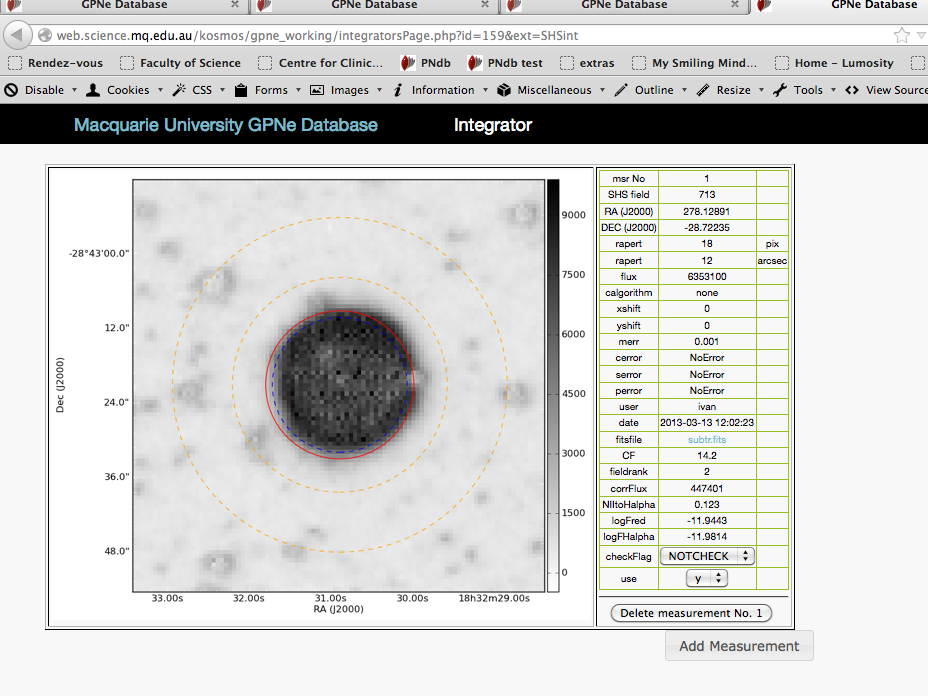 11th Pacific Rim Conf. HKU Dec 2015
58
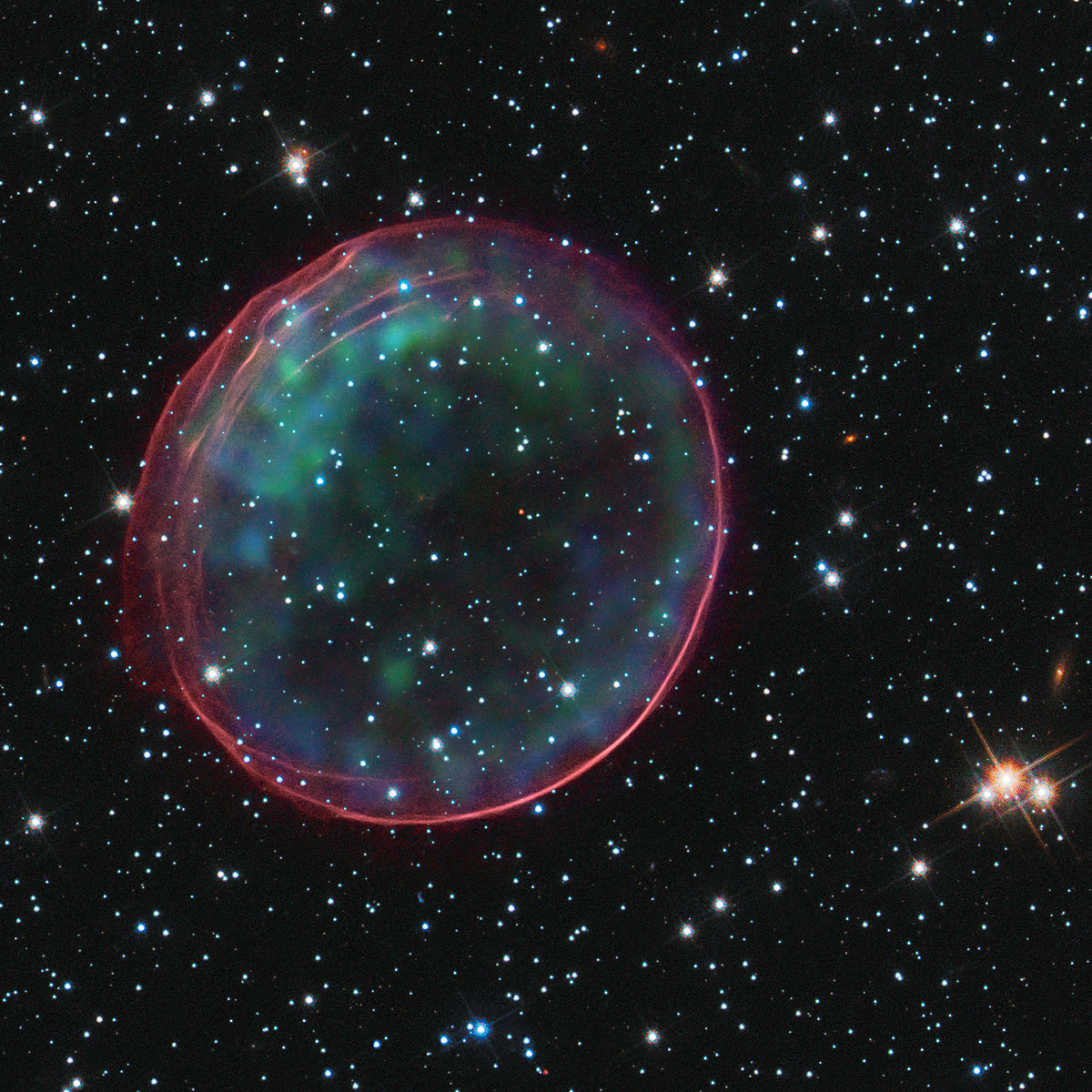 THANK YOU……

and this is a not a PN….

MASPN Database V1.0
goes live in January 2014.
THANK YOU
11th Pacific Rim Conf. HKU Dec 2015
59
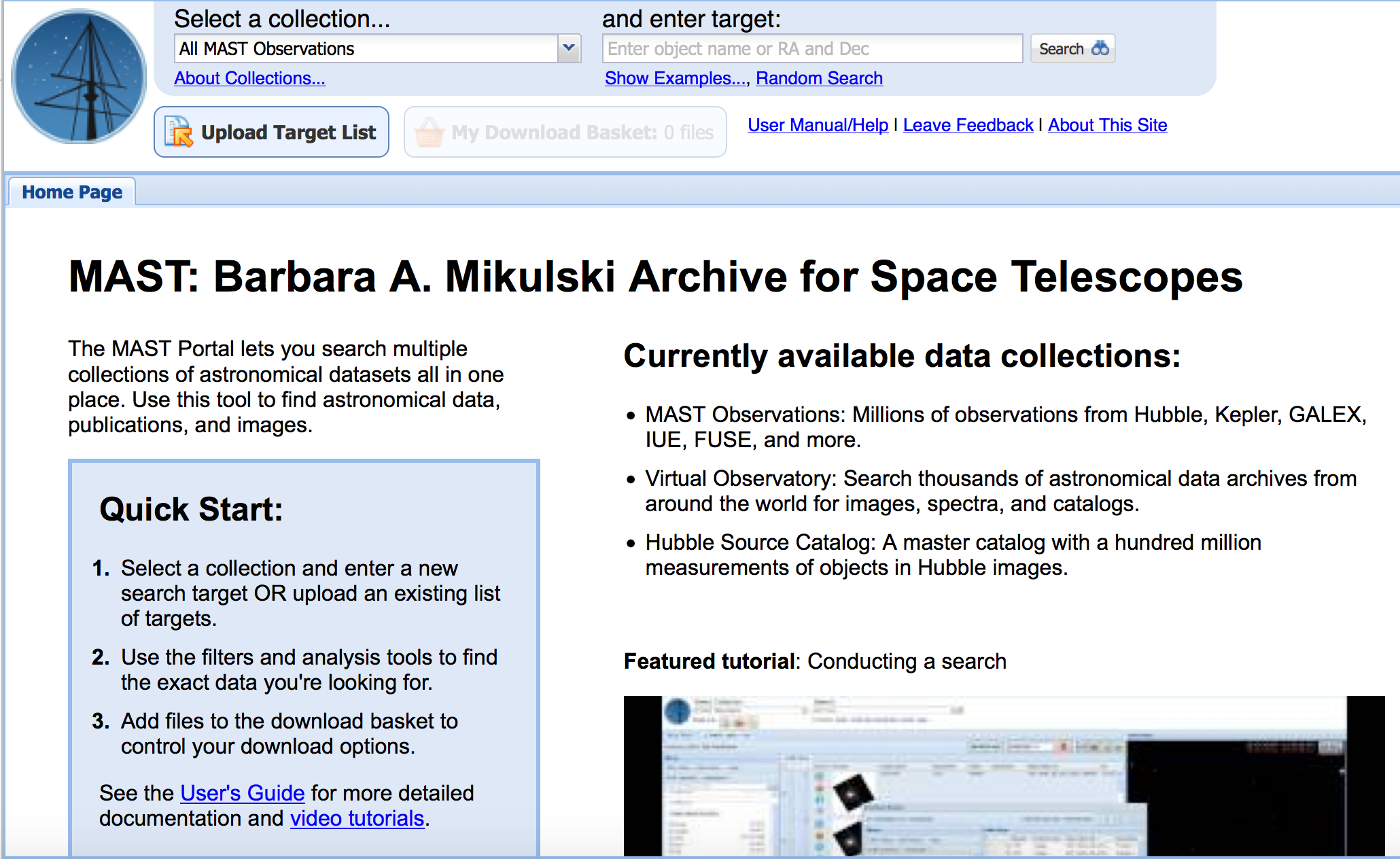 11th Pacific Rim Conf. HKU Dec 2015
60
Multi-wavelength studies of PNe and their mimics –only object at BRHC is a true PN!
GK Per, nova shell
RCW 58, WR ejecta
PCG 11, WR ejecta
NGC 6164, Of* ejecta
PHR1424-5138, PN
WR 16, WR bubble
11th Pacific Rim Conf. HKU Dec 2015
61
11th Pacific Rim Conf. HKU Dec 2015
62
Bulge PN previously determined fluxes for calibration (on-line integrator)
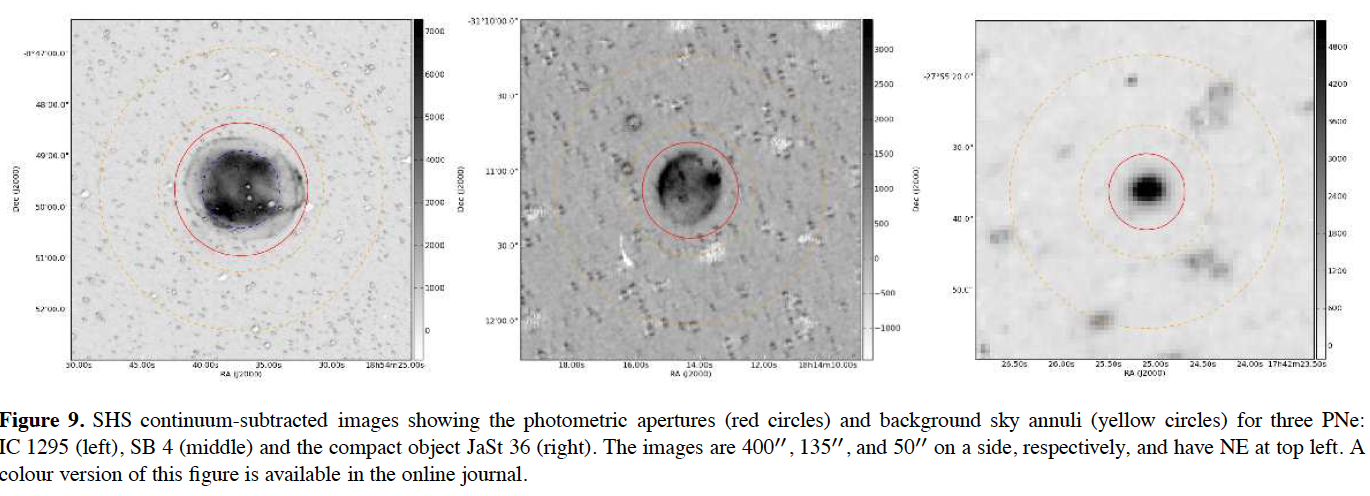 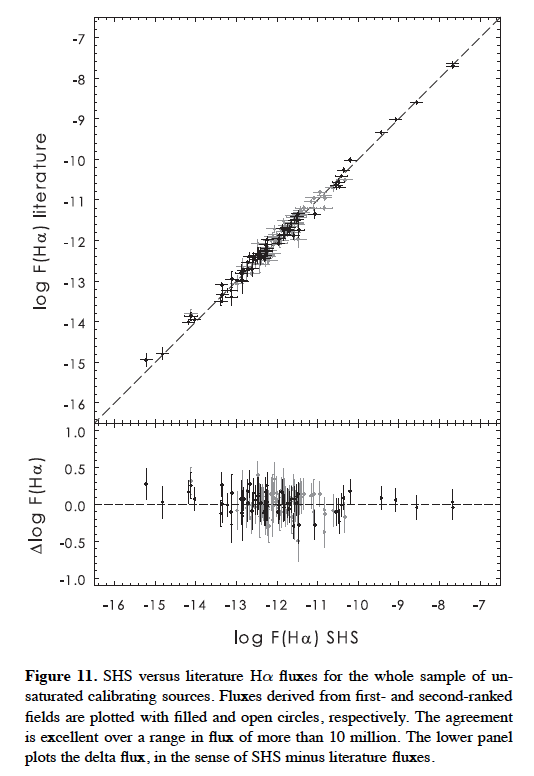 For SHS photographic
data too!
Bulge PN with new our fluxes
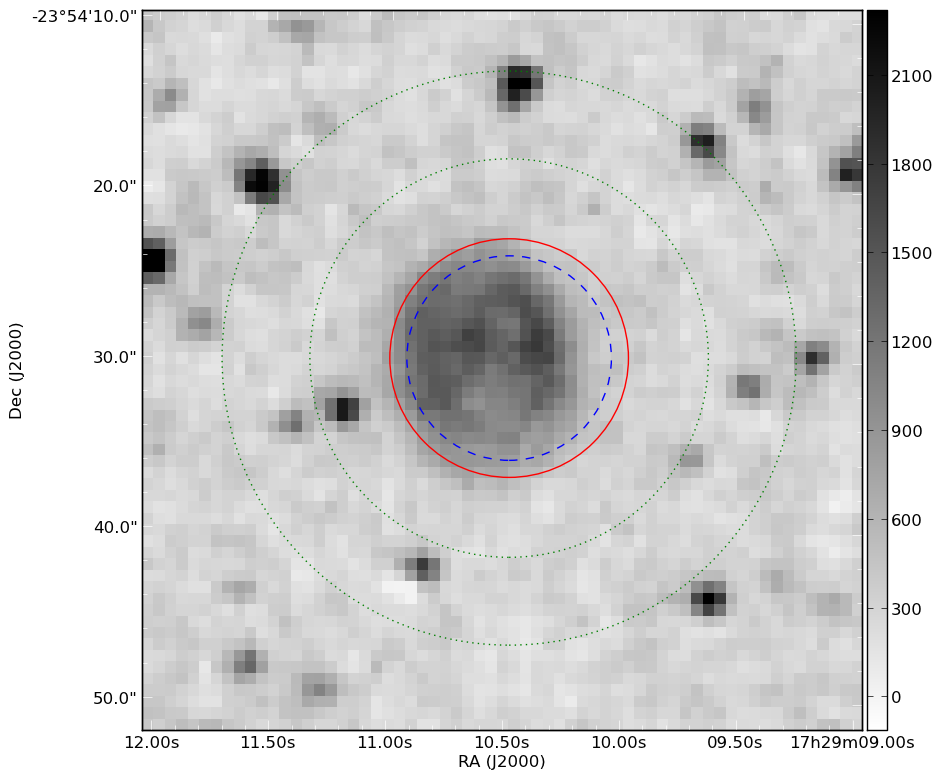 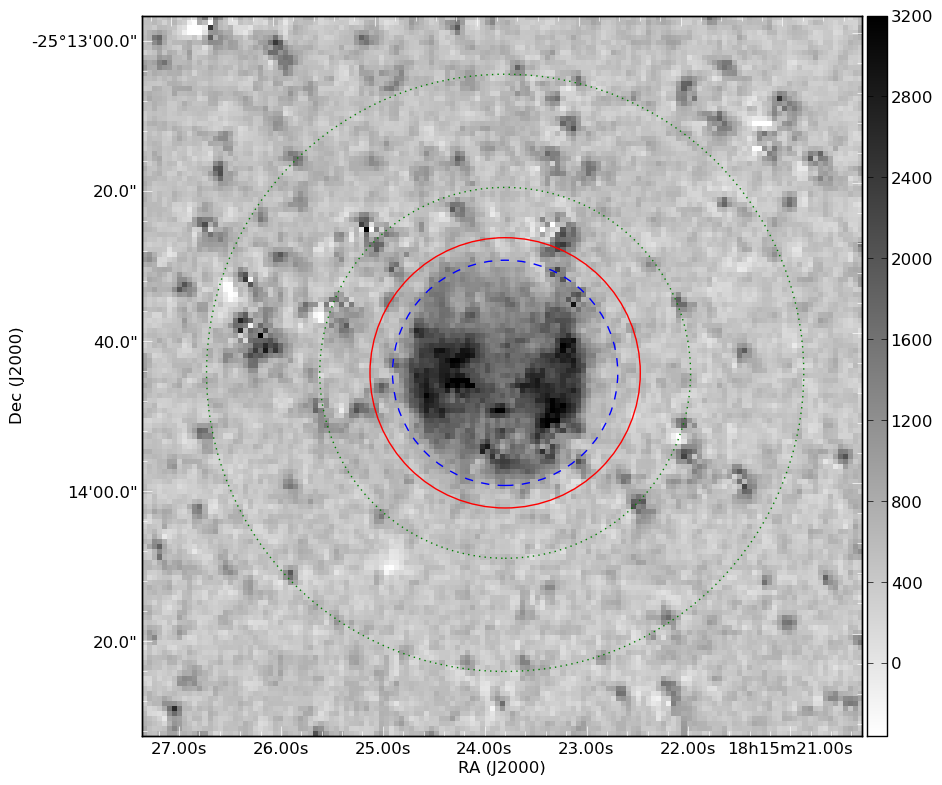 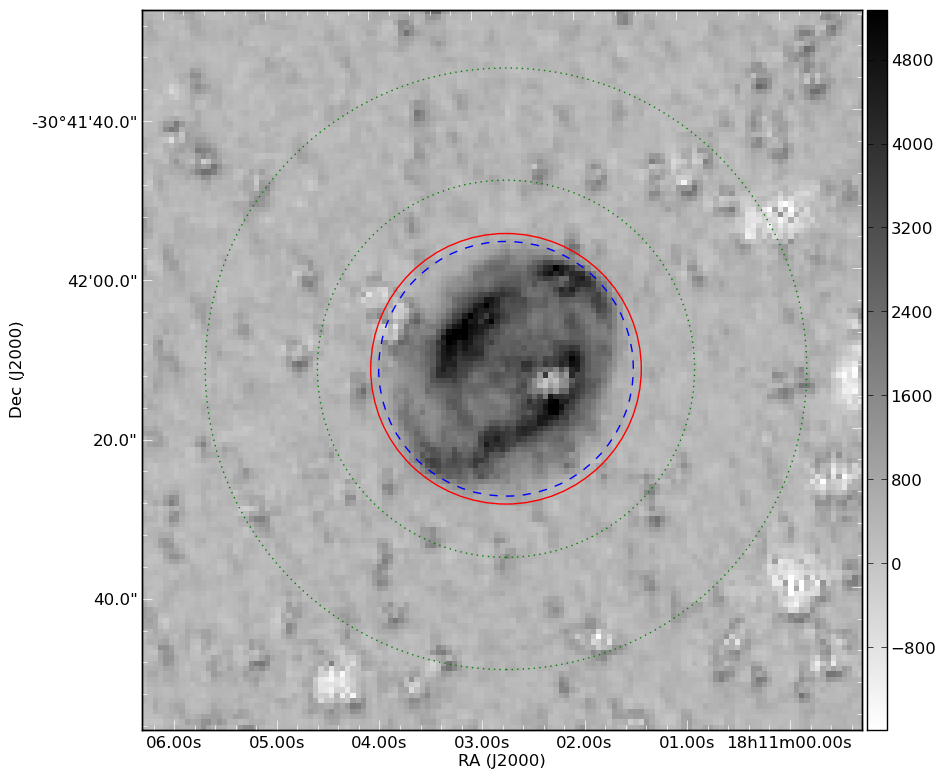 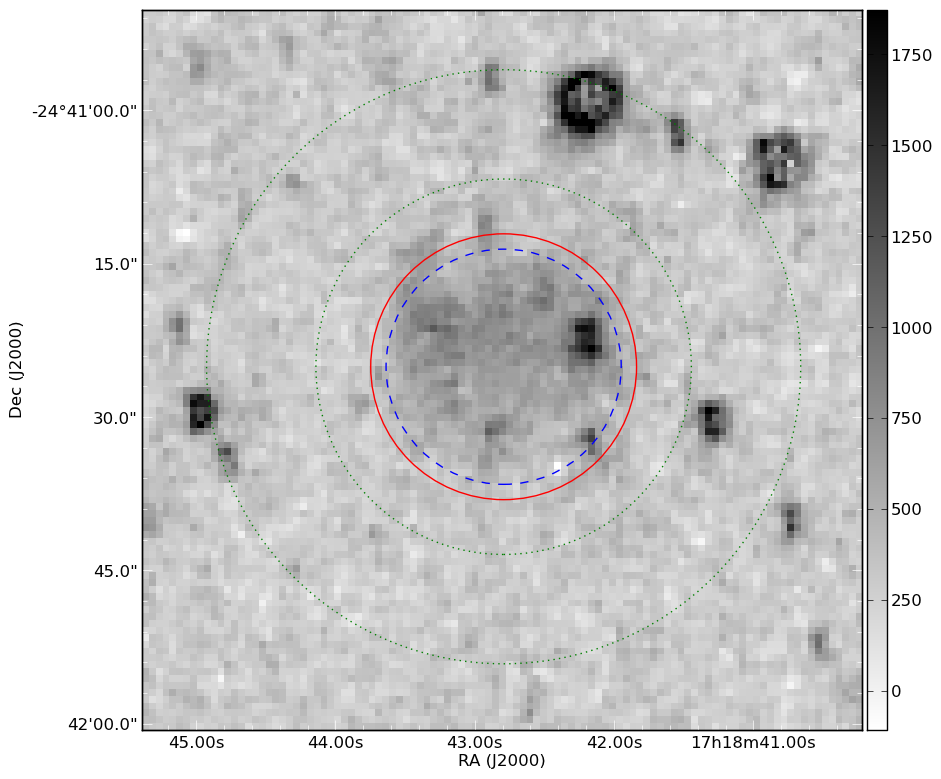 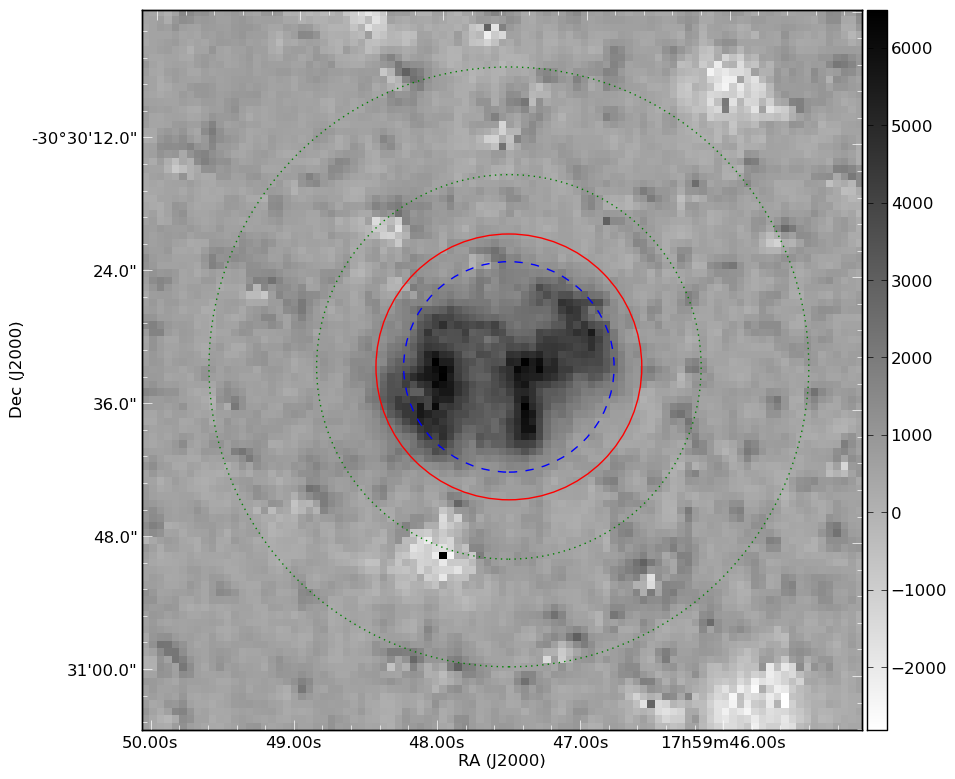 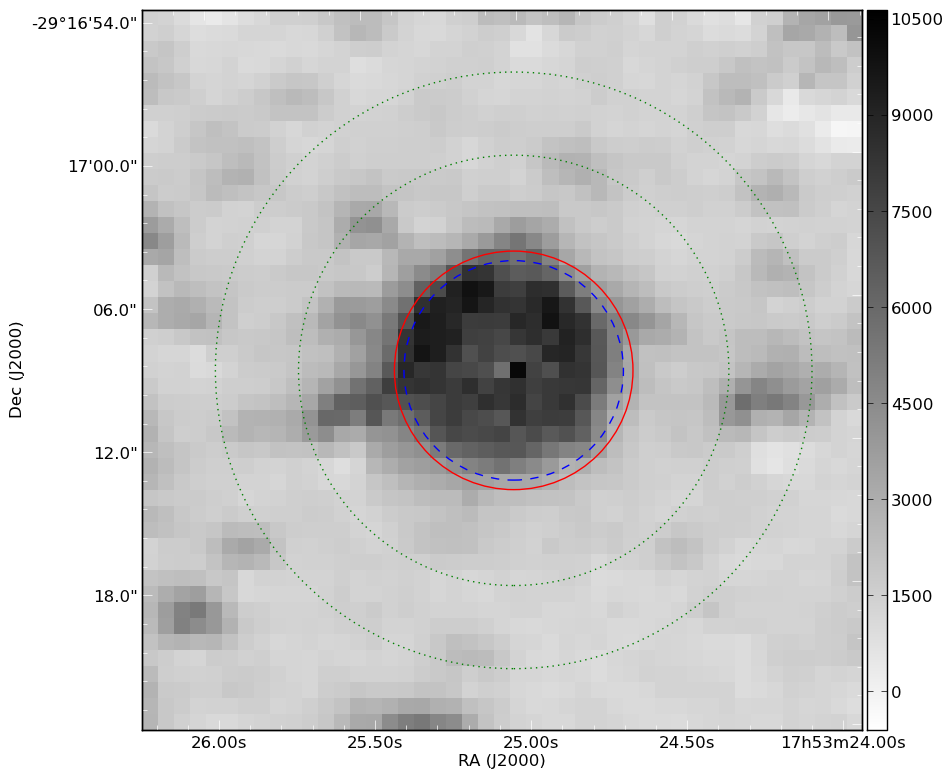 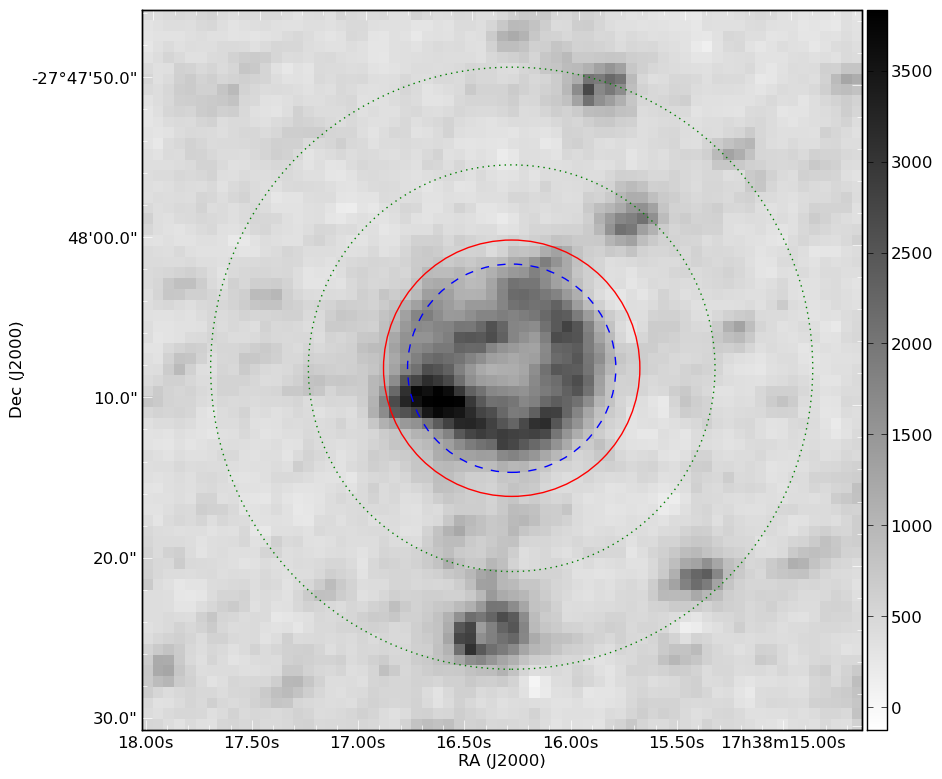 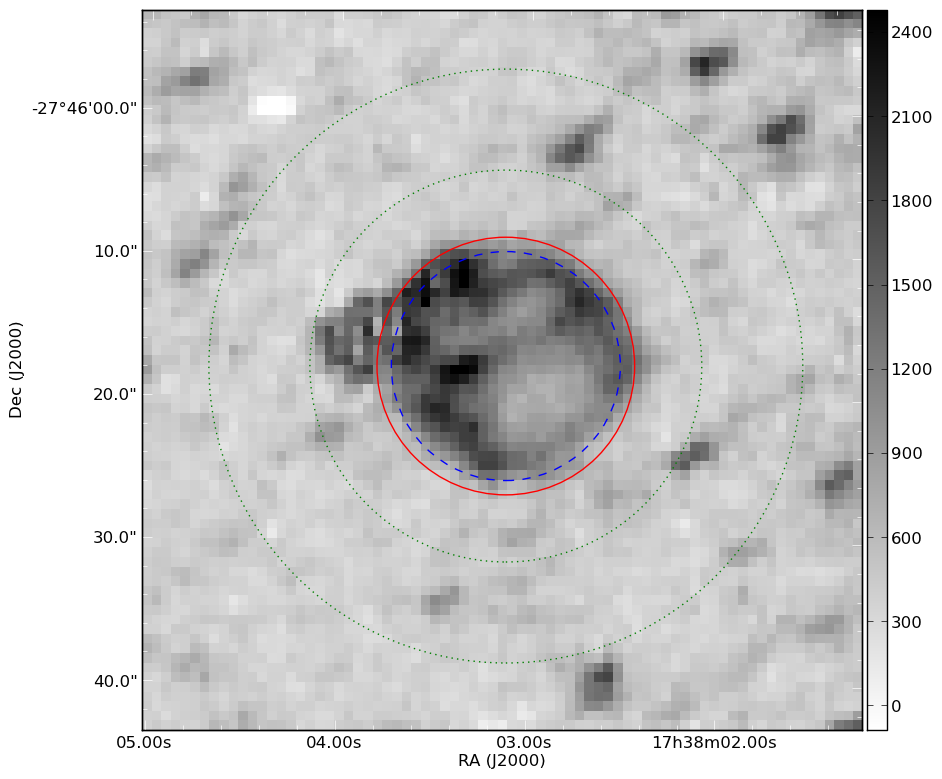 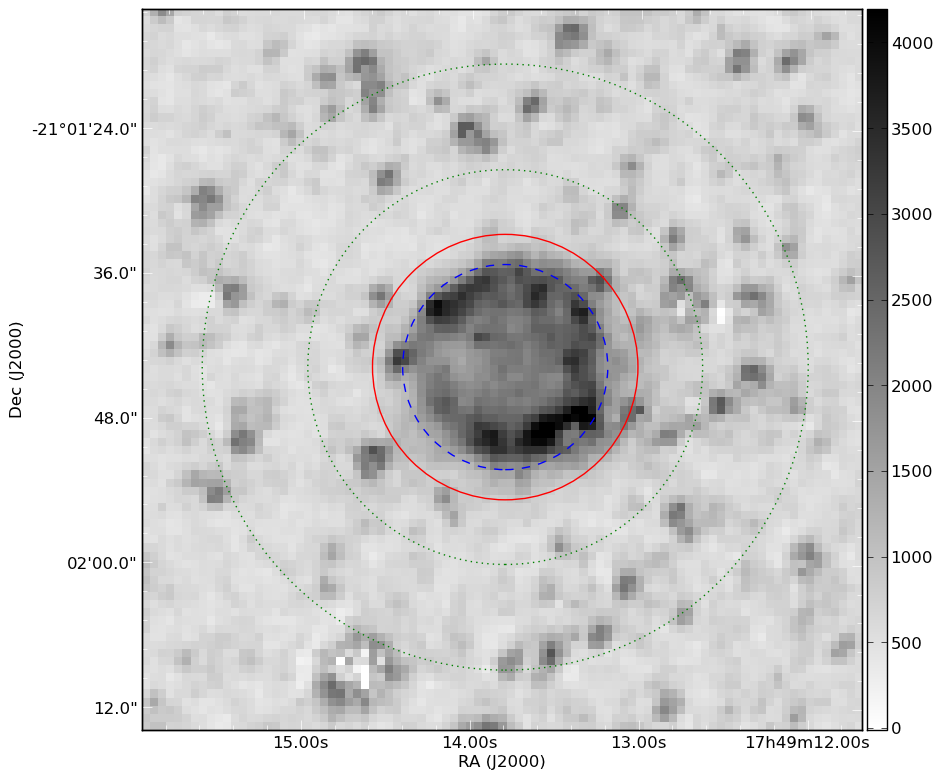 We are able to derive accurate Fhalpha for  >200 Galactic PNe for which no previous estimate of Fhalpha is available (Bojicic et al. in preparation).
11th Pacific Rim Conf. HKU Dec 2015
63
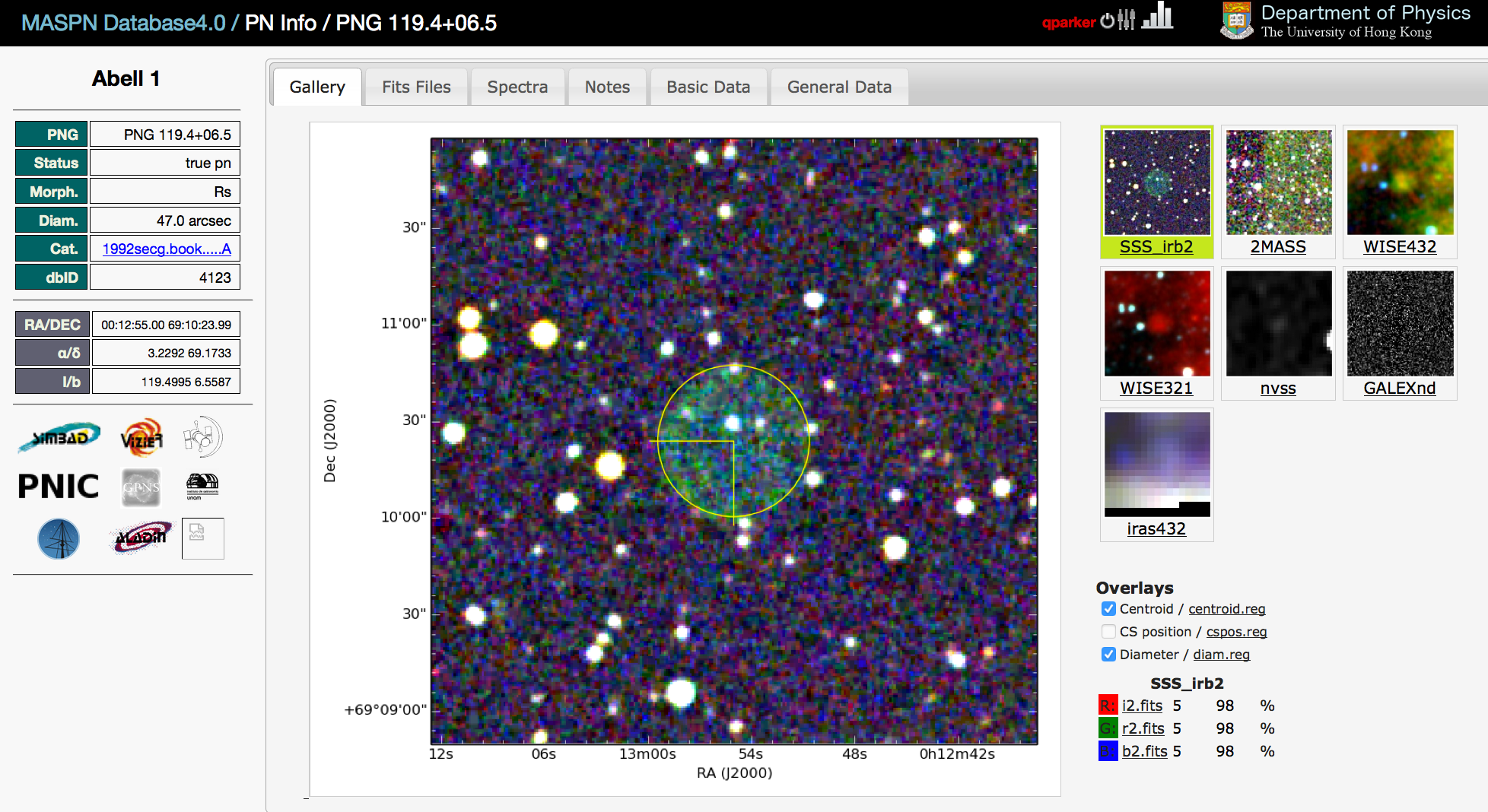 11th Pacific Rim Conf. HKU Dec 2015
64